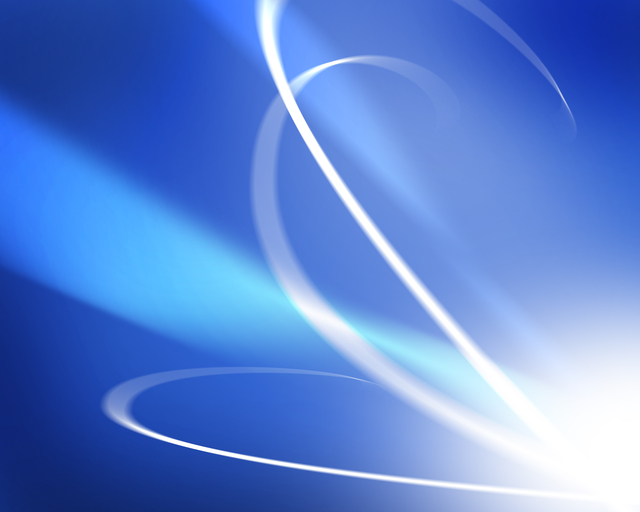 約
算数で使う約の意味はどれ
かんたんにする
ちかう
だいたい
やくそくする
わりざん
みじかくする
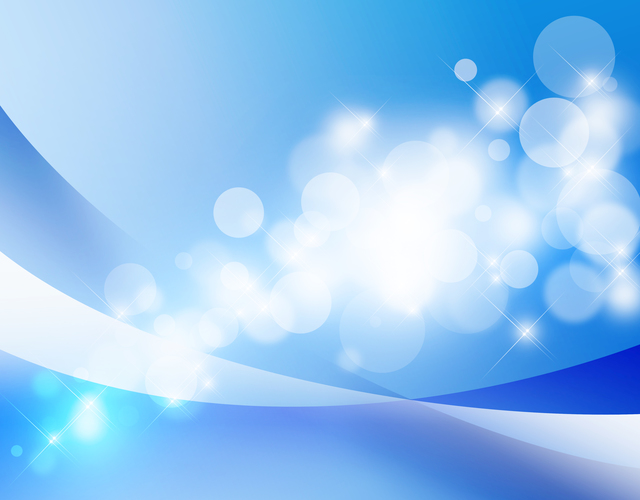 約数
約数
わりざん
わりざん
約数
わりざん
約数と公約数
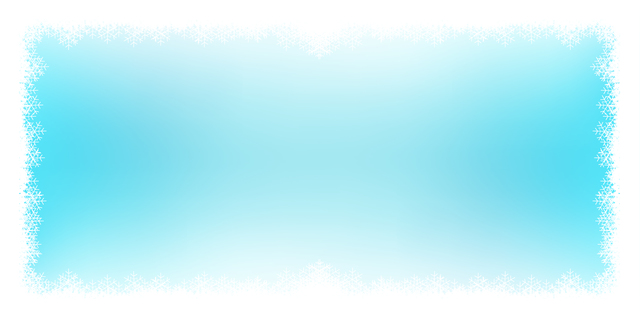 約
わりざん。
約数
わり切ることができる数
あまりがでない
公
共通
公約数
共通の約数
最大公約数
いちばん大きな公約数
約数
わり切ることができる数
あまりがでない
10の約数は，10をわってあまりが出ない数
2は10の約数
1は10の約数
2
10
＝
5
÷
1
10
＝
10
÷
4は10の約数ではない
3は10の約数ではない
×
4
×
2あまり2
＝
10
÷
3
3あまり1
＝
10
÷
6は10の約数ではない
5は10の約数
×
6
2
＝
1あまり4
10
÷
5
＝
÷
10
8は10の約数ではない
7は10の約数ではない
×
＝
1あまり2
10
8
1あまり3
÷
7
＝
×
÷
10
10は10の約数
9は10の約数ではない
1
＝
10
÷
10
1あまり1
＝
×
9
÷
10
約数
わり切ることができる数
あまりがでない
10をわってあまりが出ない数
1
２
＝
5
10
÷
＝
10
10
÷
10の約数
10
＝
1
10
÷
5
＝
2
10
÷
あまりがでる
6
4
3
10
÷
10
÷
10
÷
10の約数ではない
9
8
7
10
÷
10
÷
10
÷
８をわり切ることができる数はどっち
㋐
2あまり2
８÷３＝
4
８÷２＝
㋑
2は8の約数
８をわり切ることができる数はどっち
8
㋐
８÷１＝
１は８の約数
1あまり3
８÷５＝
㋑
８をわり切ることができる数はどっち
2
㋐
８÷４＝
4は8の約数
1あまり1
８÷７＝
㋑
８をわり切ることができる数はどっち
2あまり2
㋐
８÷３＝
1
８÷８＝
㋑
8は8の約数
８をわり切ることができる８を
８の約数といいます。
８の約数は
㋑
㋐
８÷2＝
8
８÷1＝
4
×
2あまり2
2
㋓
８÷4＝
㋒
８÷3＝
×
×
1あまり3
1あまり2
８÷6＝
㋕
８÷5＝
㋔
×
1あまり1
８÷8＝
８÷7＝
㋗
㋖
1
4
8
２
１
8の約数　みつけ方
2×4＝8
1×8＝8
8の約数は
1，2，4，8
8になる九九をみつけよう！
12の約数
12をわり切ることができる整数を12の約数といいます。
4
12÷3 ＝
12
6
12÷ 1 ＝
12÷ 2 ＝
×
2あまり2
12÷ 6 ＝
2
3
12÷ 4 ＝
12÷ 5 ＝
2あまり2
×
×
1あまり4
×
1あまり5
12÷ 9 ＝
12÷ 7 ＝
12÷ 8 ＝
×
1あまり1
×
1あまり2
12÷12＝
1
12÷10＝
12÷11＝
1,  2,  3,  4,  6,  12
12の約数は
12の約数　みつけ方
1×12＝12
2×6＝12
3×4＝12
1, 2, 3, 4, 6, 12
12の約数は
12の約数とは
12をわり切ることができる整数
12÷ 1 ＝12  12÷ 2 ＝6   12÷ 3 ＝4　 　

12÷ 4 ＝3　 12÷ 6 ＝2    12÷12＝1
12の約数は  1,  2,  3,  4,  6,  12
12の約数は  1と12の間にある
2をわり切ることができる整数
2の約数は
1,   2
2の約数は  1と2しかない
3をわり切ることができる整数
3の約数は
1,   3
3の約数は  1と3しかない
4をわり切ることができる整数
4の約数は
1,   2,   4
4の約数は  1と4とその間にある
5をわり切ることができる整数
5の約数は
1,   5,
5の約数は  1と5しかない
6をわり切ることができる整数
6の約数は
1,   2,   3,   6
6の約数は  1と6とその間にある
7をわり切ることができる整数
7の約数は
1,   7
7の約数は  1と7しかない
8の約数は
8をわり切ることができる整数
1,   2,   4,   8
8の約数は  1と8とその間にある
9をわり切ることができる整数
9の約数は
1,   3,   9
9の約数は  1と9とその間にある
10をわり切ることができる整数
10の約数は
10の約数は  1と10とその間にある
1,   2,   5,   10
11をわり切ることができる整数
11の約数は
1,   11
11の約数は  1と11しかない
12の約数は
12をわり切ることができる整数
1,   2,   3,   4,   6,   12
12の約数は  1　と　12とその間にある
13をわり切ることができる整数
13の約数は
13の約数は  1と13しかない
1,   13,
2の約数は    1と2しかない
2,3,5,7,11や13のように，
１とその数のほかに約数がない整数を素数(そすう)といいます。
1と3しかない
3の約数は
5の約数は
1と5しかない
7の約数は
1と7しかない
11の約数は
1と11しかない
1と13しかない
13の約数は
2,3,5,7,11,13,17,19,23,29,31,37,41,43,47…
素数
１００までの素数　(黄色)
13の約数　1，13
素数(そすう)とは？
7や13のように，
１とその数のほかに約数がない整数を
素数(そすう)といいます。
１は素数にはふくめません。
13の約数は　1と13しかない。
だから13は素数です。
19
3
2
7
5
11
17
13
23
29
31
37
41
43
47…
素数
8本の赤い花と12本の白い花を，それぞれ同じ数ずつ，組にして花びんに入れます。
どちらも余りが出ないようにするには，花びんの数を何個にすればよいですか。
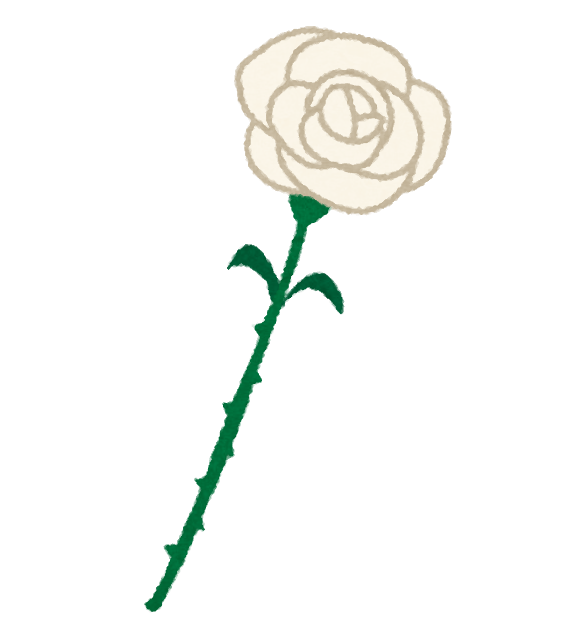 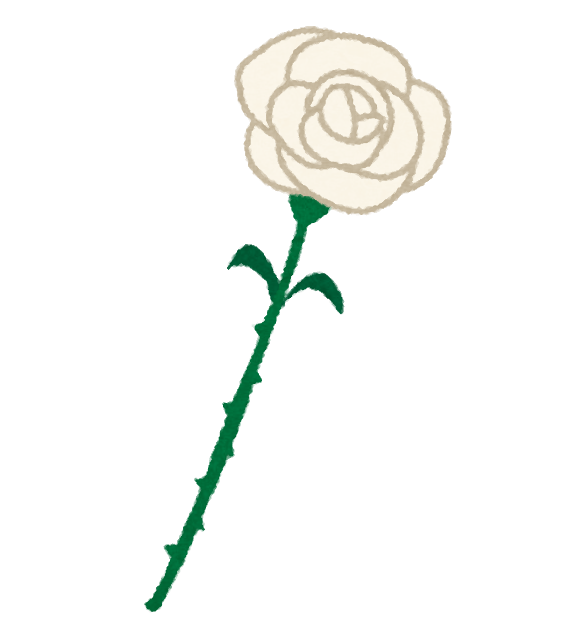 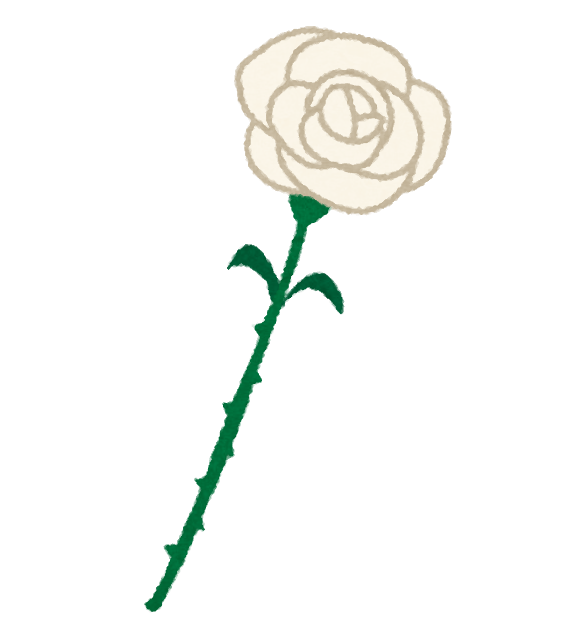 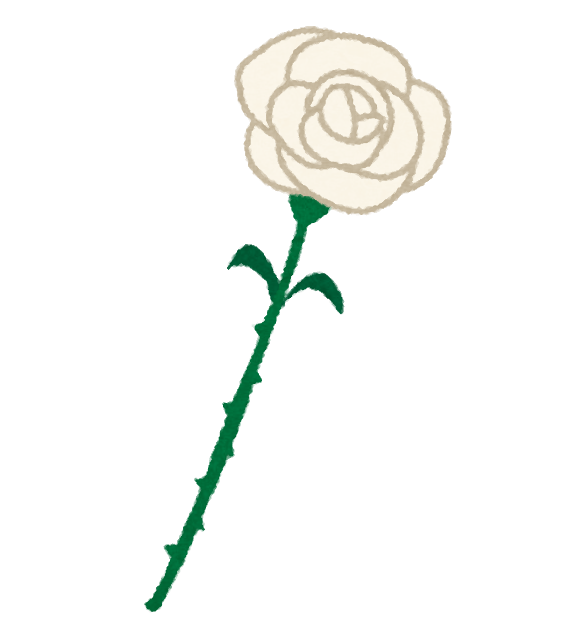 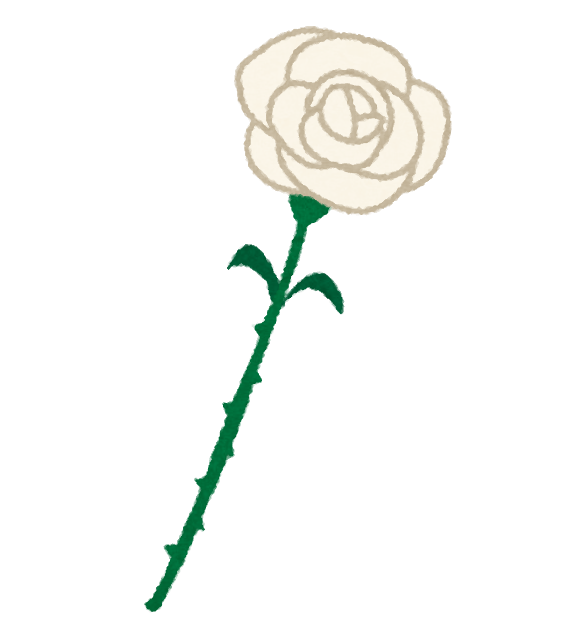 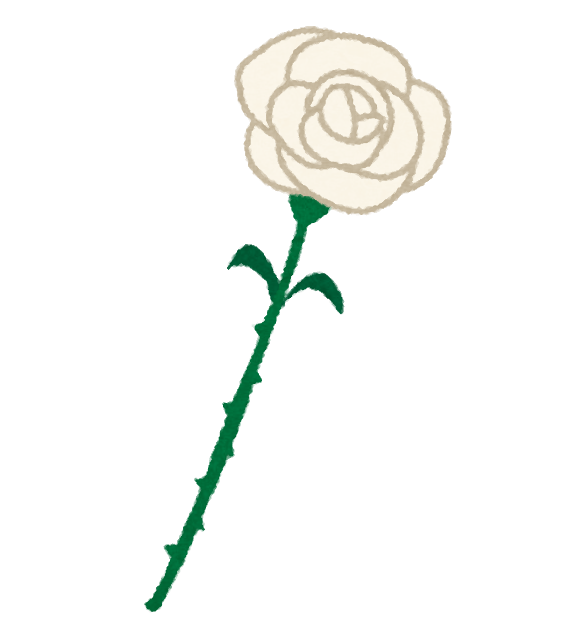 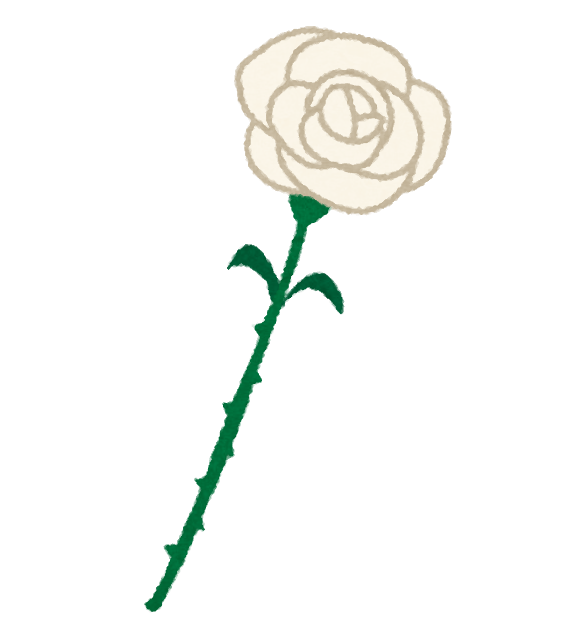 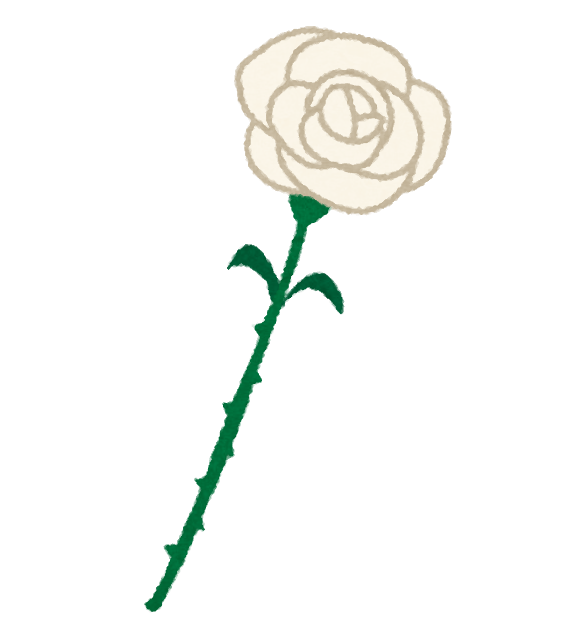 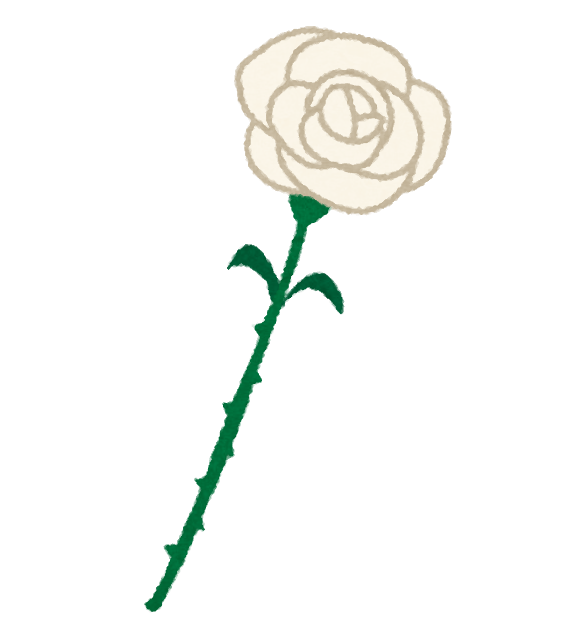 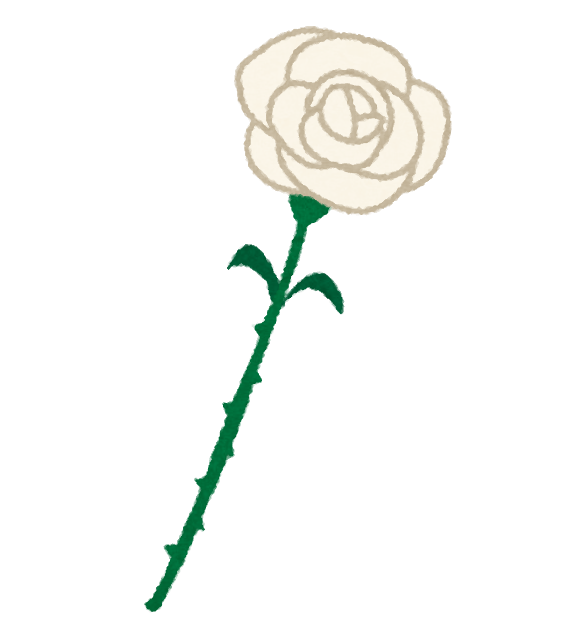 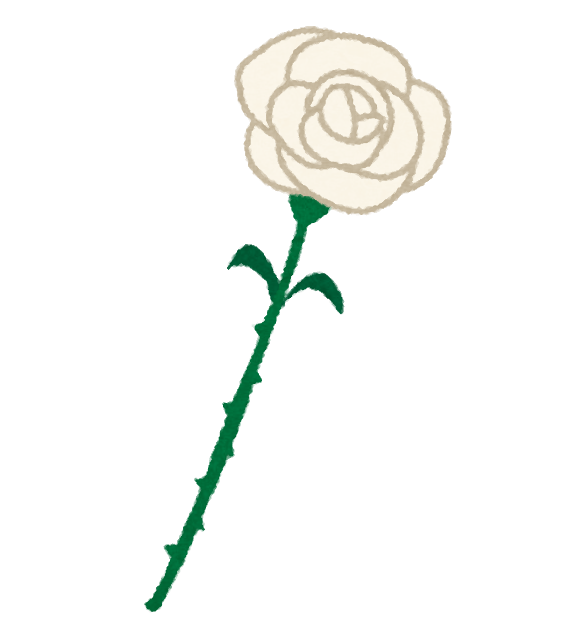 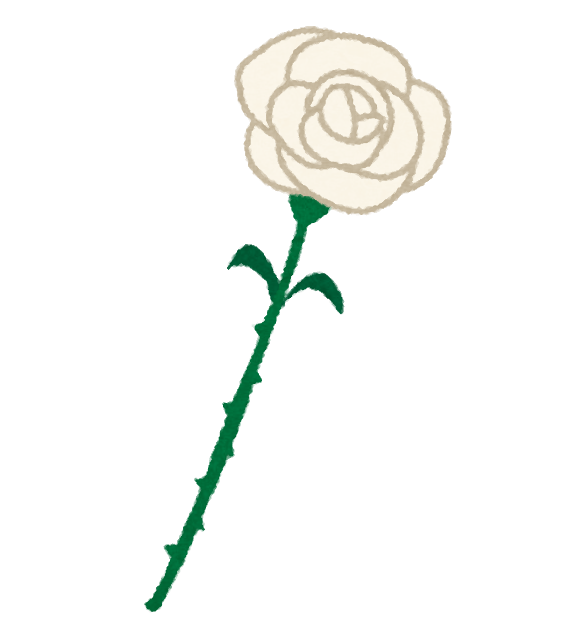 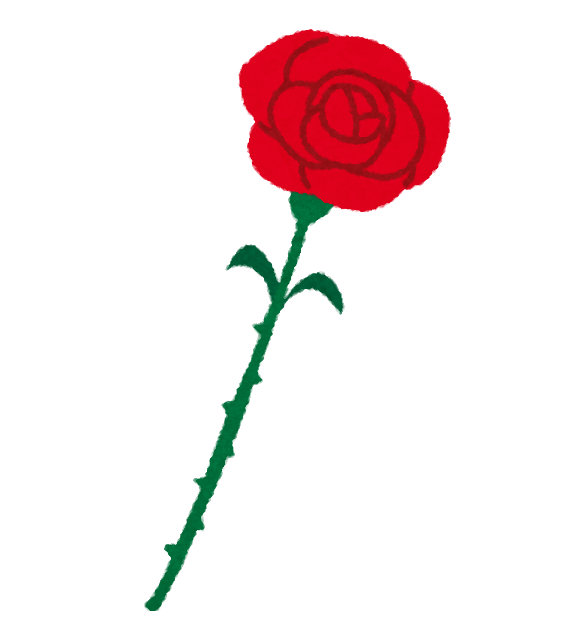 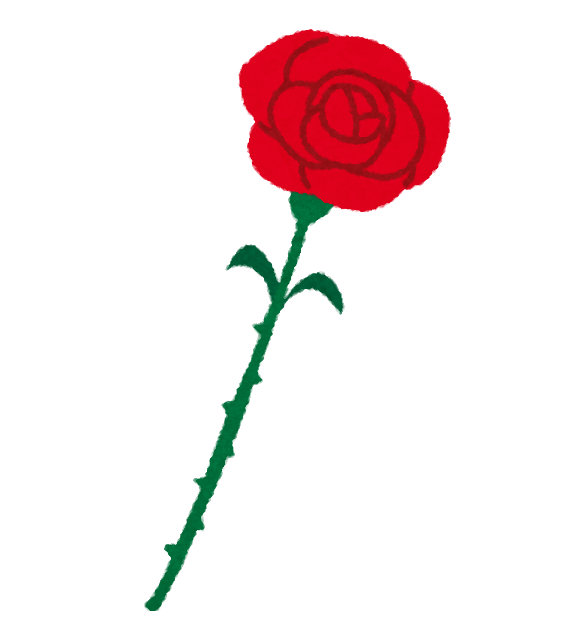 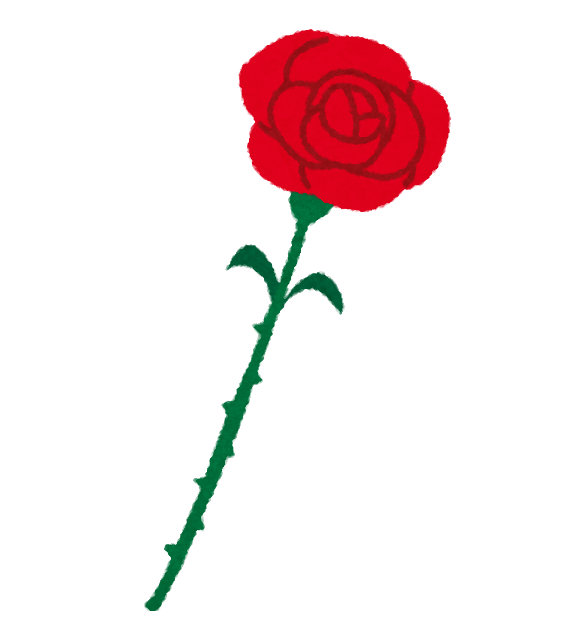 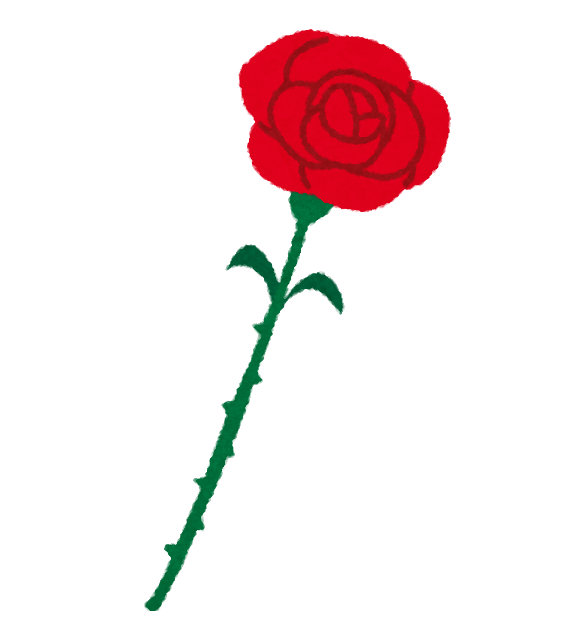 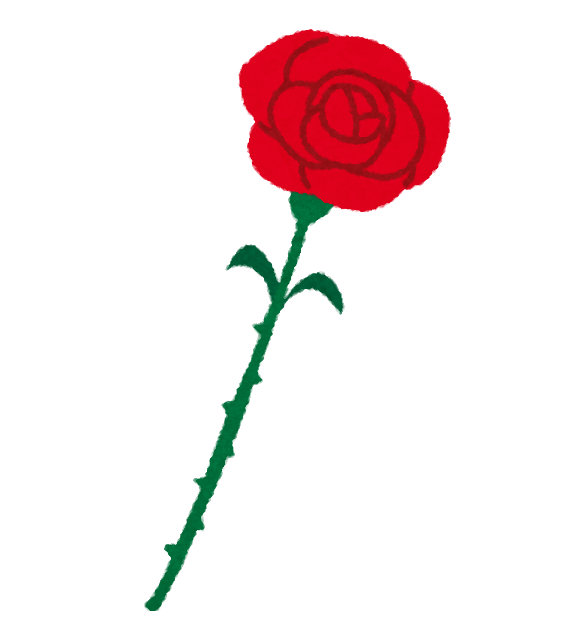 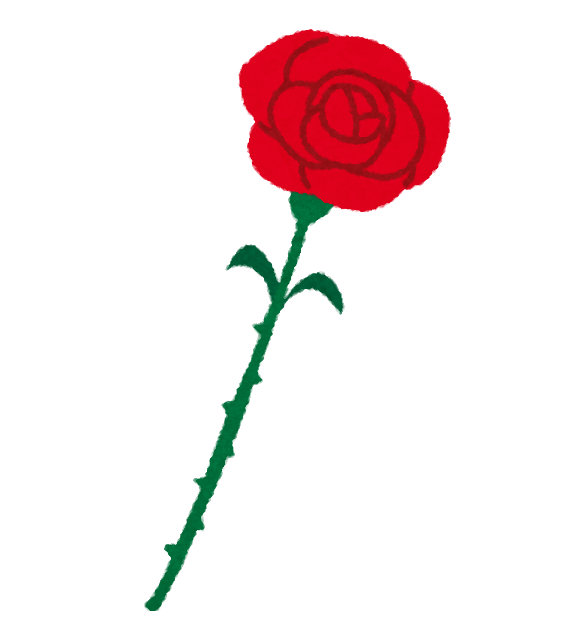 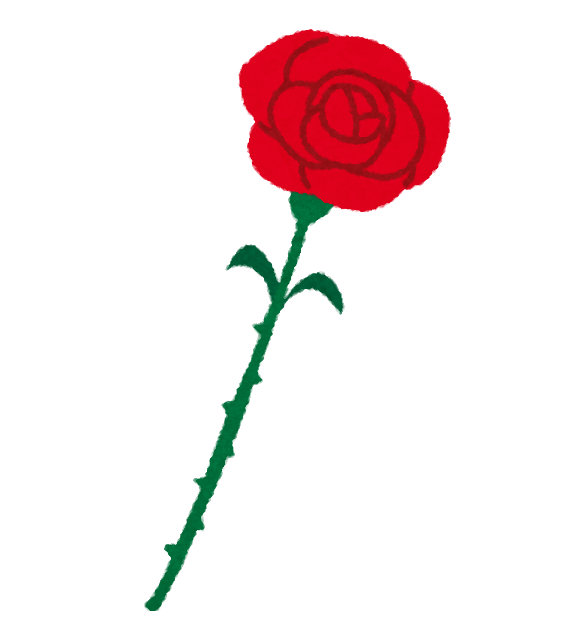 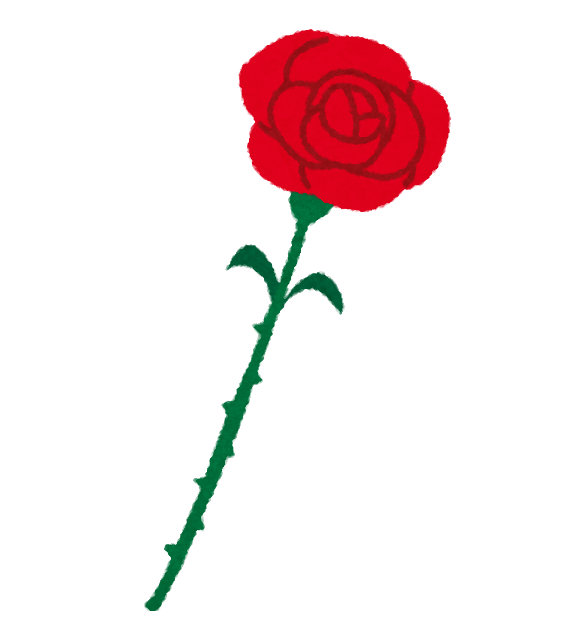 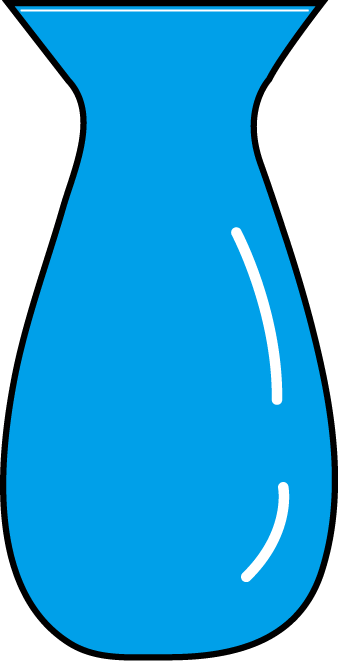 8本の赤い花と12本の白い花を，それぞれ同じ数ずつに分け，組にして花びんに入れます。
どちらも余りが出ないようにするには，花びんの数を何個にすればよいですか。
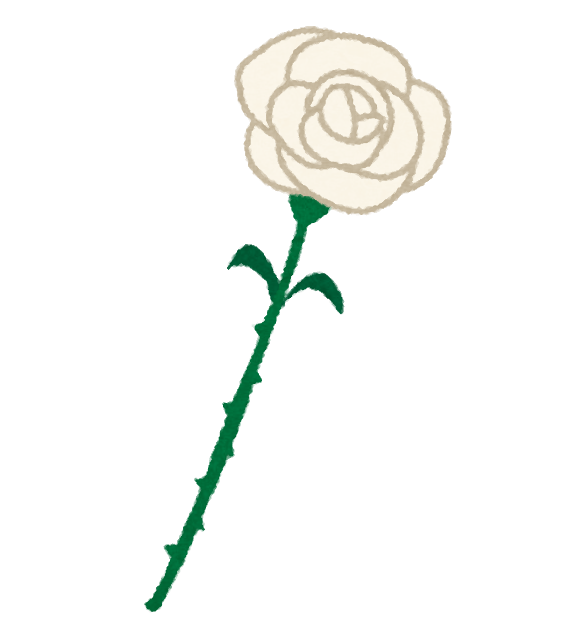 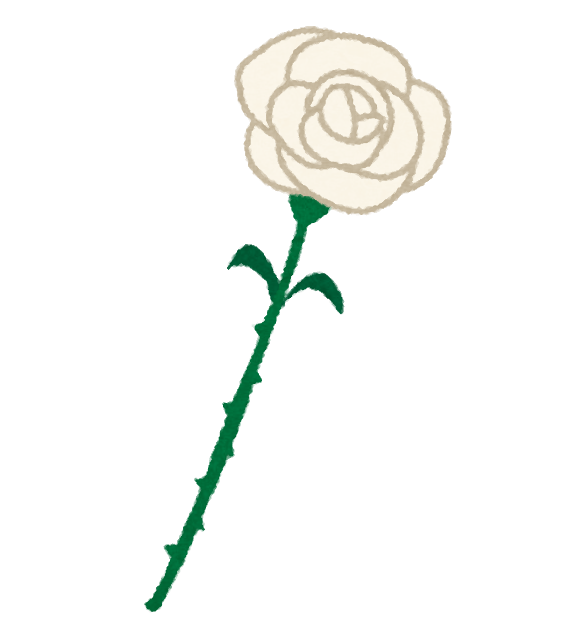 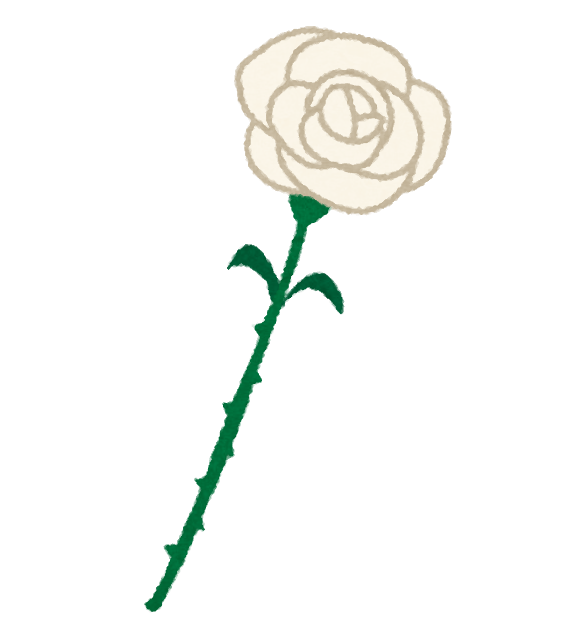 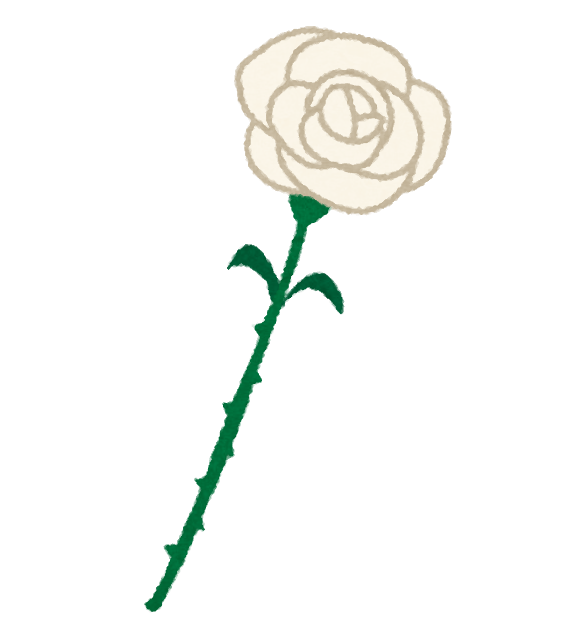 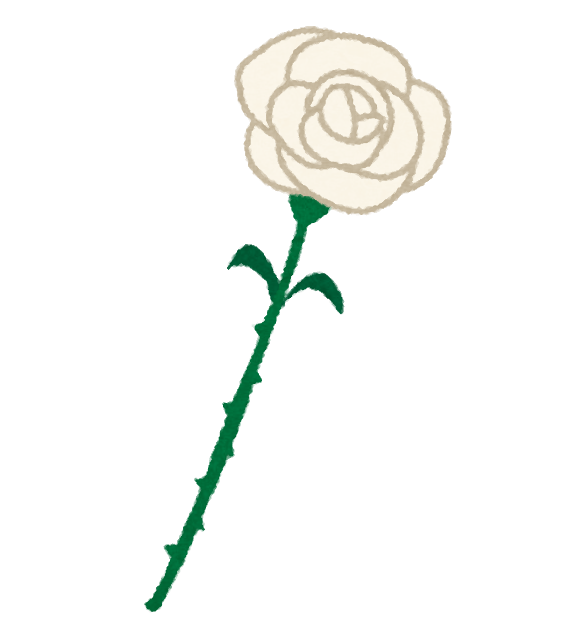 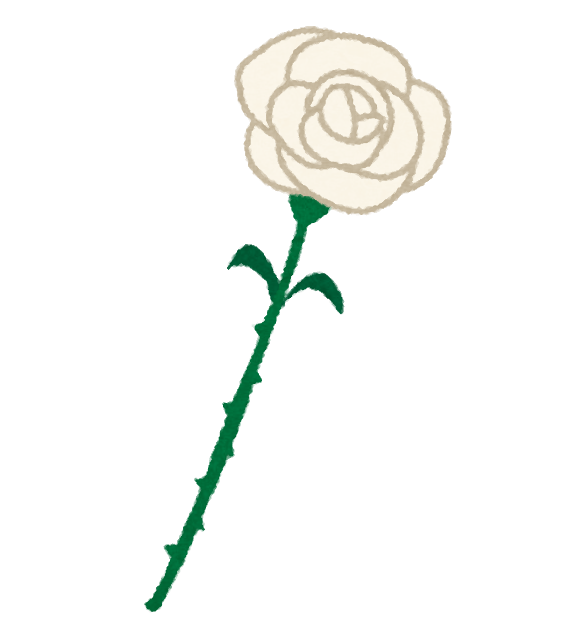 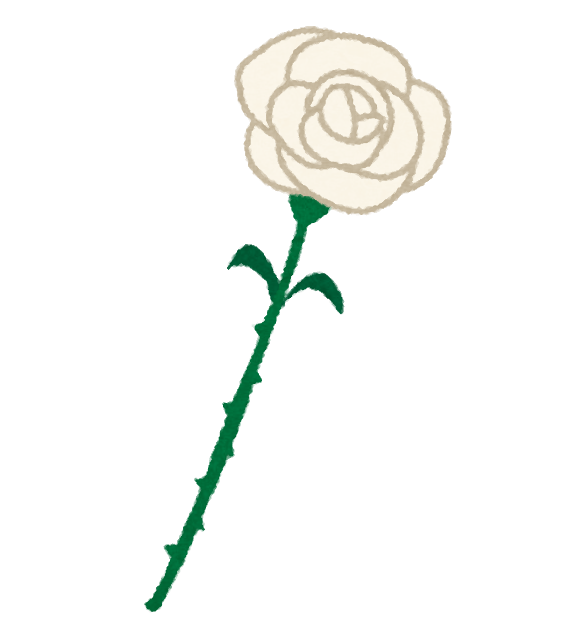 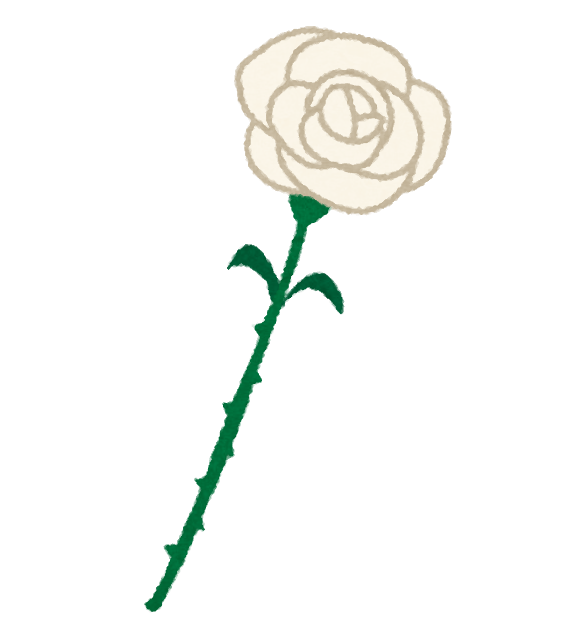 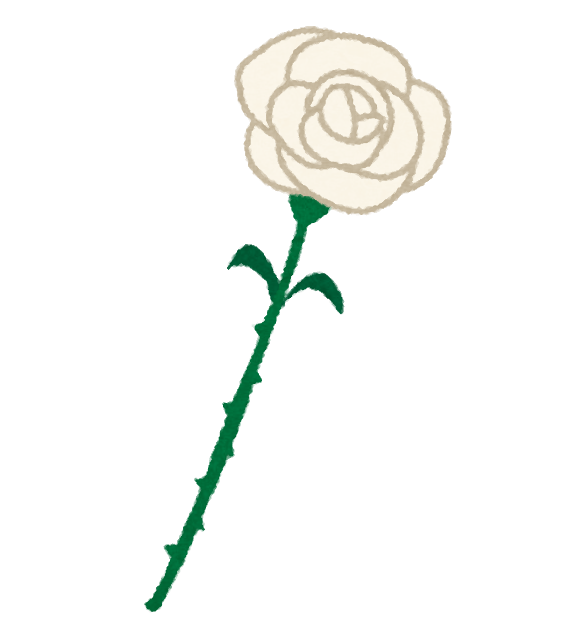 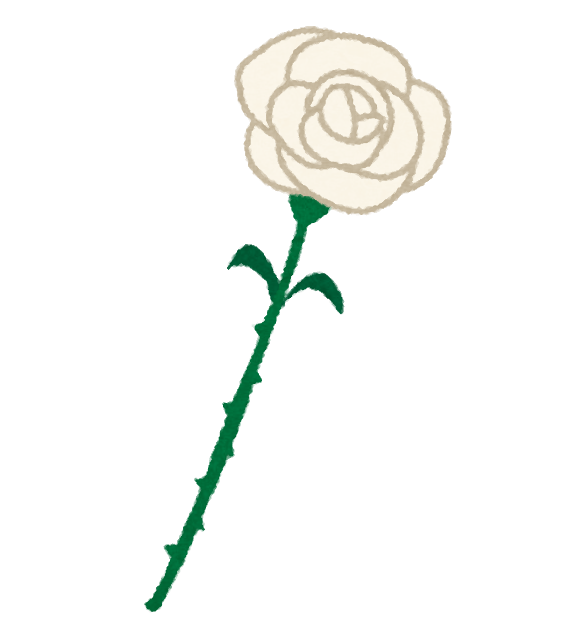 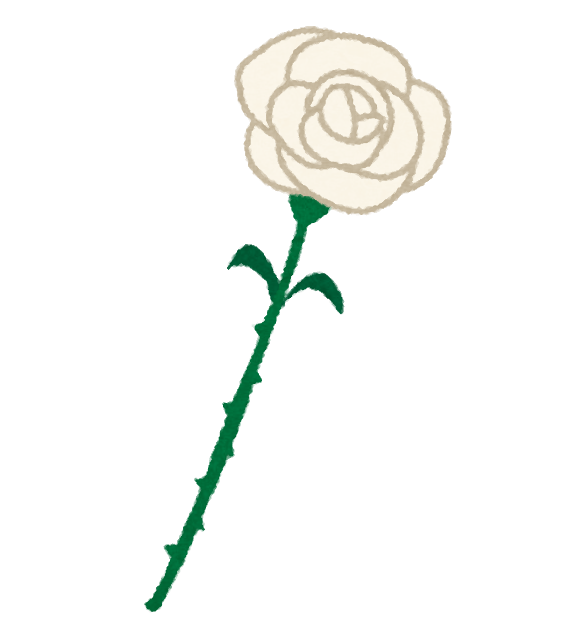 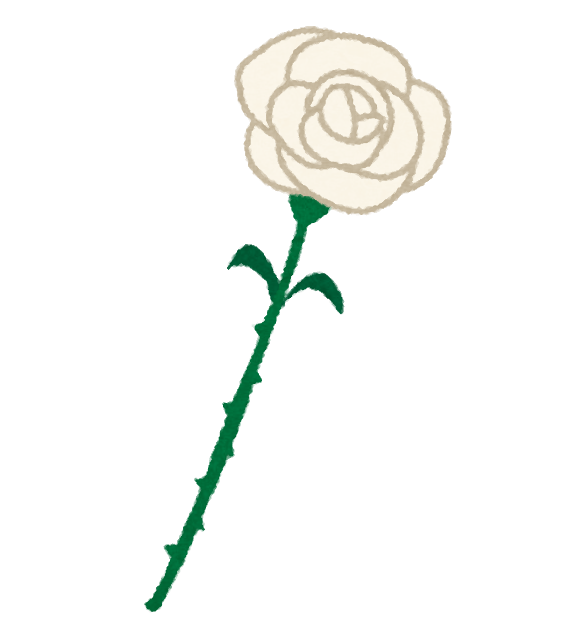 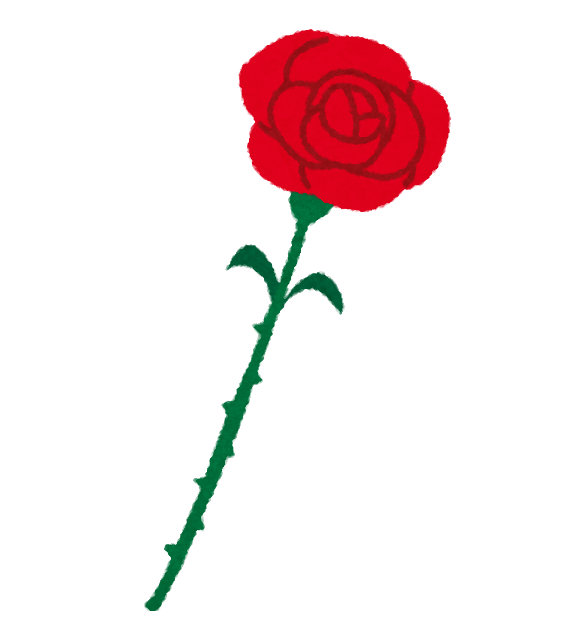 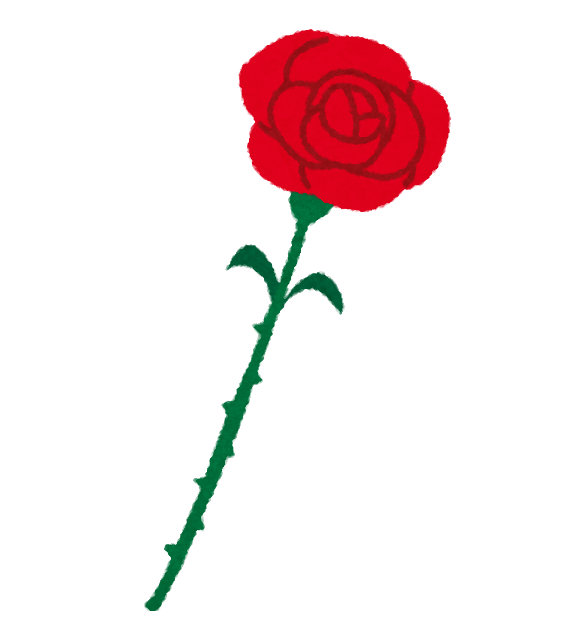 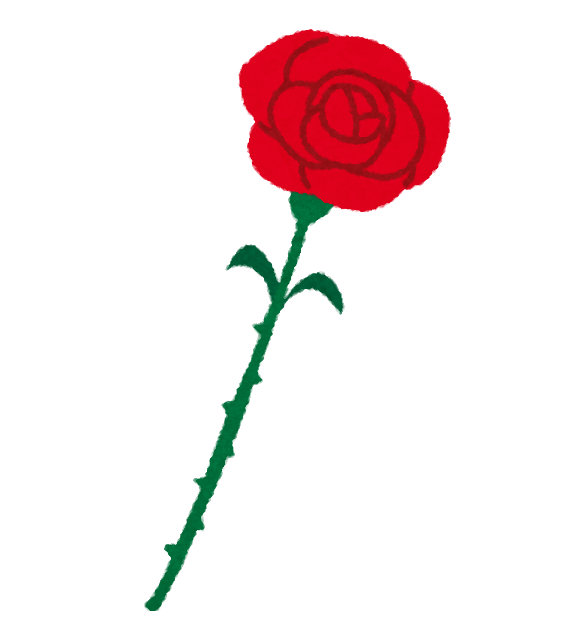 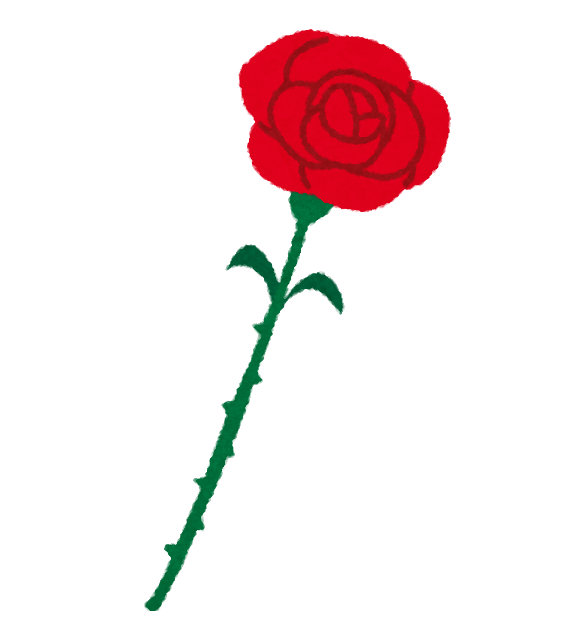 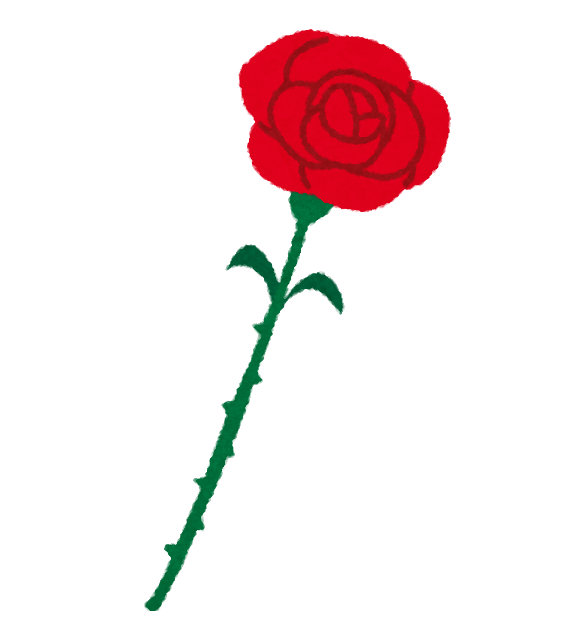 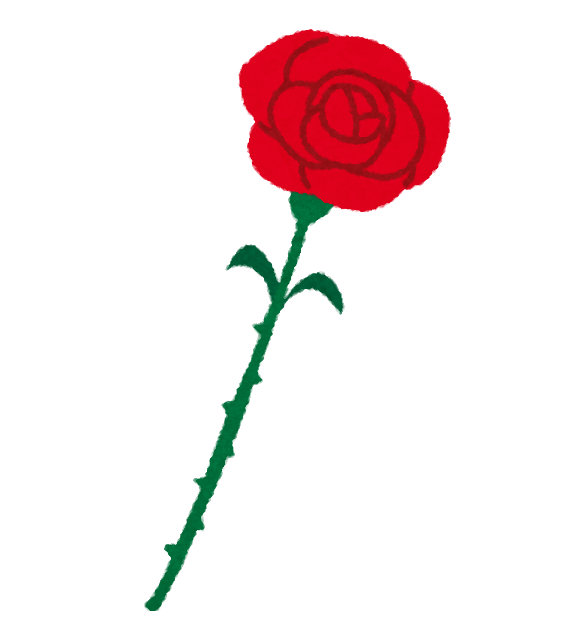 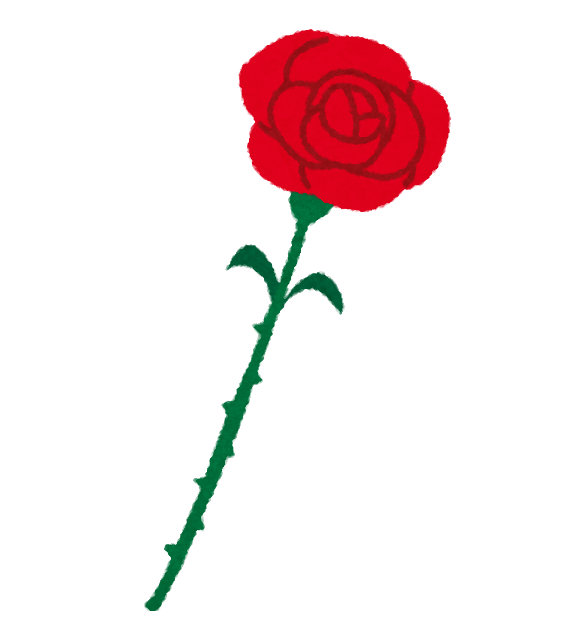 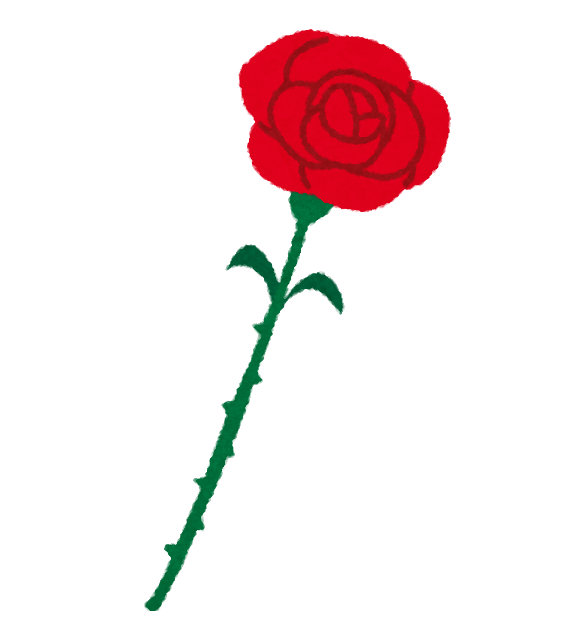 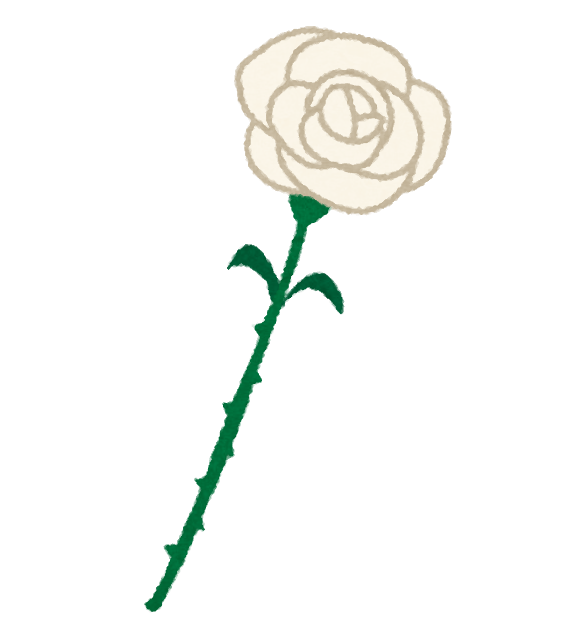 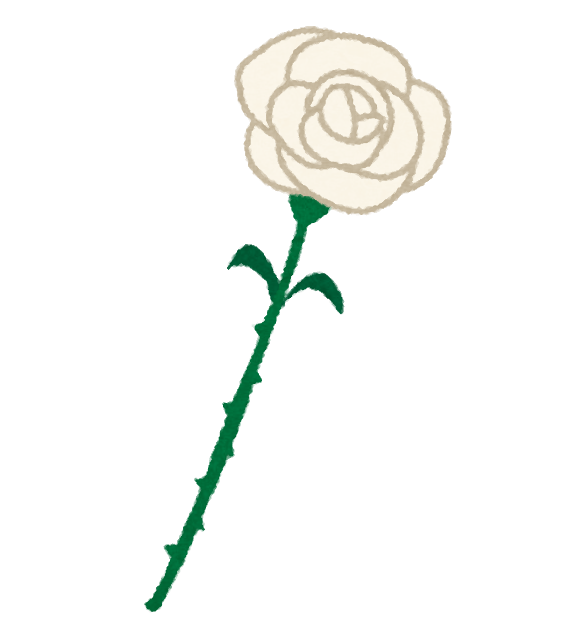 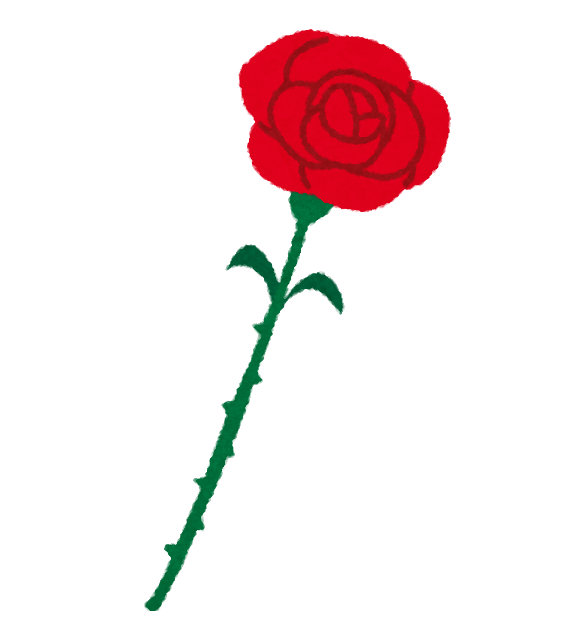 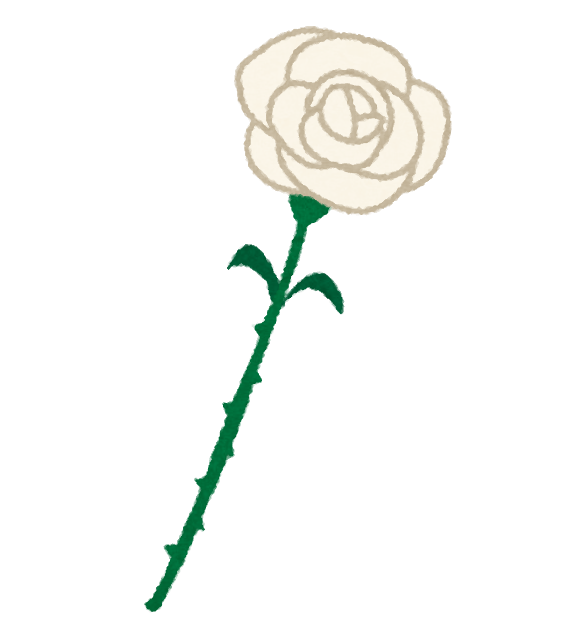 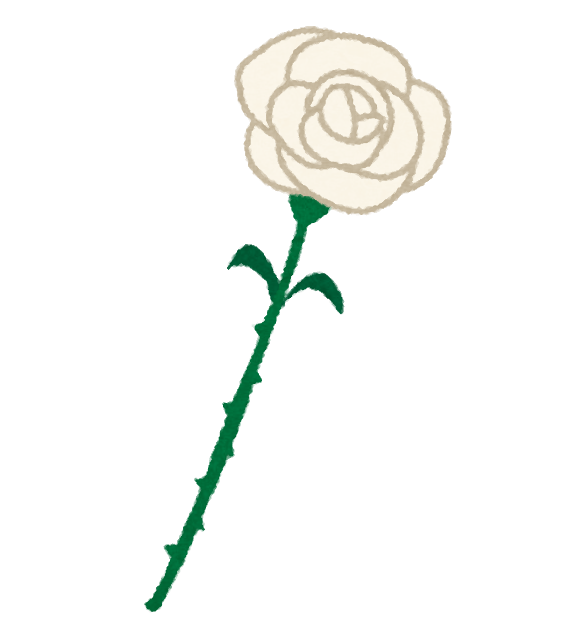 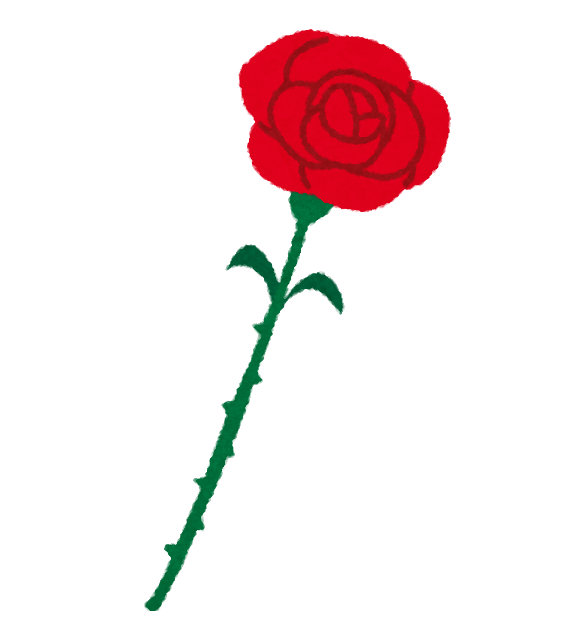 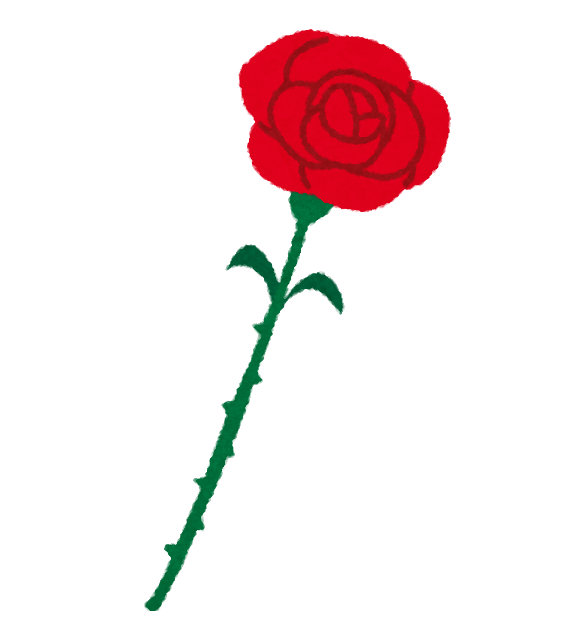 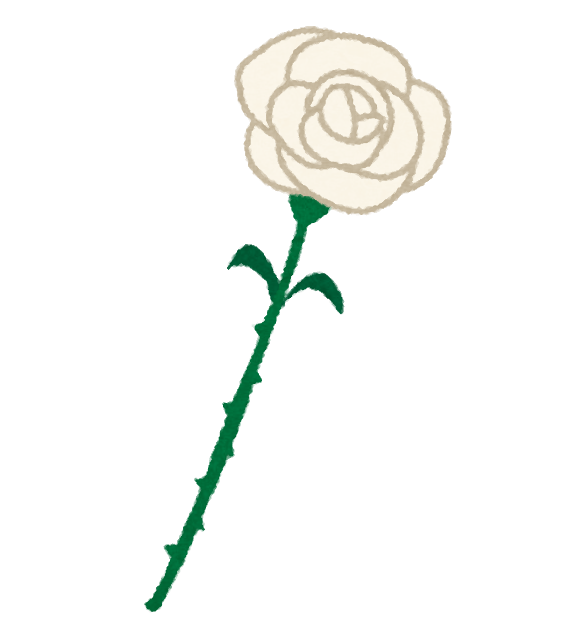 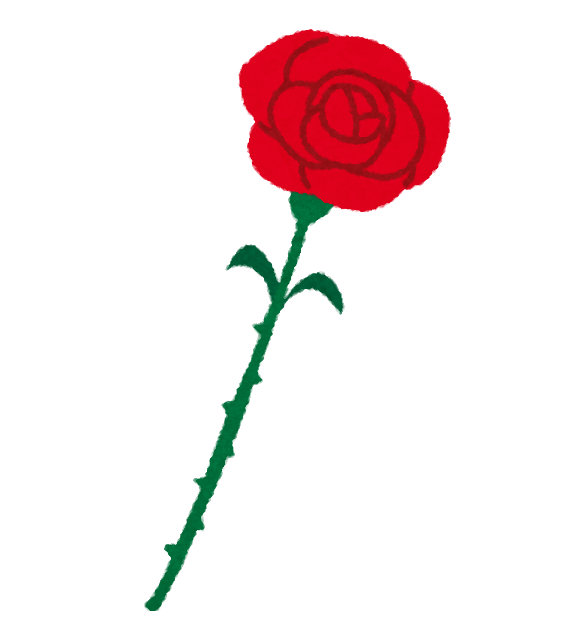 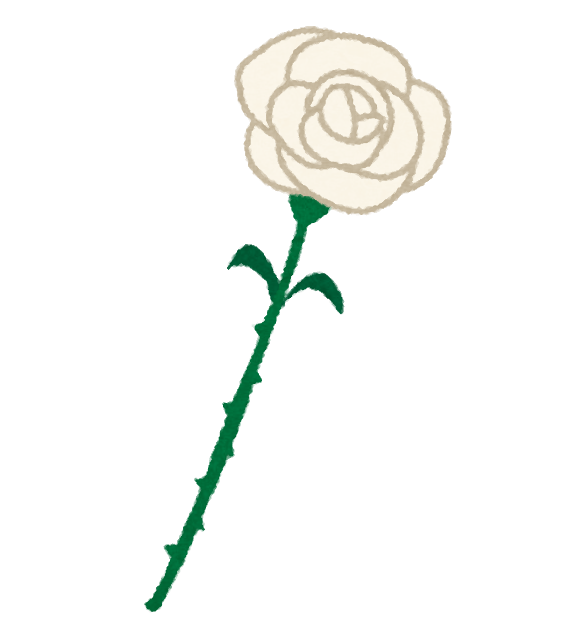 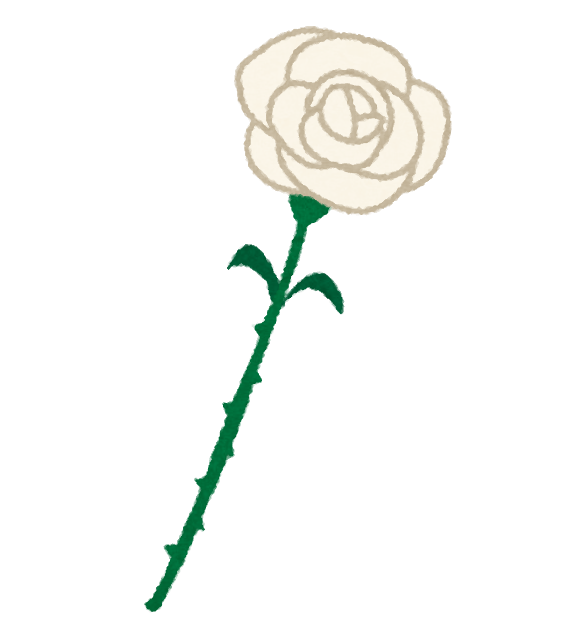 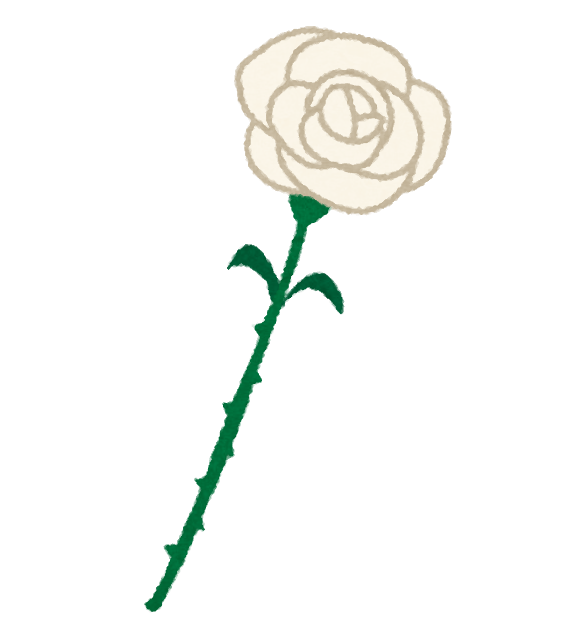 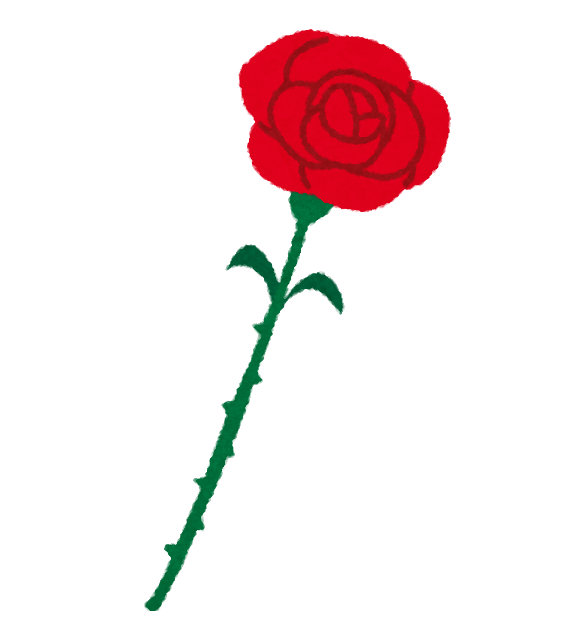 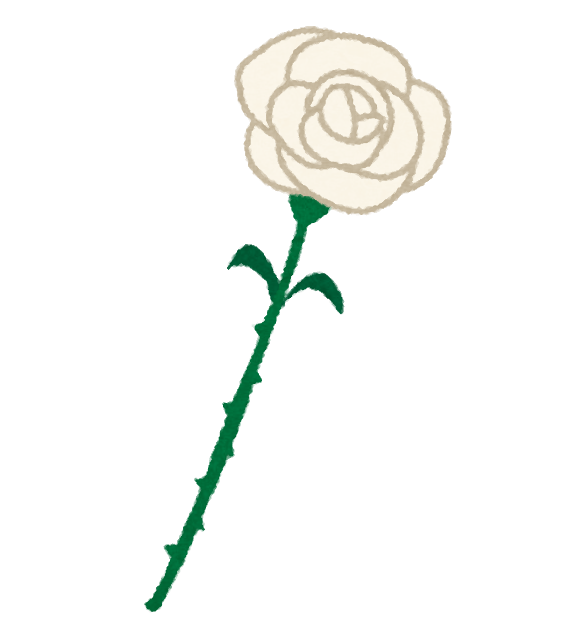 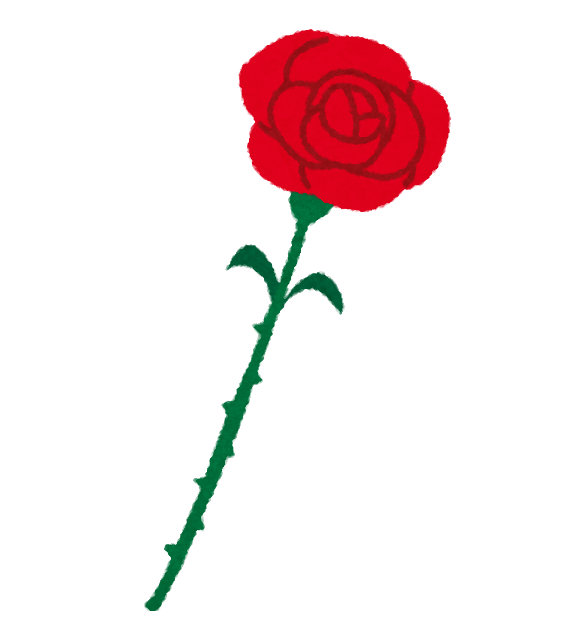 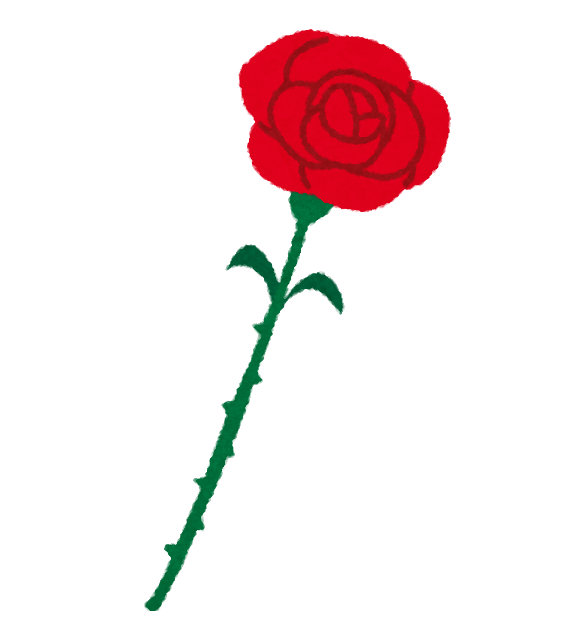 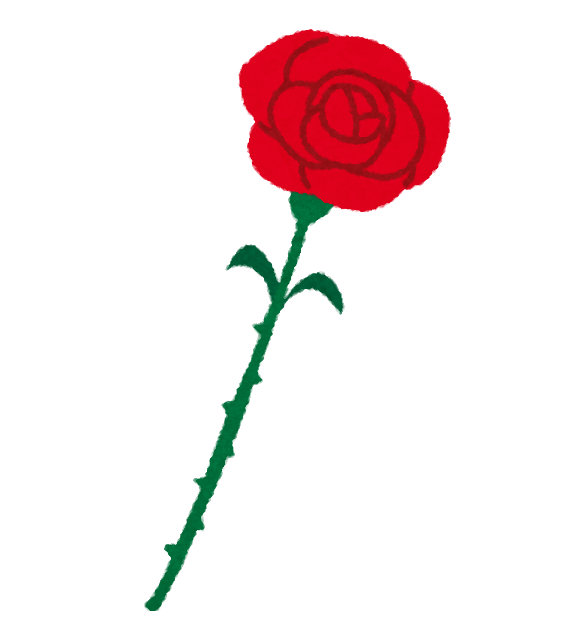 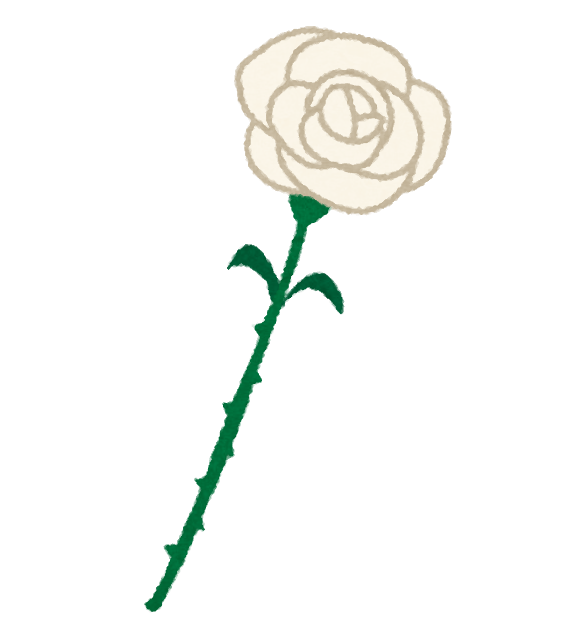 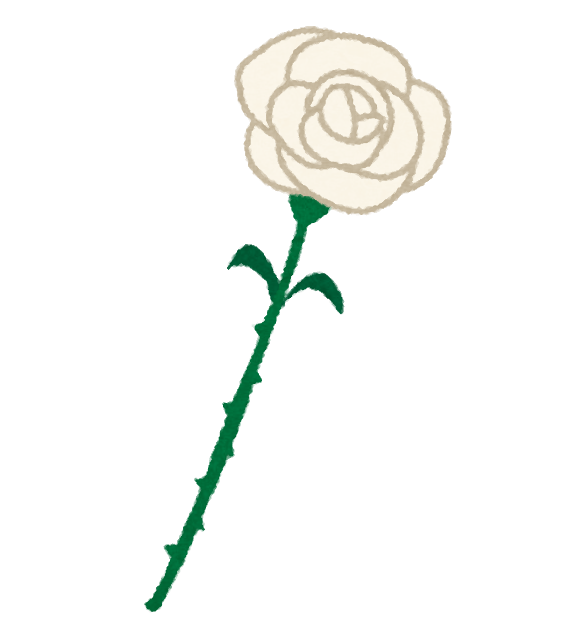 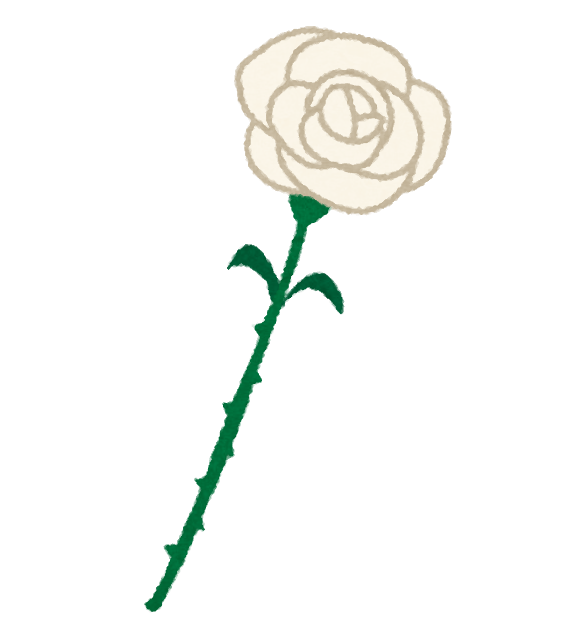 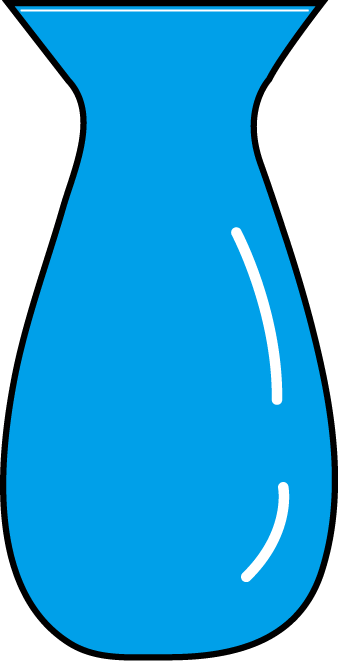 8本の赤い花と12本の白い花を，それぞれ同じ数ずつに分け，組にして花びんに入れます。
どちらも余りが出ないようにするには，花びんの数を何個にすればよいですか。
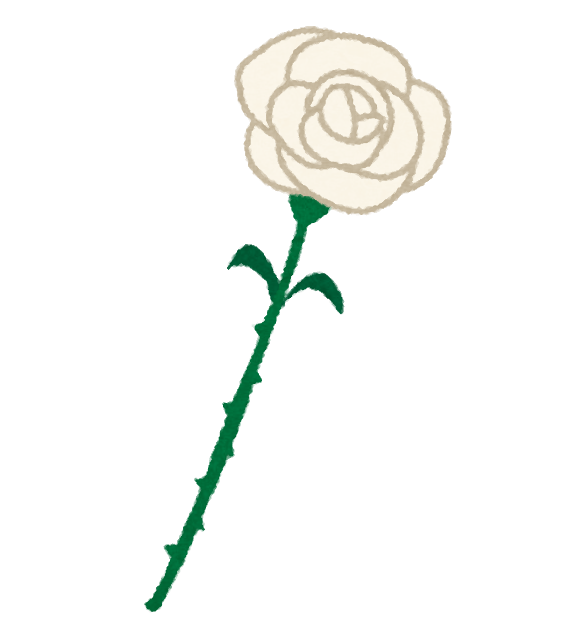 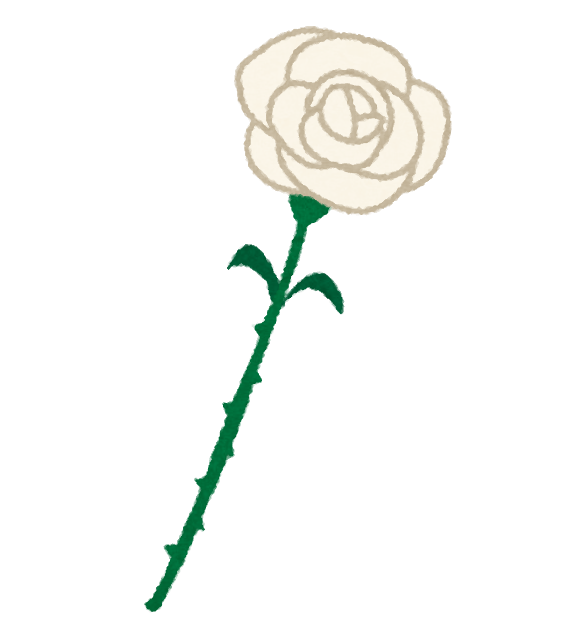 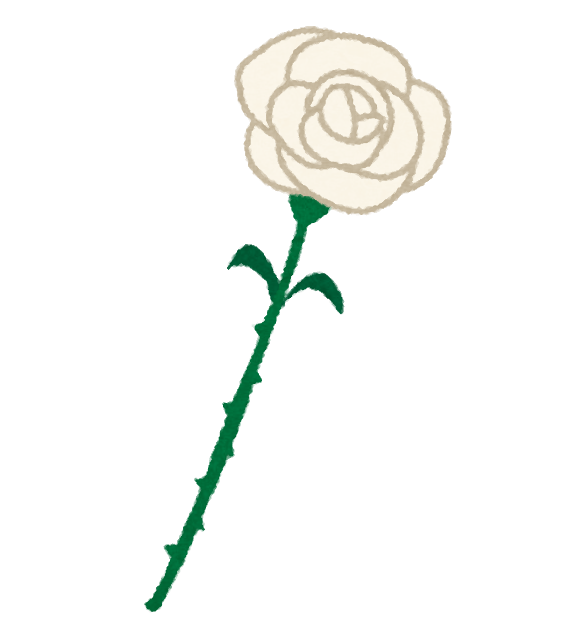 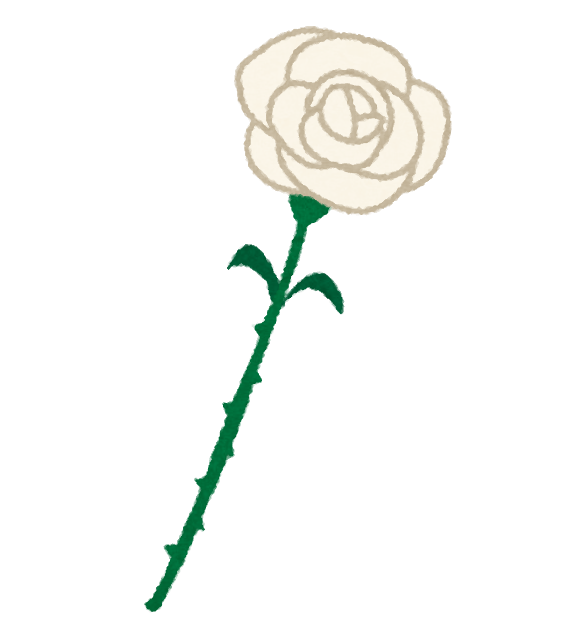 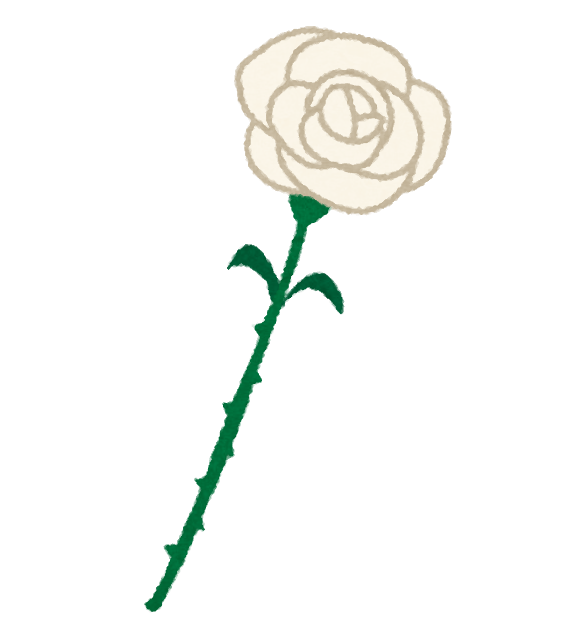 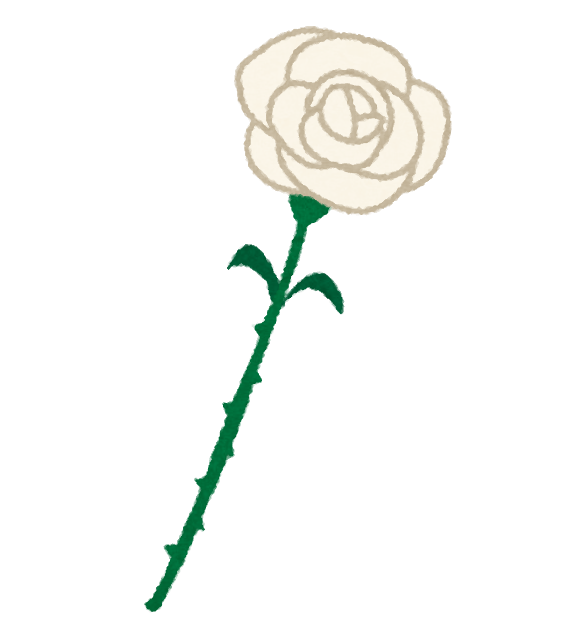 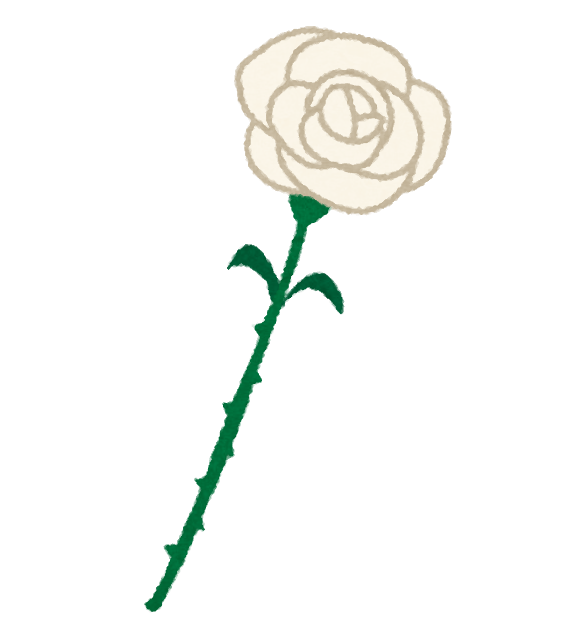 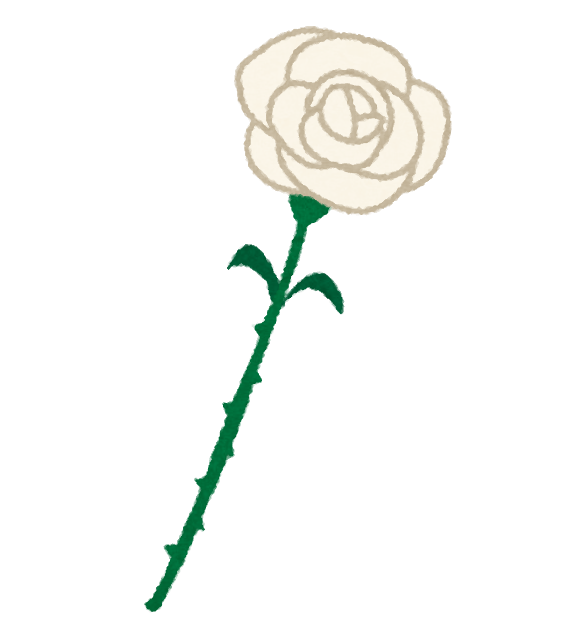 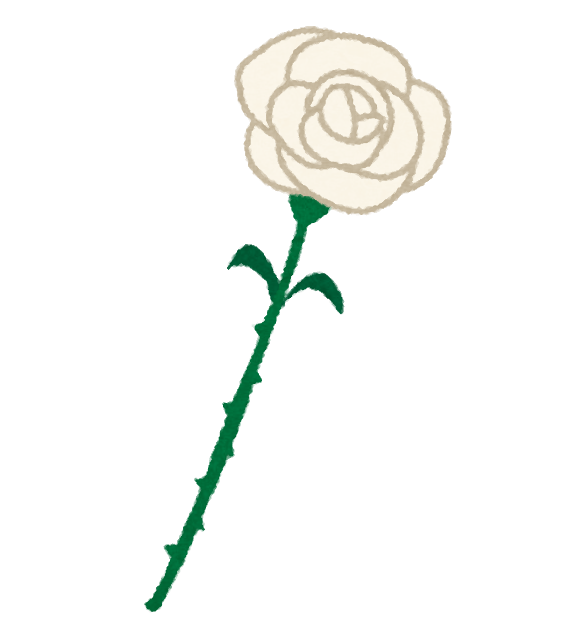 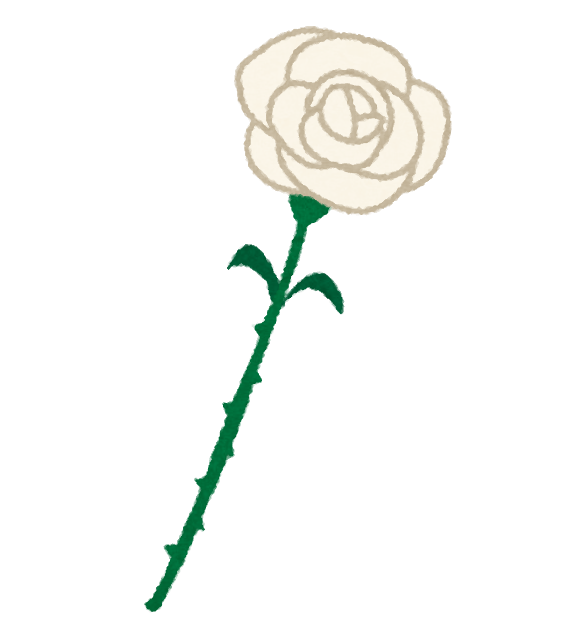 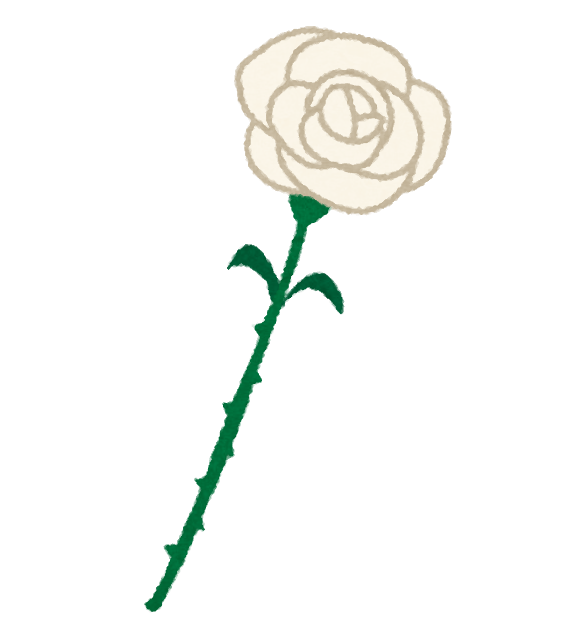 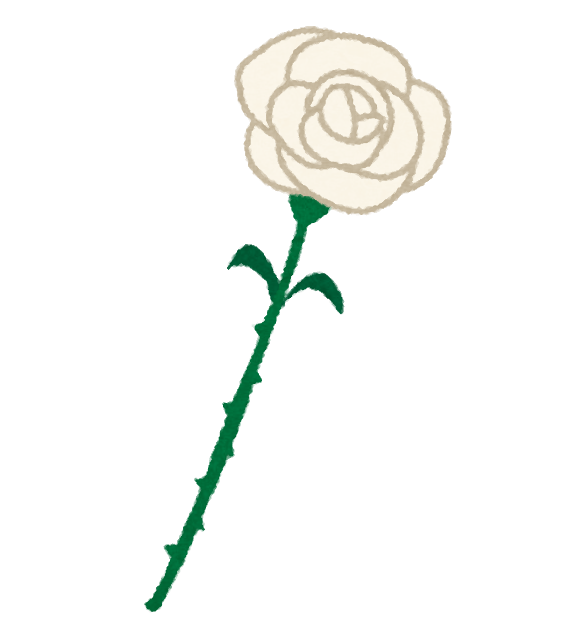 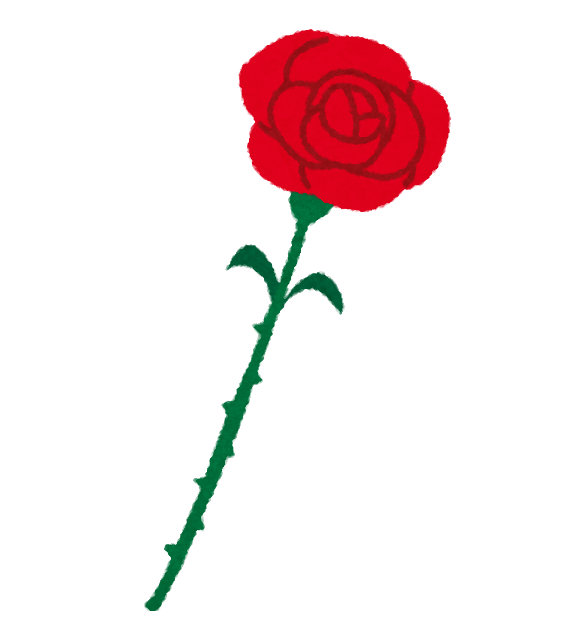 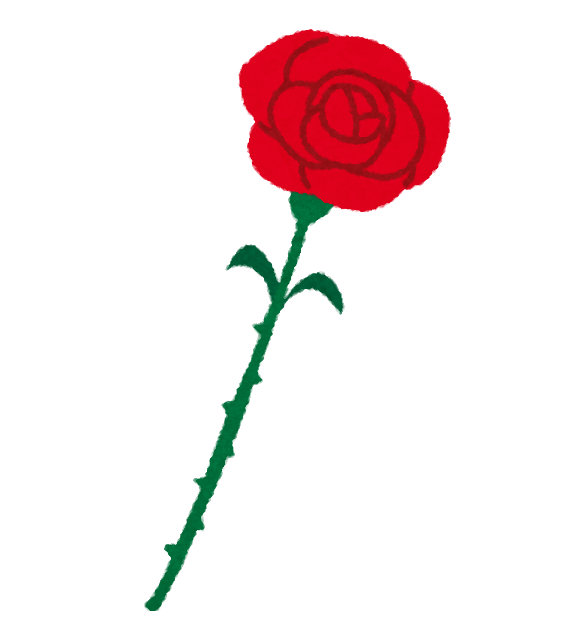 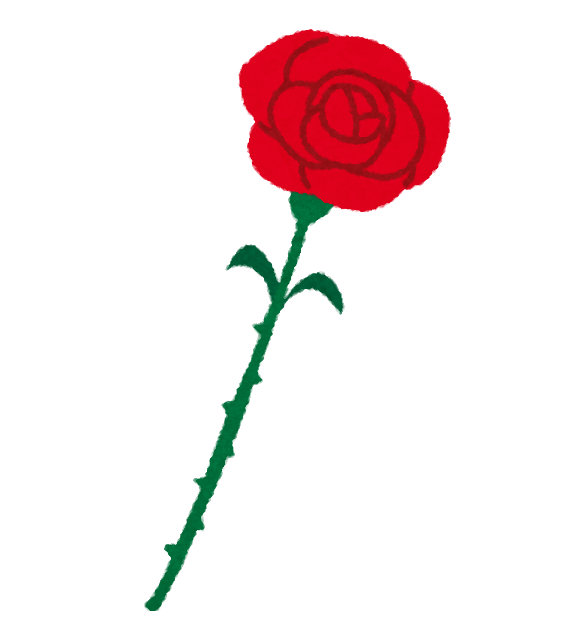 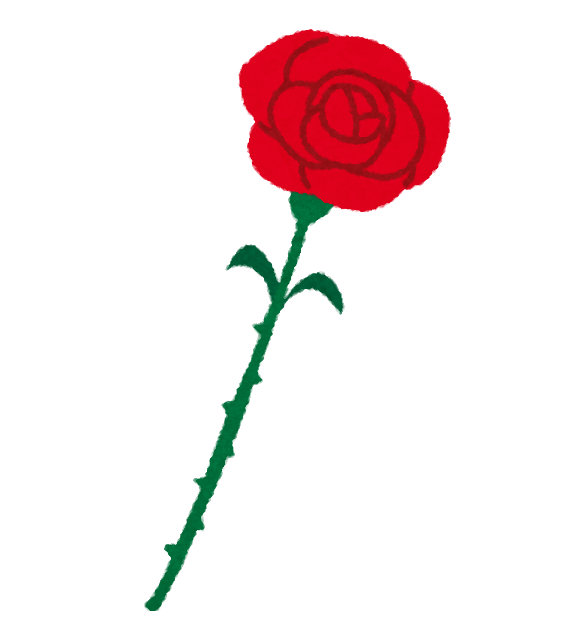 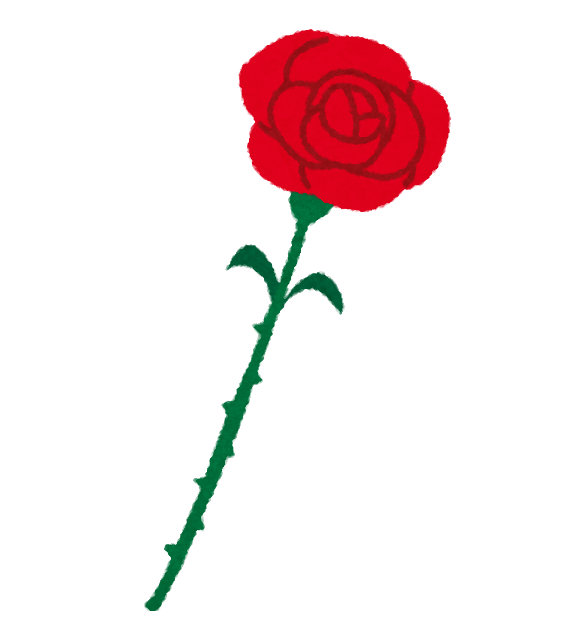 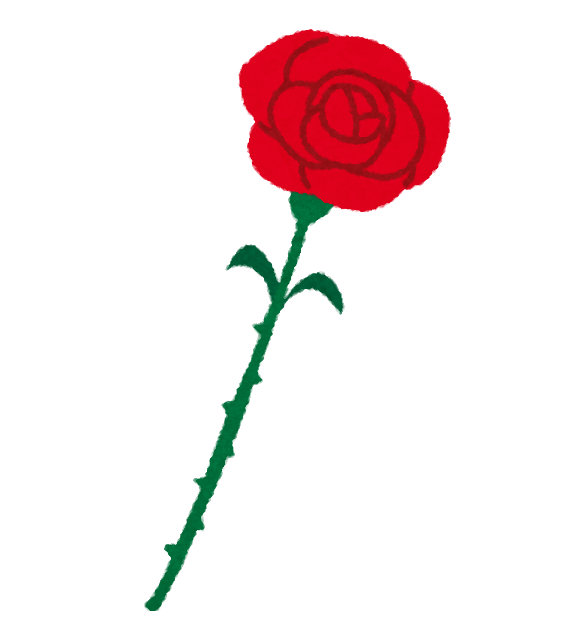 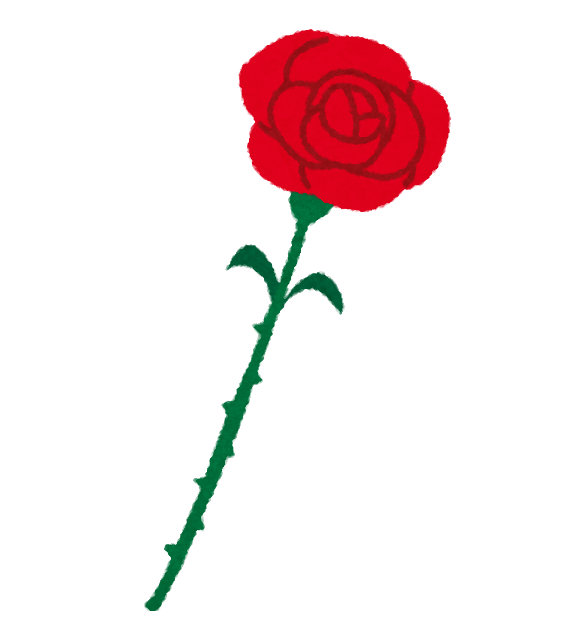 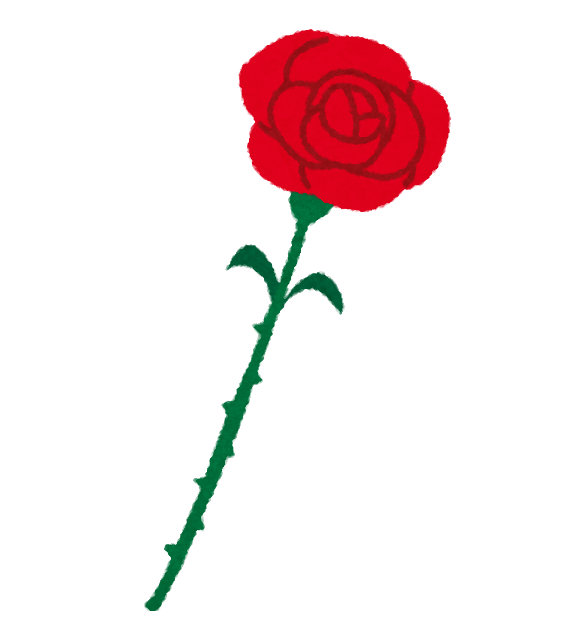 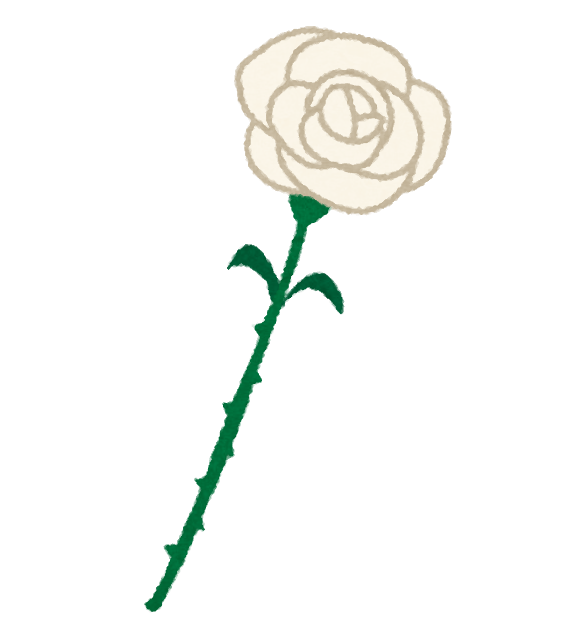 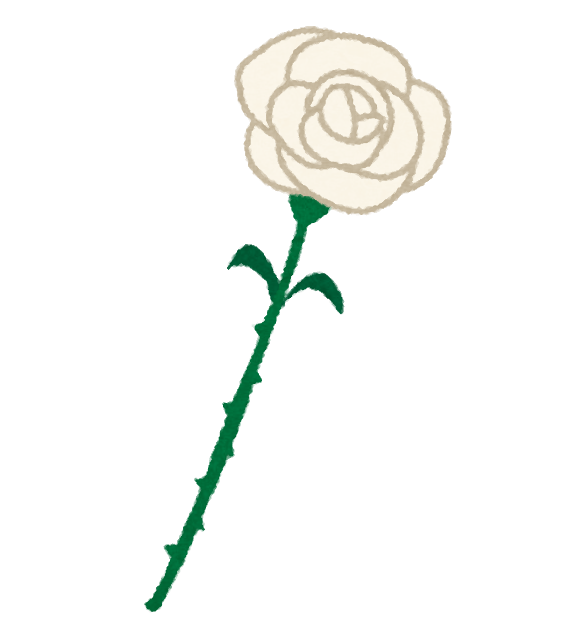 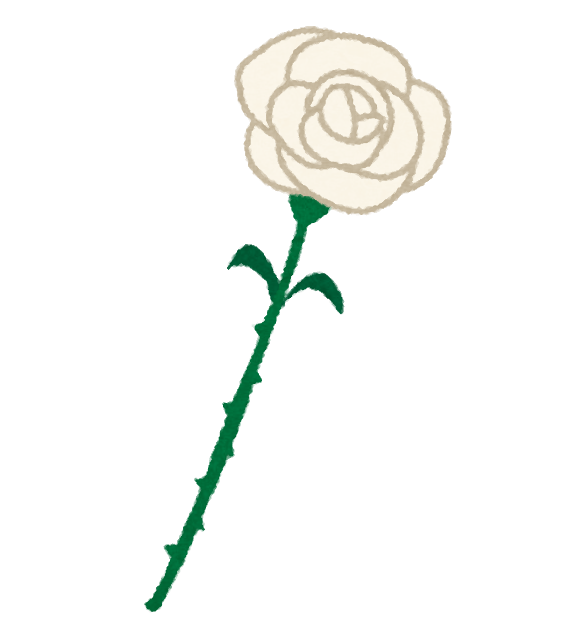 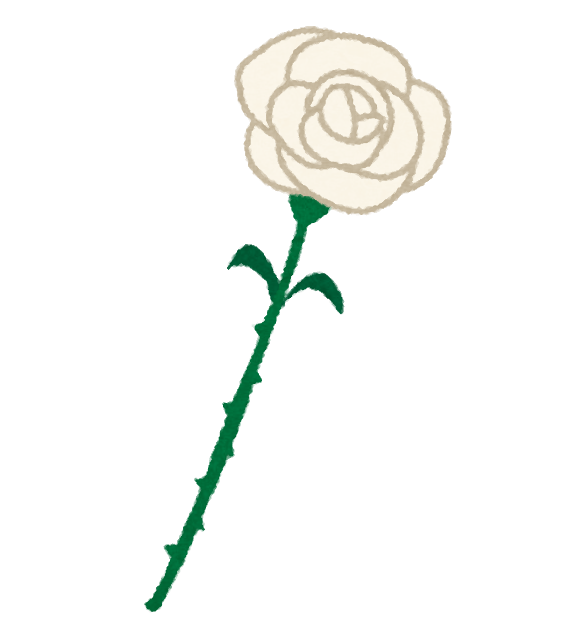 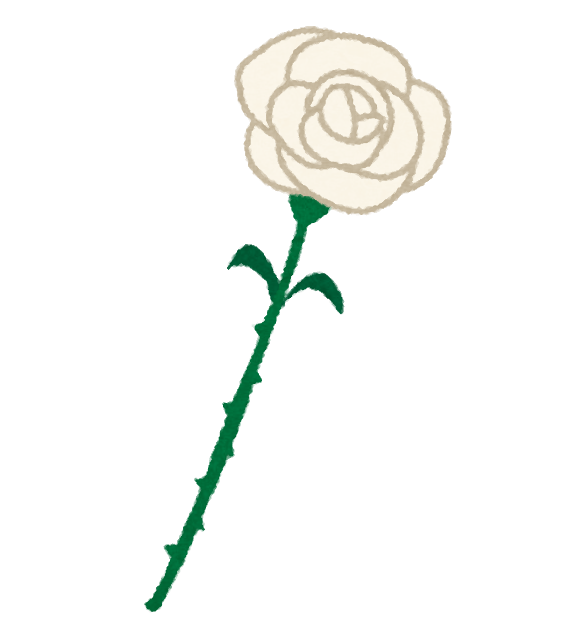 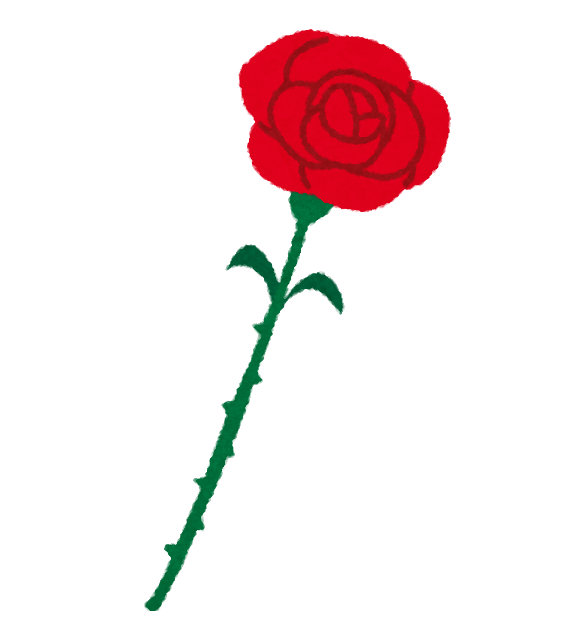 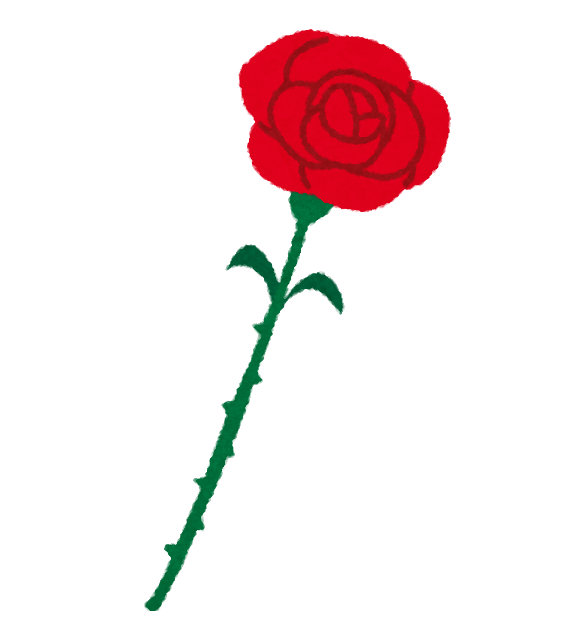 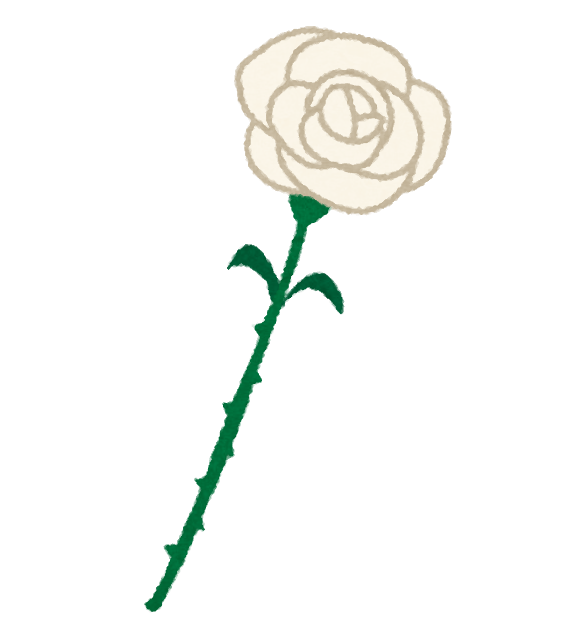 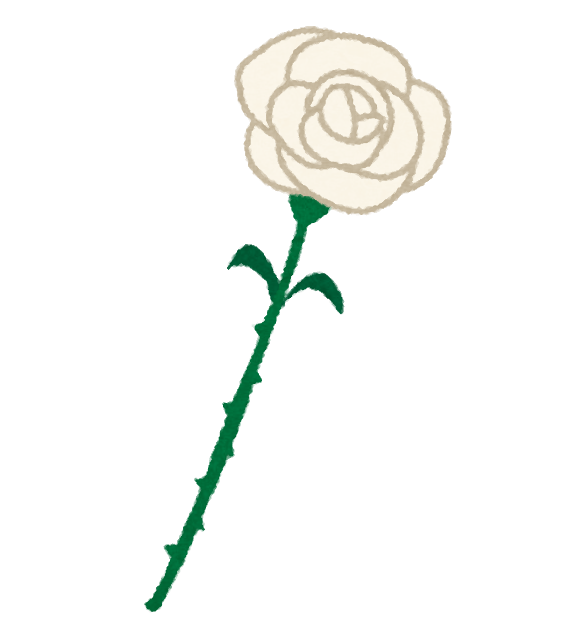 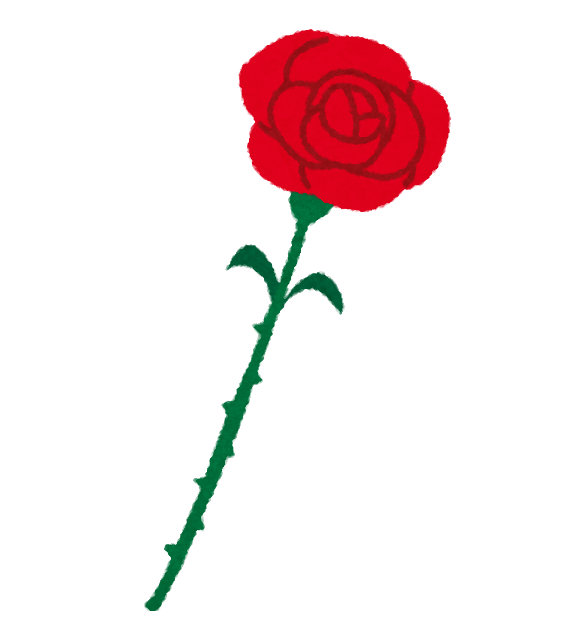 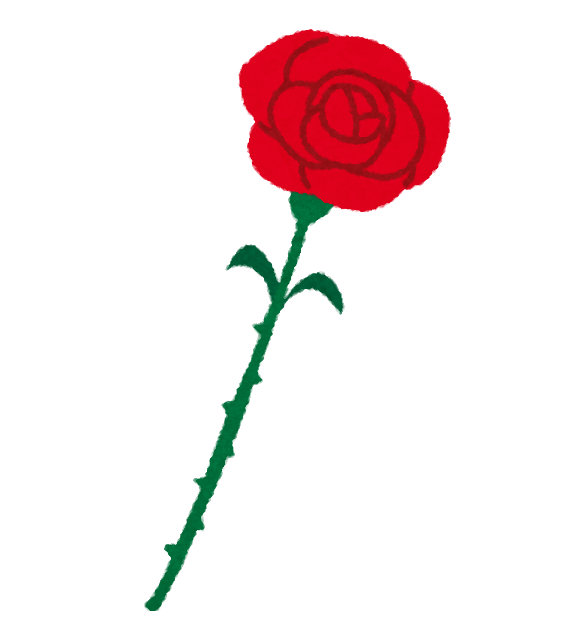 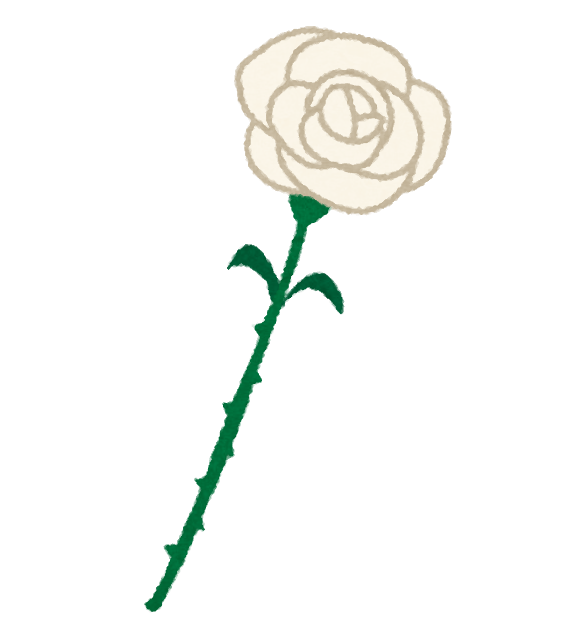 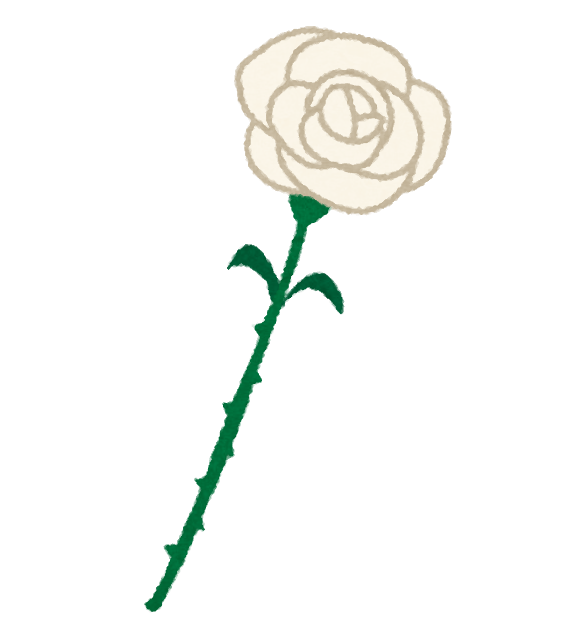 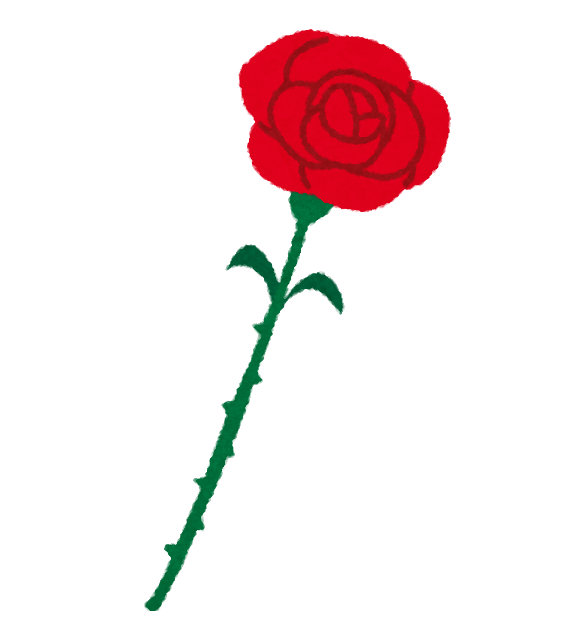 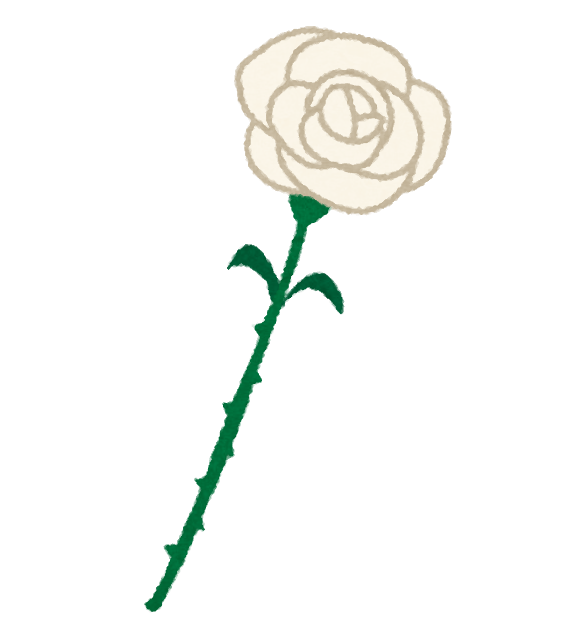 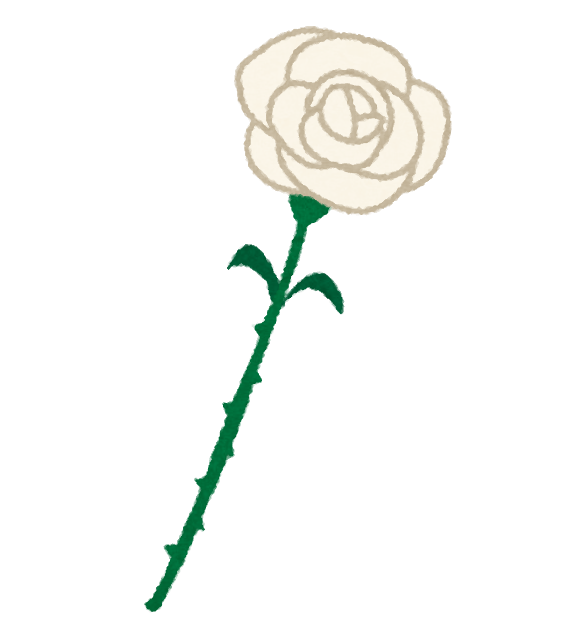 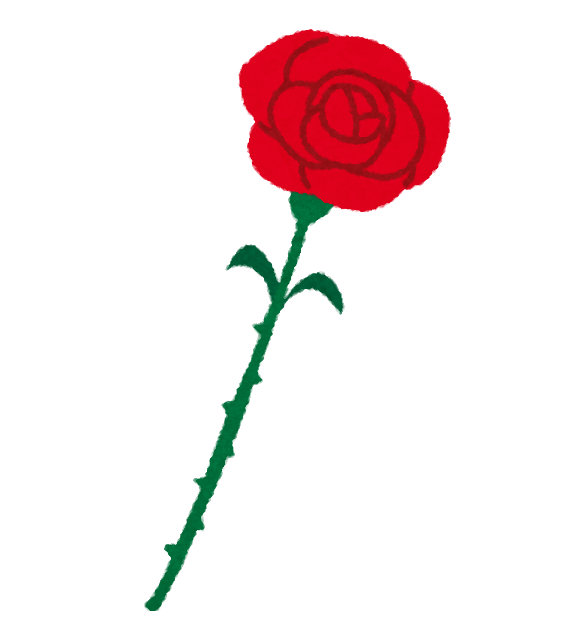 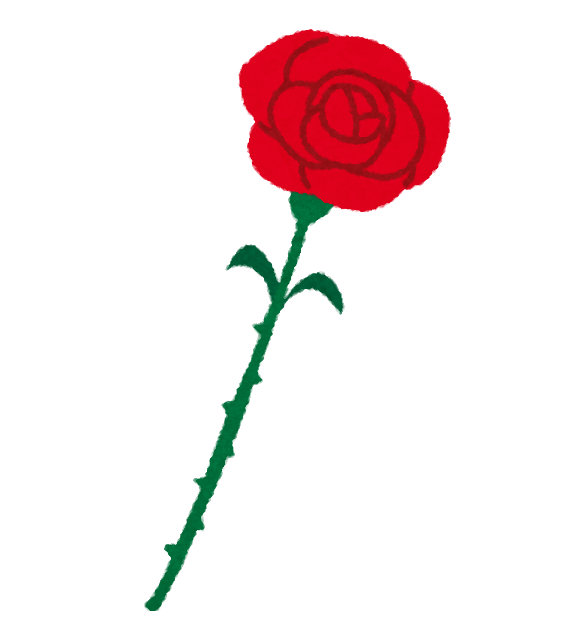 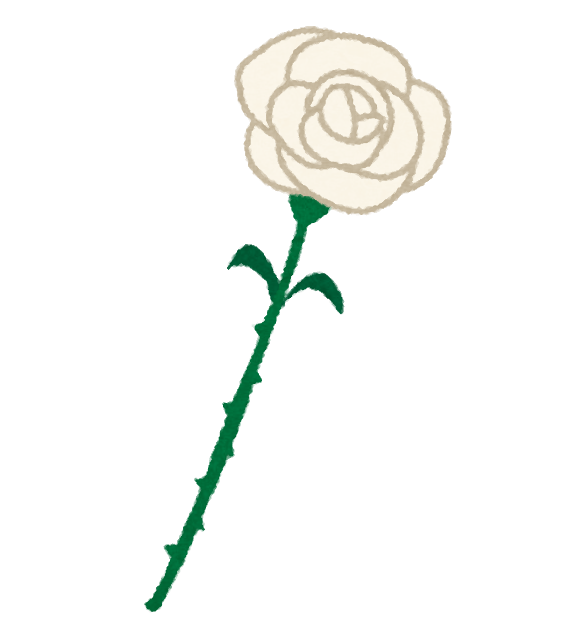 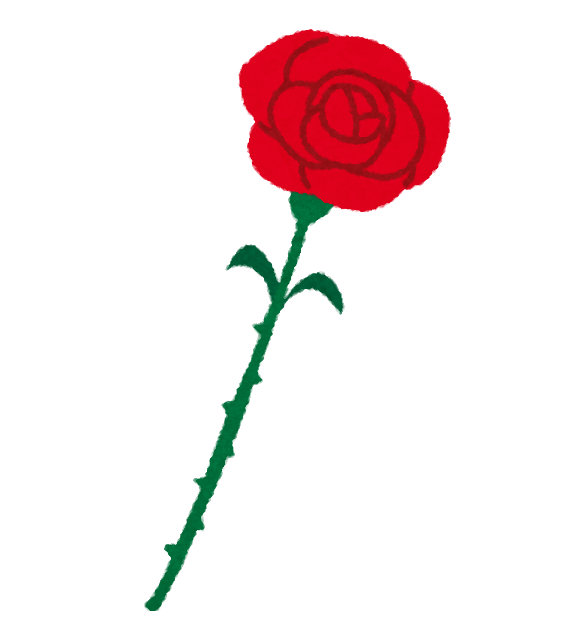 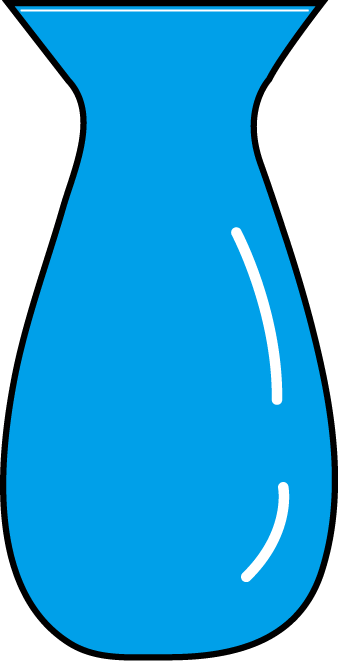 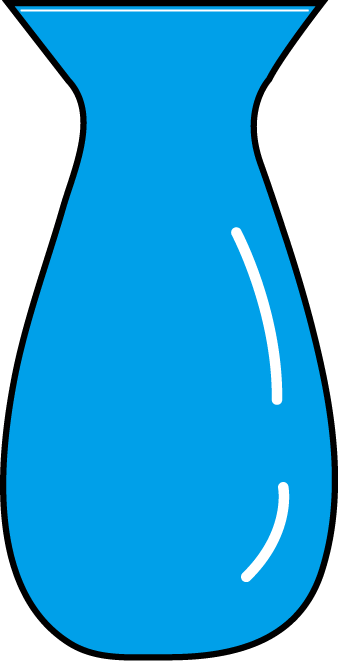 8本の赤い花と12本の白い花を，それぞれ同じ数ずつに分け，組にして花びんに入れます。
どちらも余りが出ないようにするには，花びんの数を何個にすればよいですか。
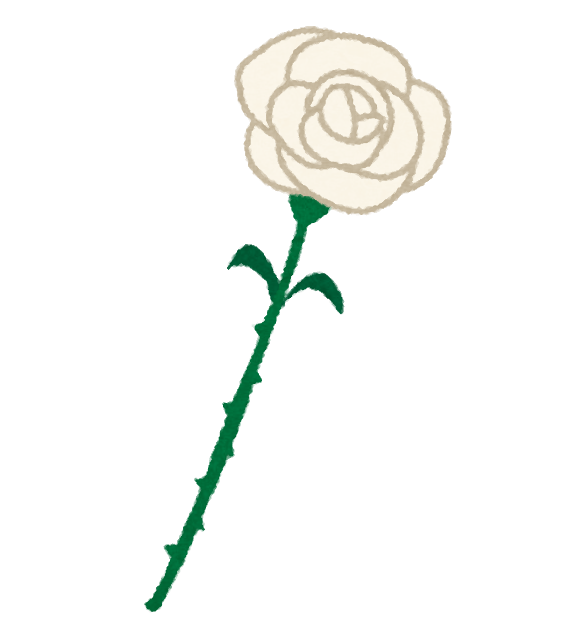 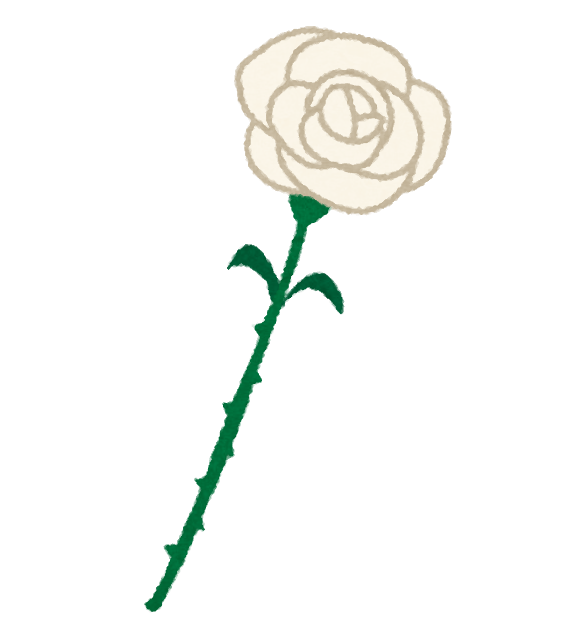 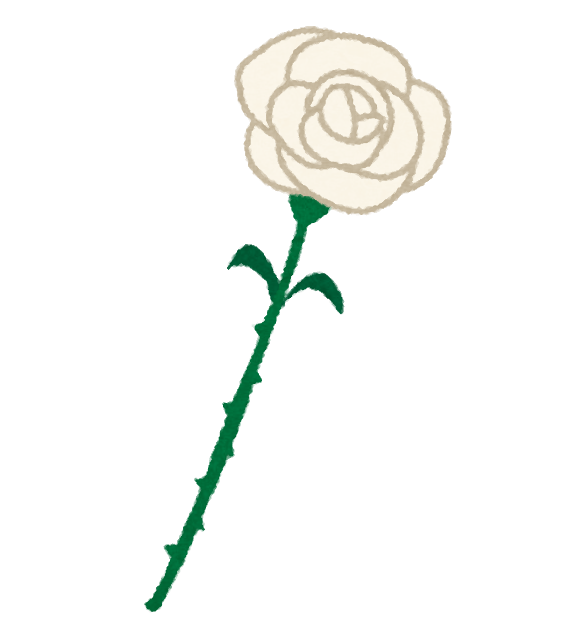 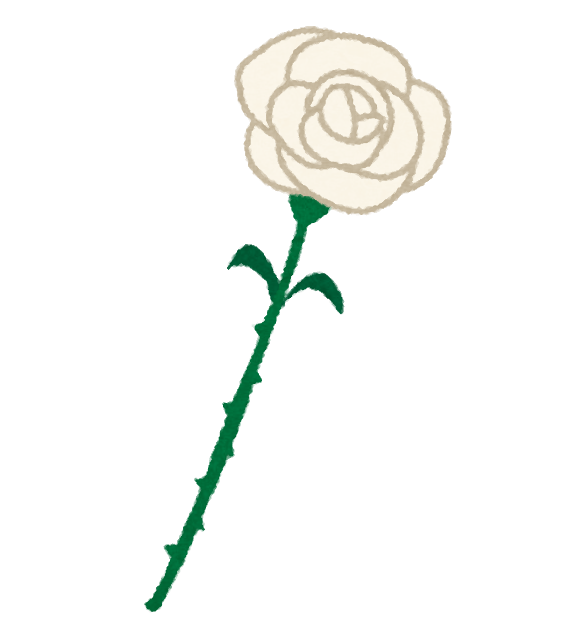 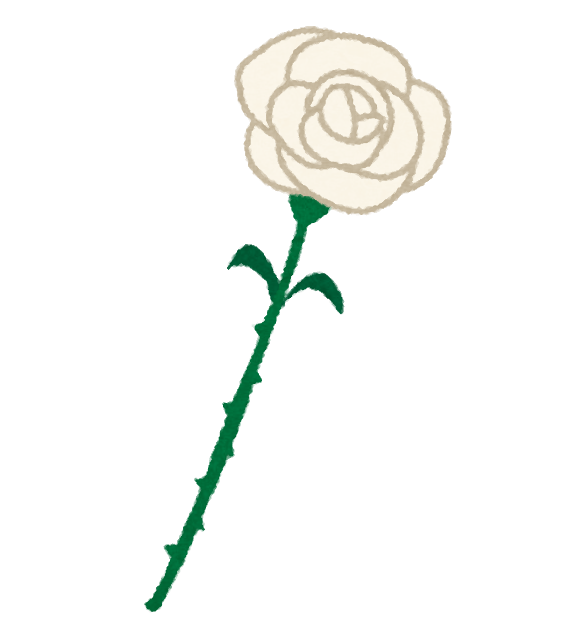 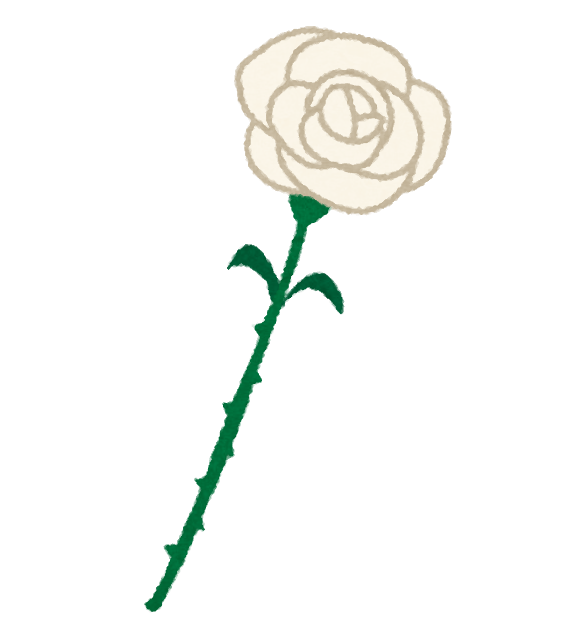 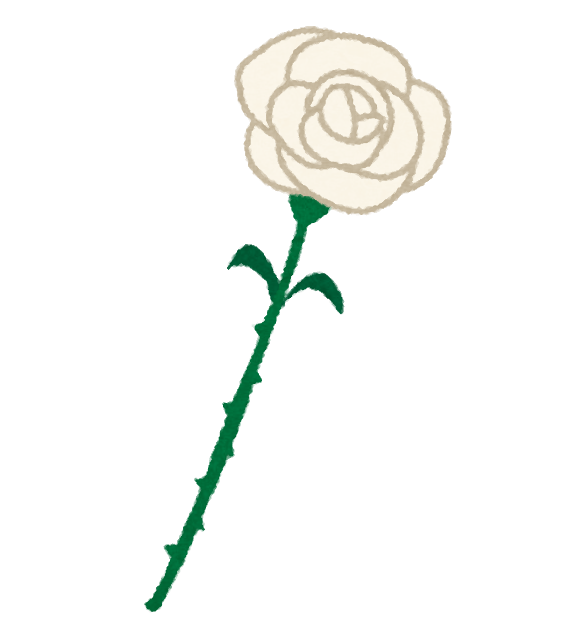 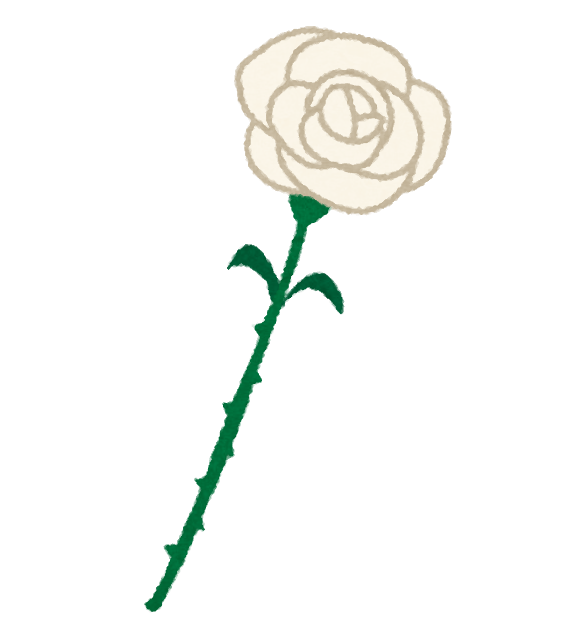 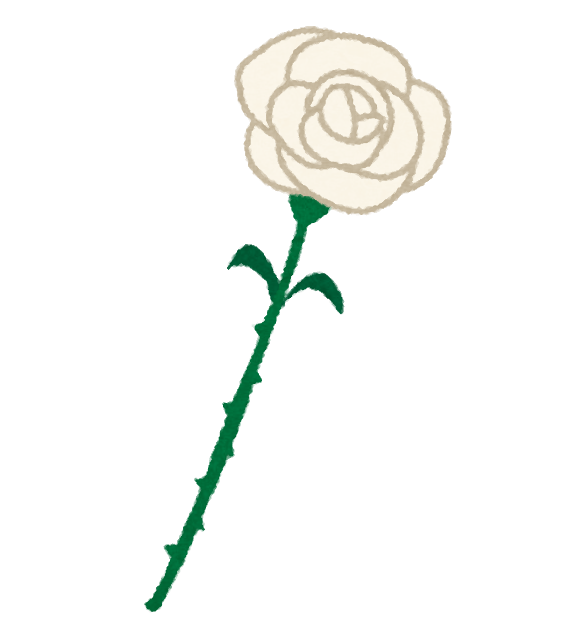 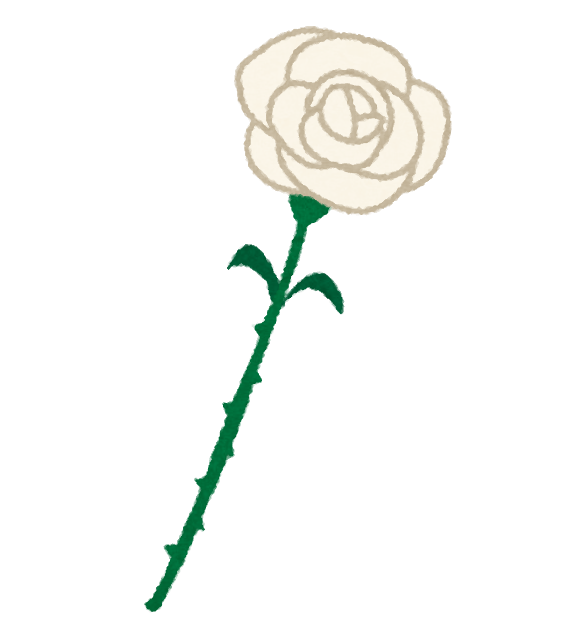 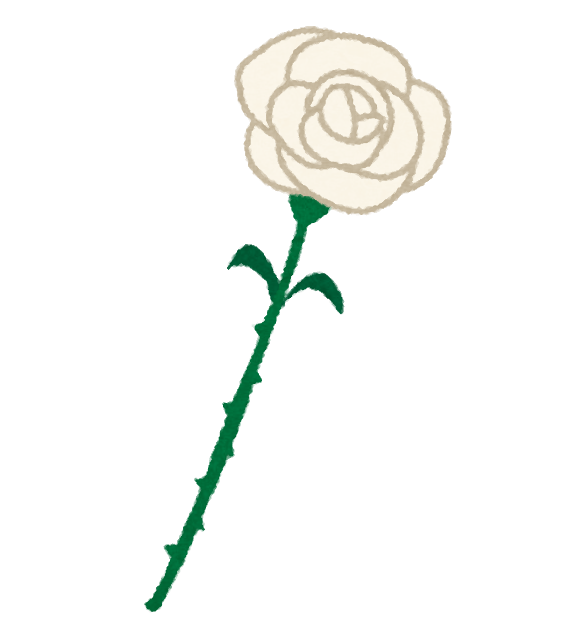 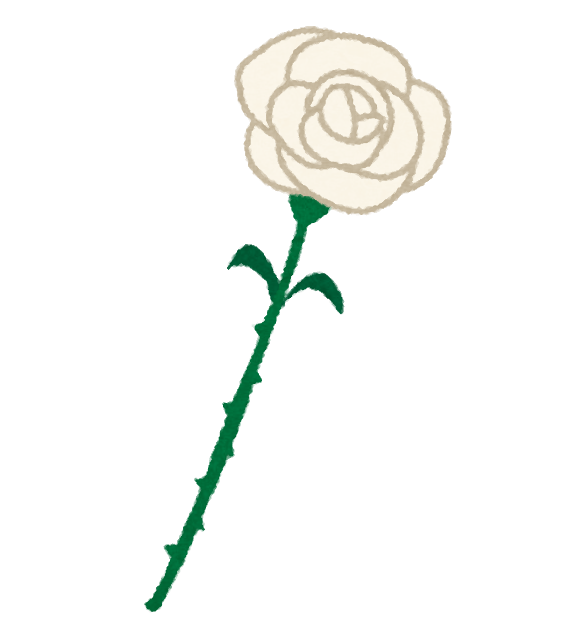 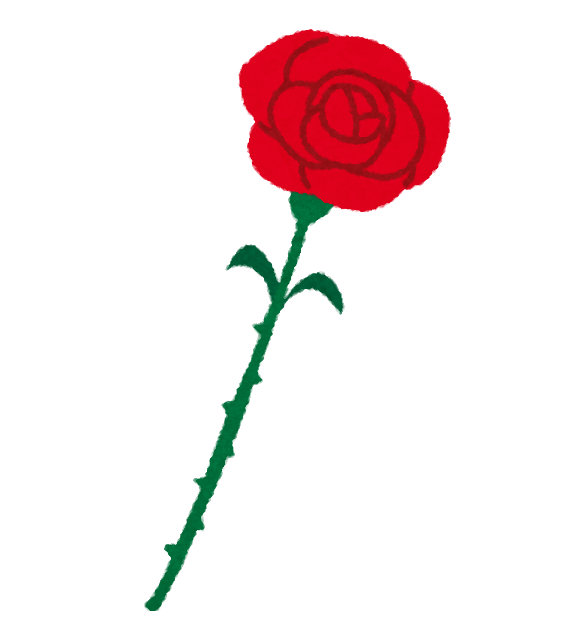 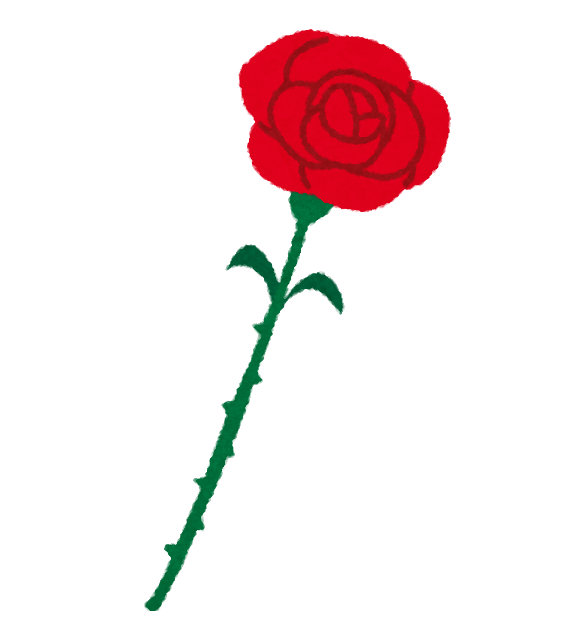 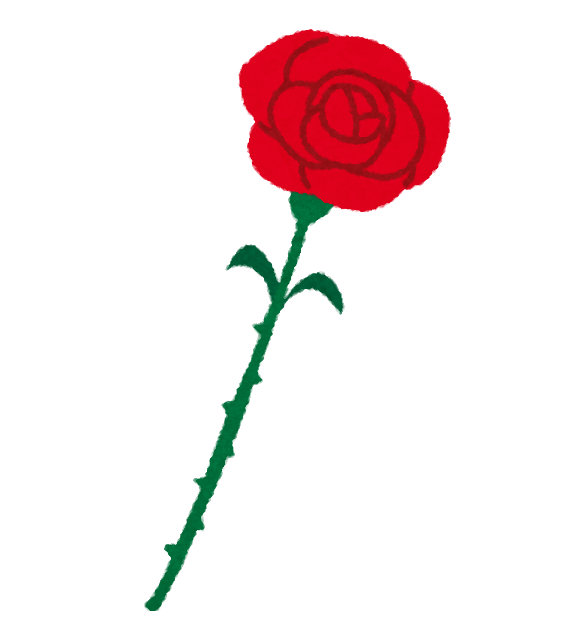 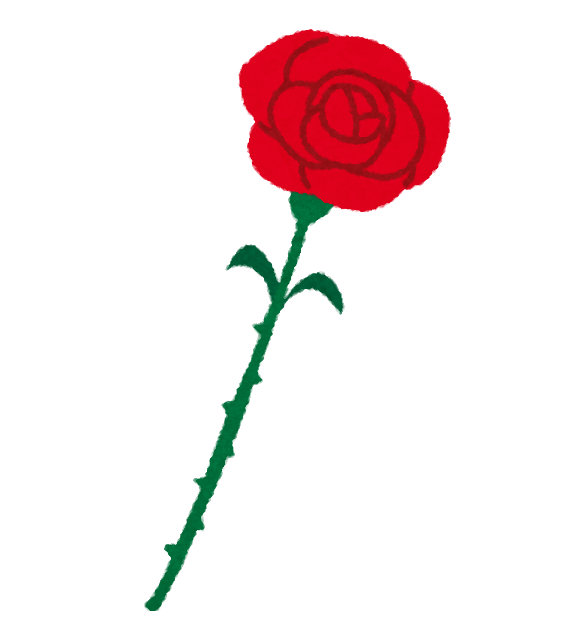 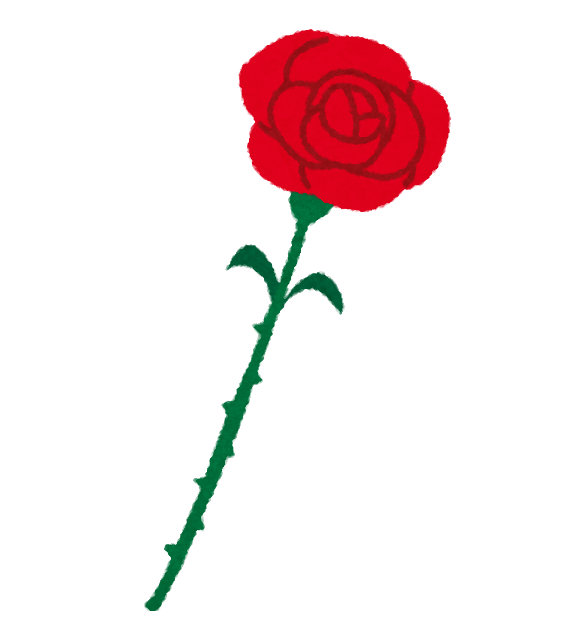 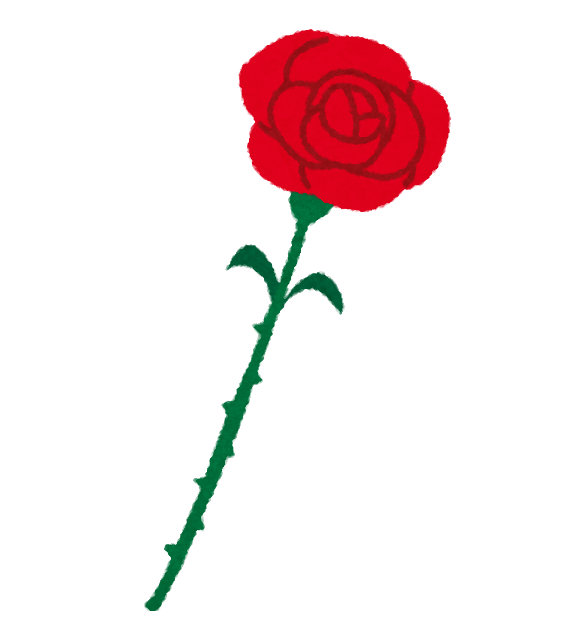 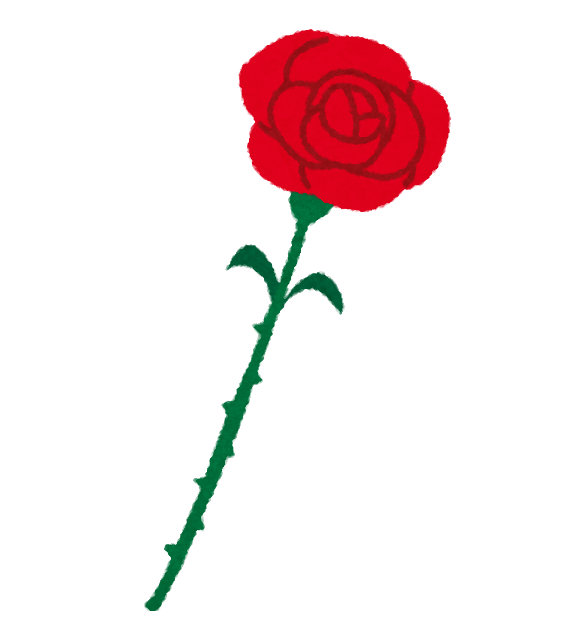 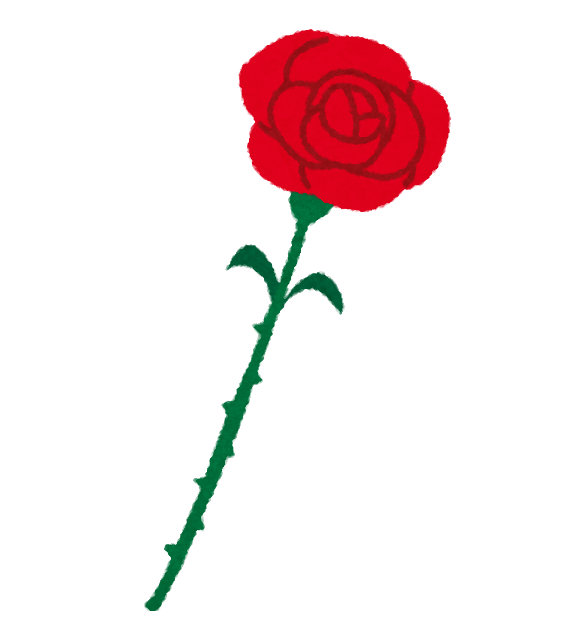 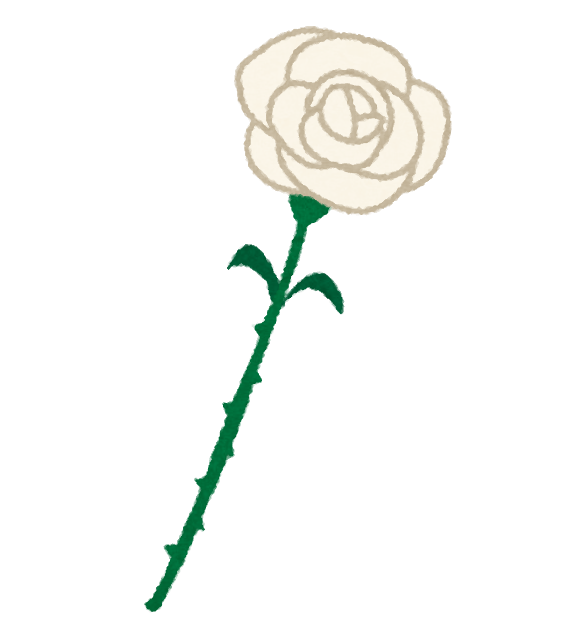 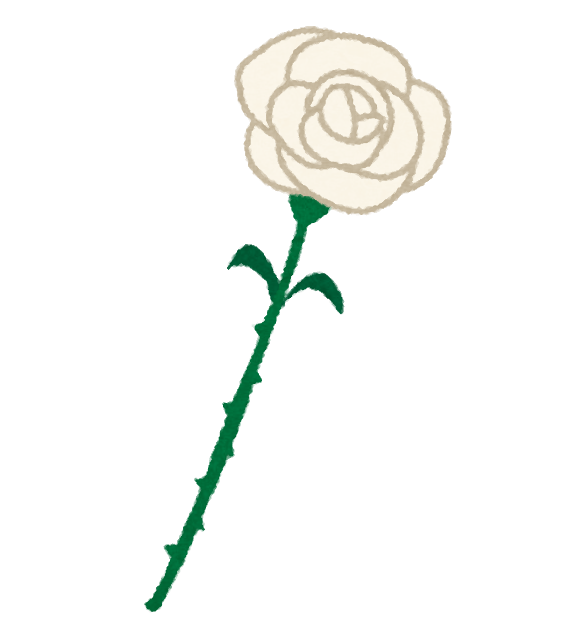 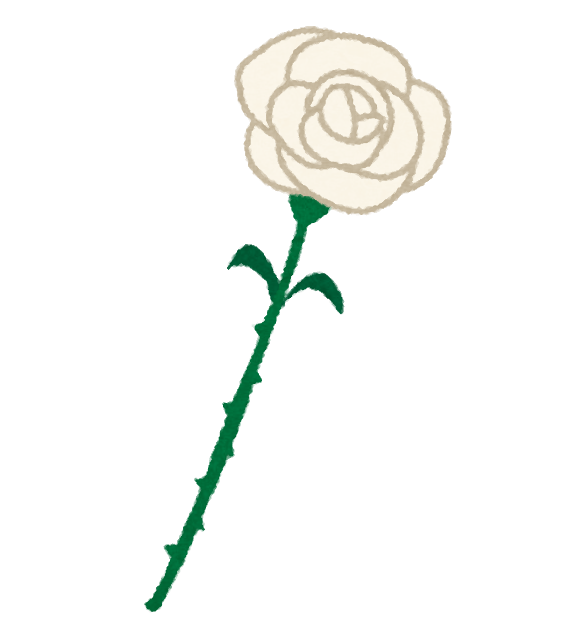 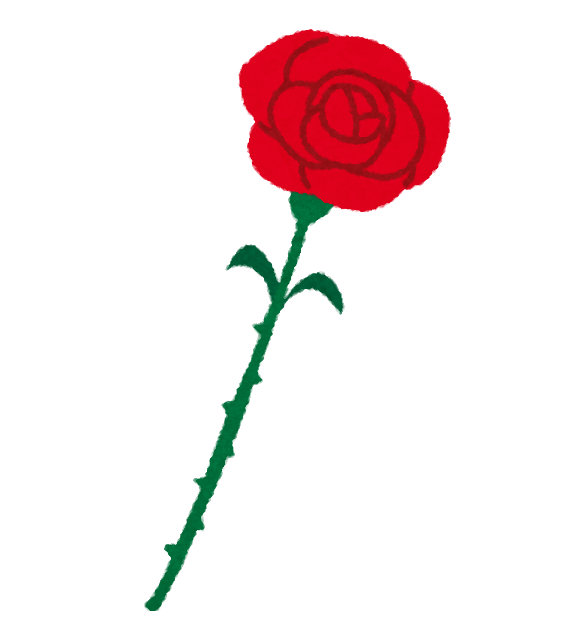 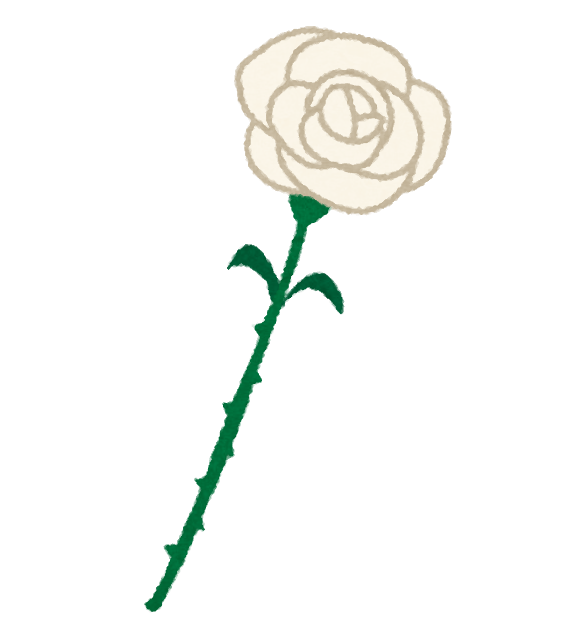 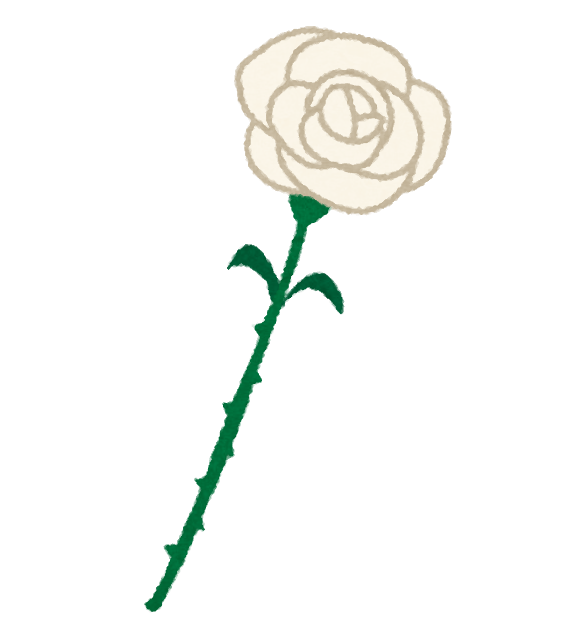 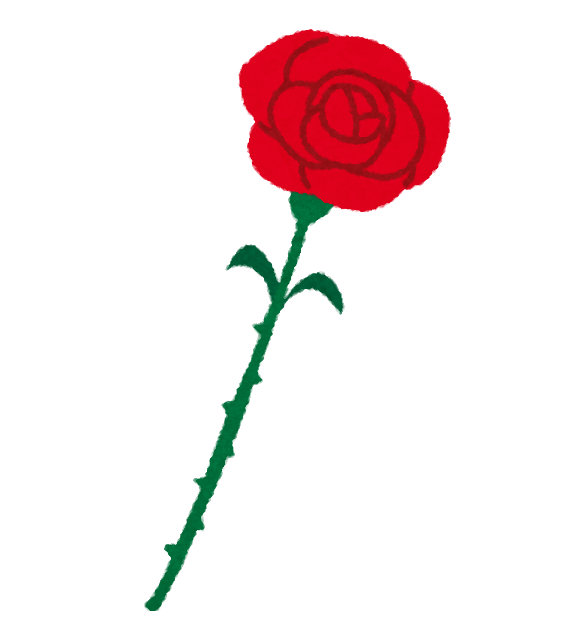 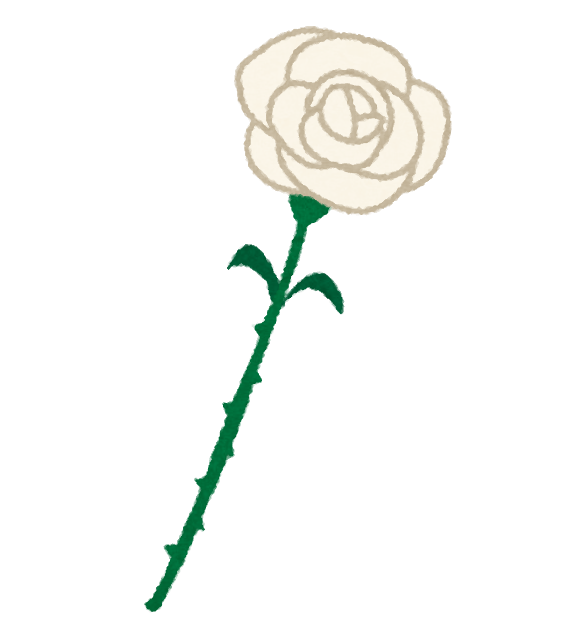 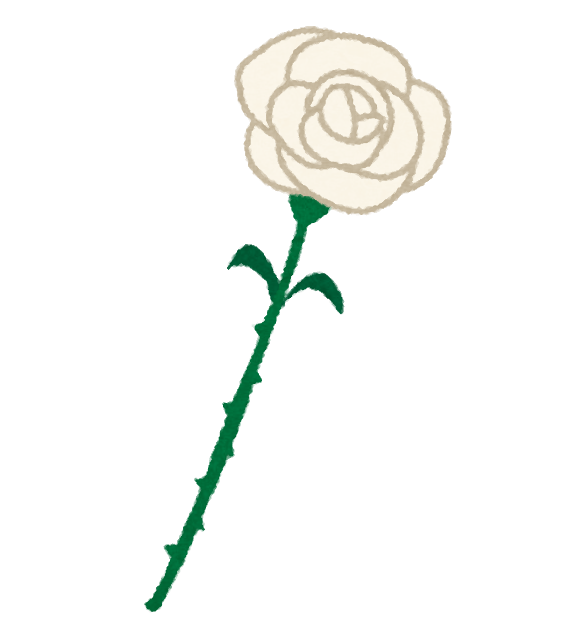 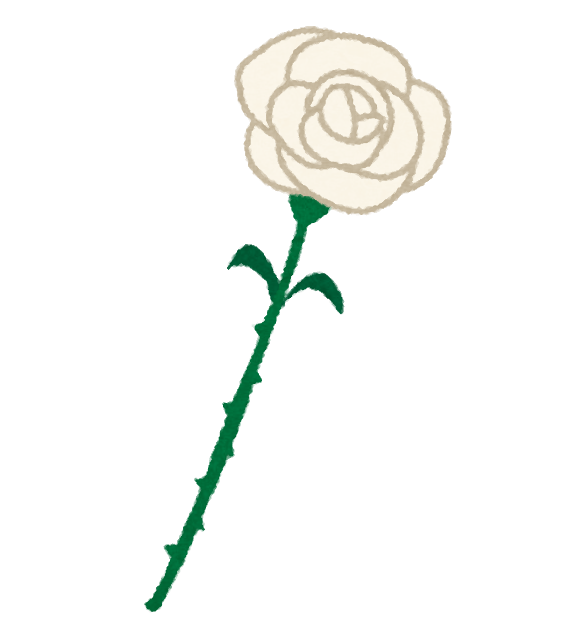 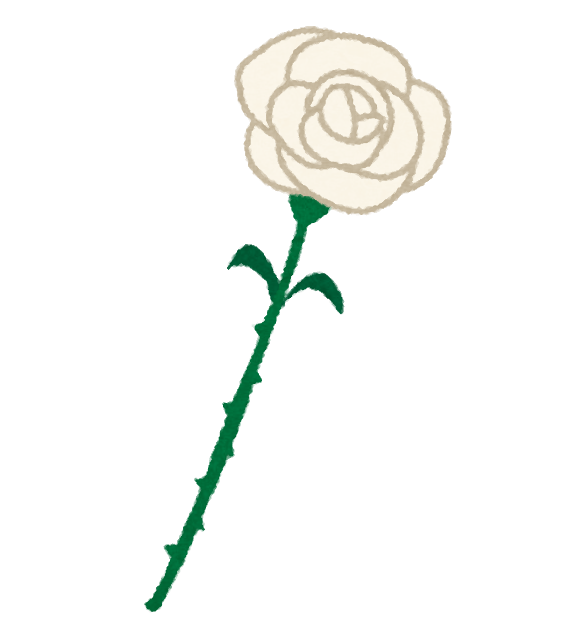 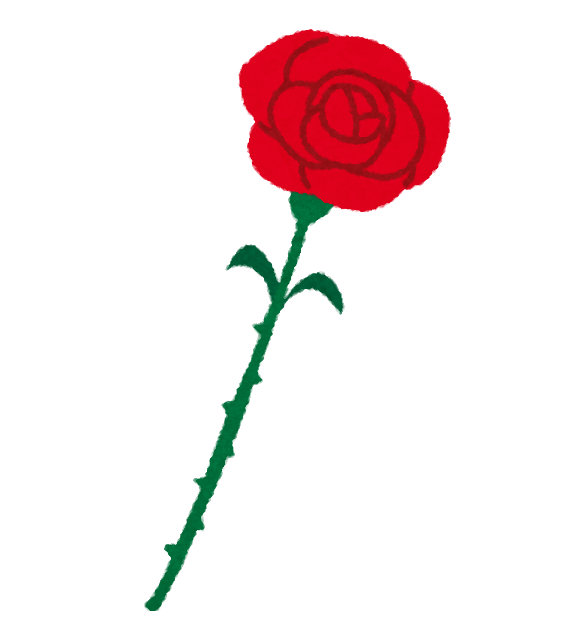 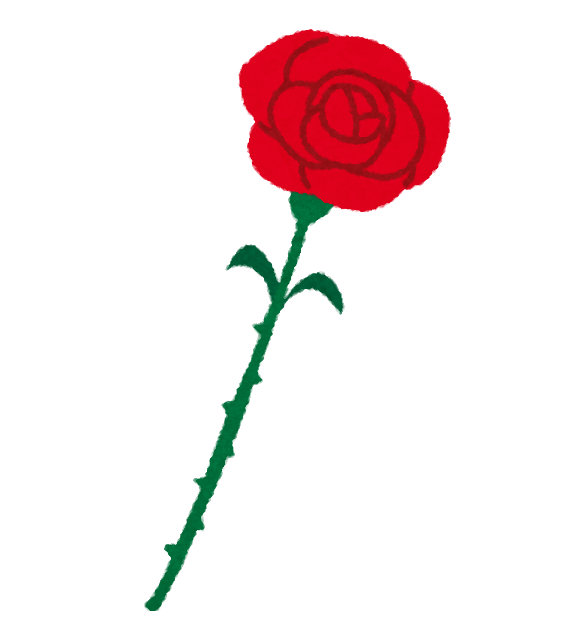 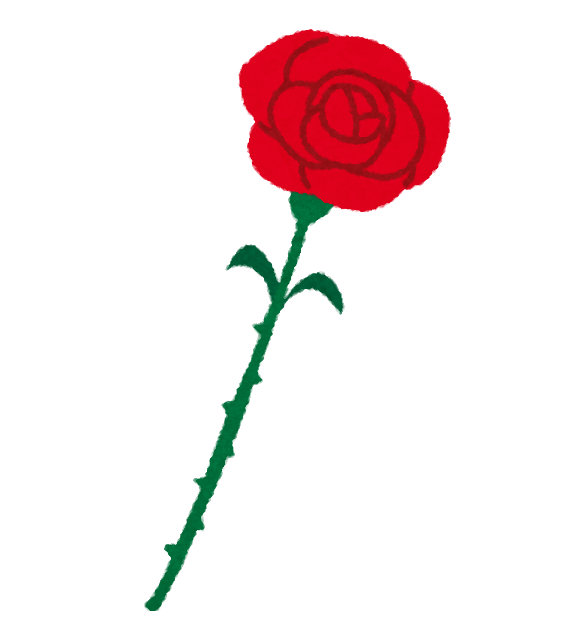 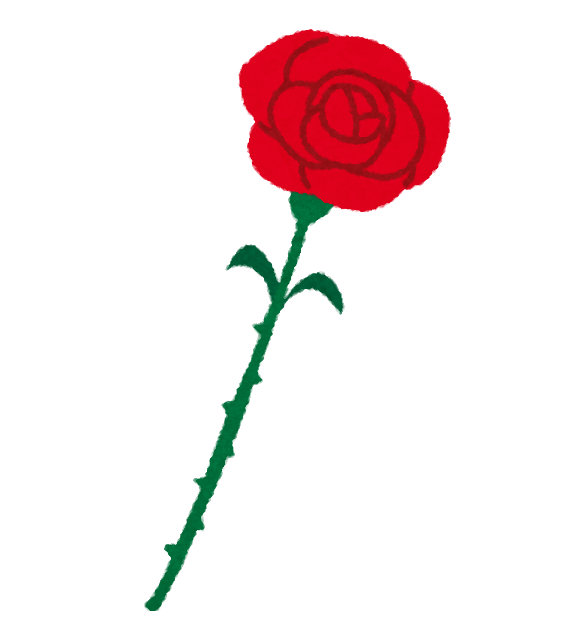 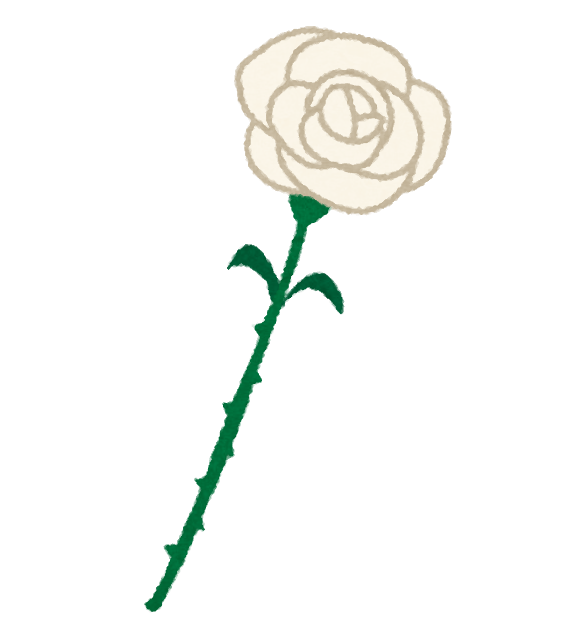 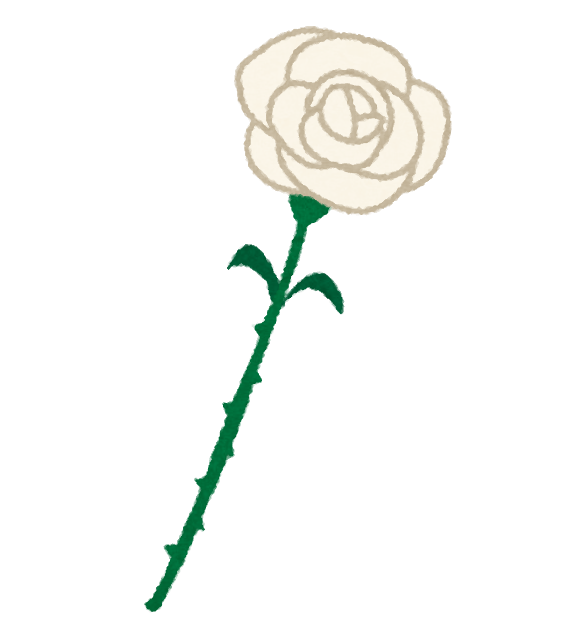 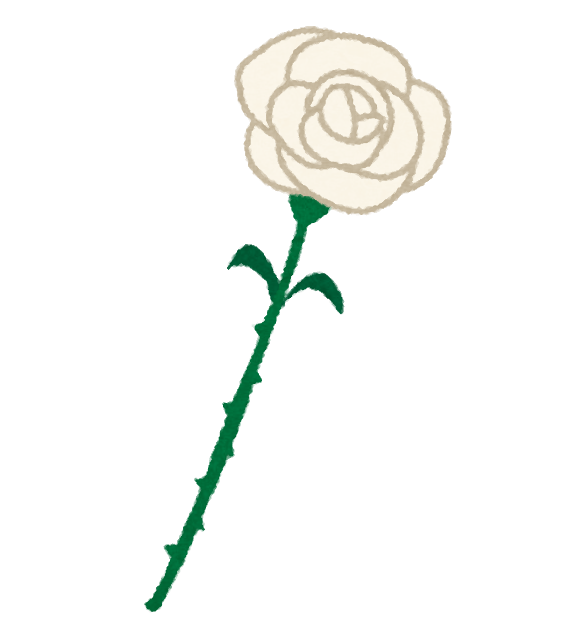 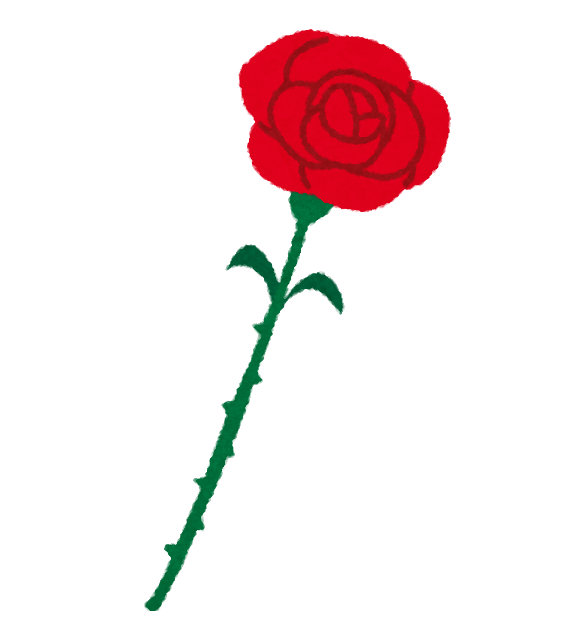 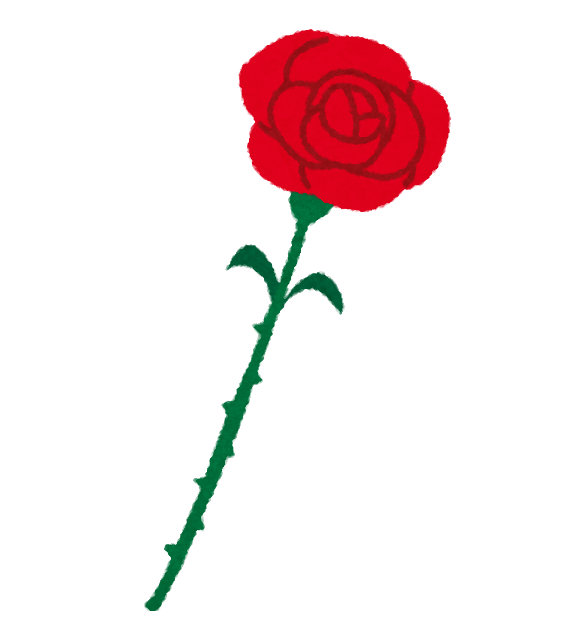 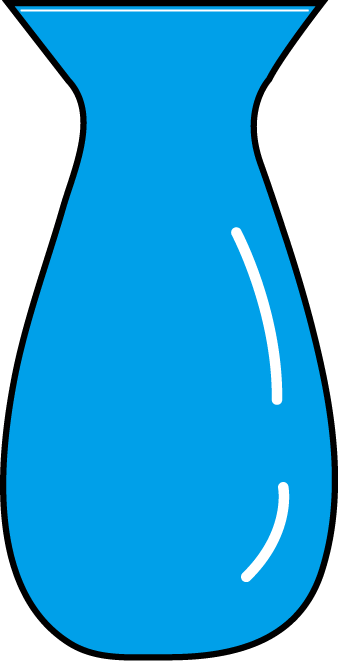 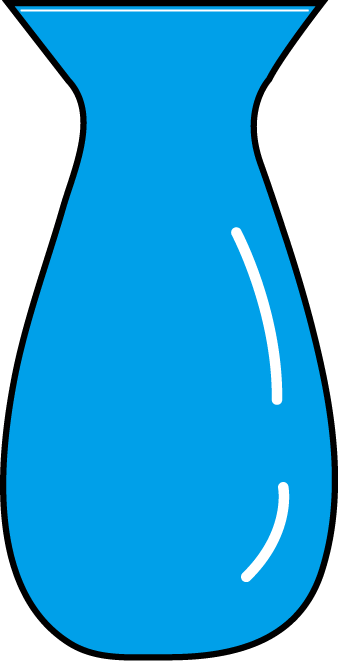 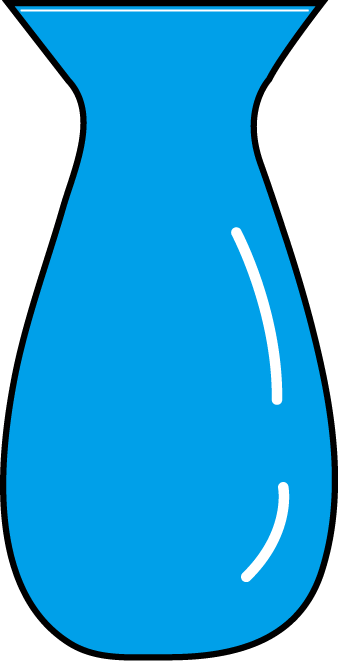 8本の赤い花と12本の白い花を，それぞれ同じ数ずつに分け，組にして花びんに入れます。
どちらも余りが出ないようにするには，花びんの数を何個にすればよいですか。
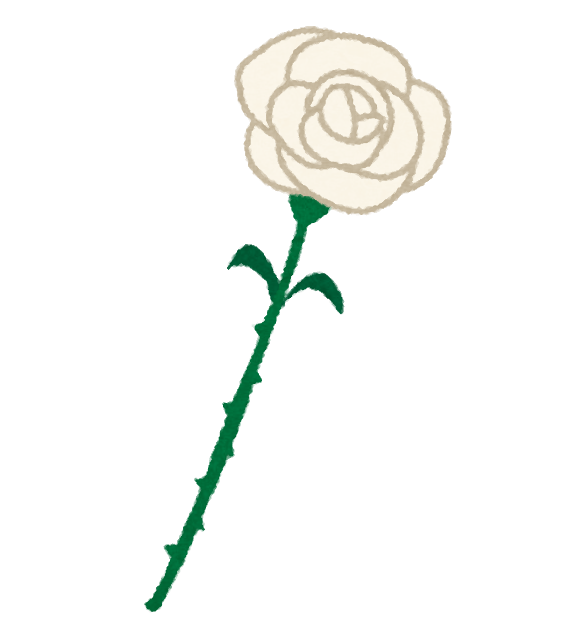 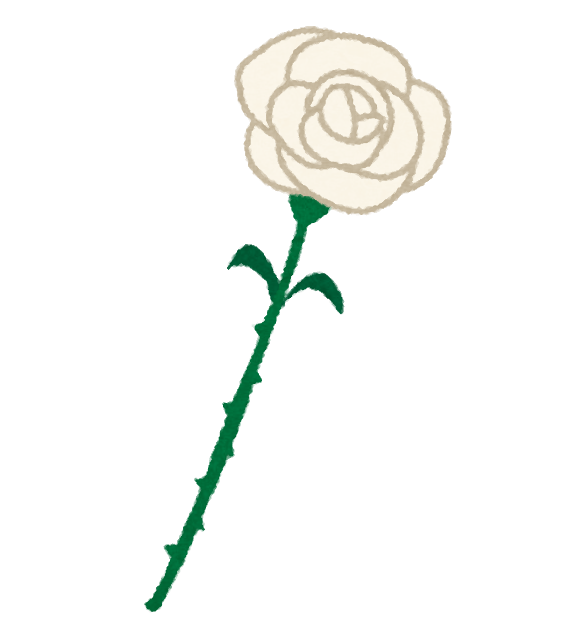 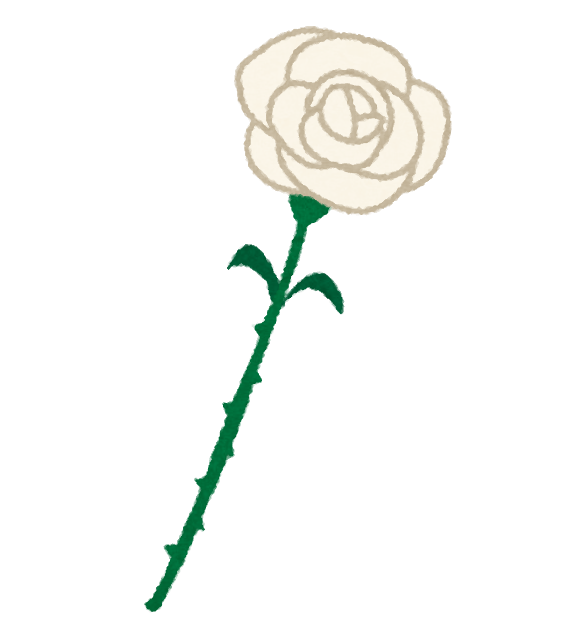 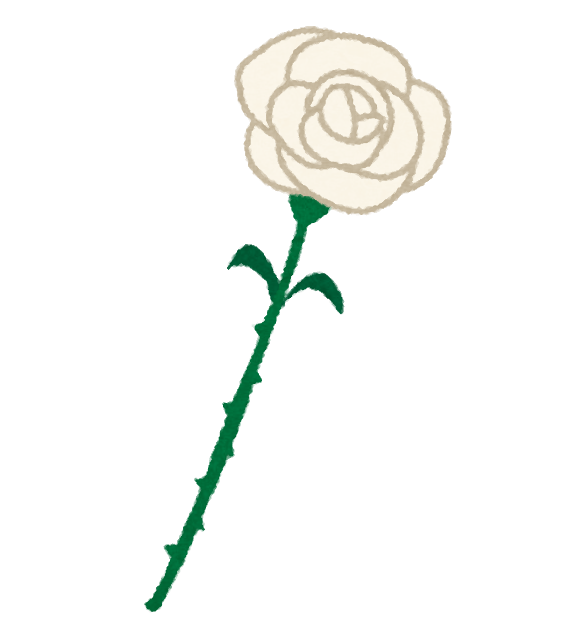 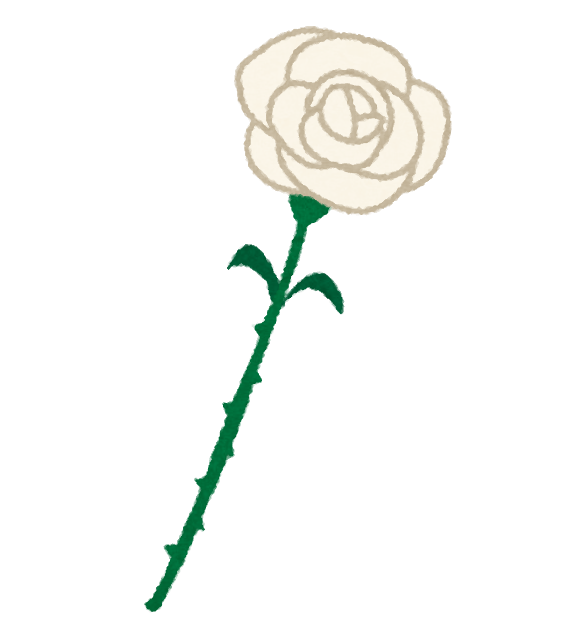 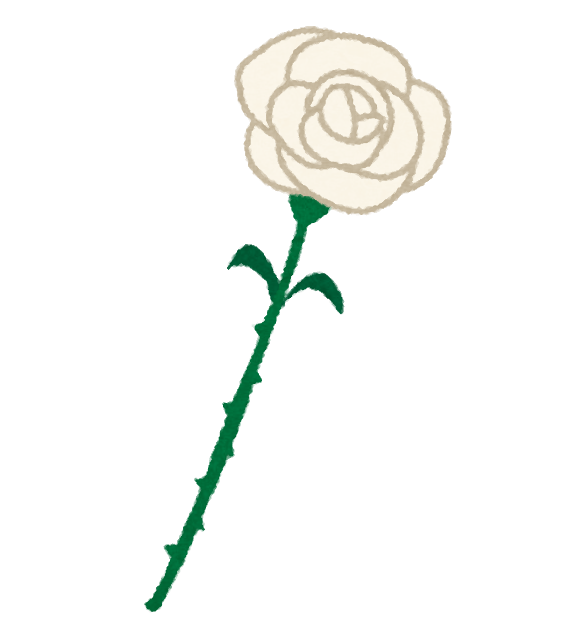 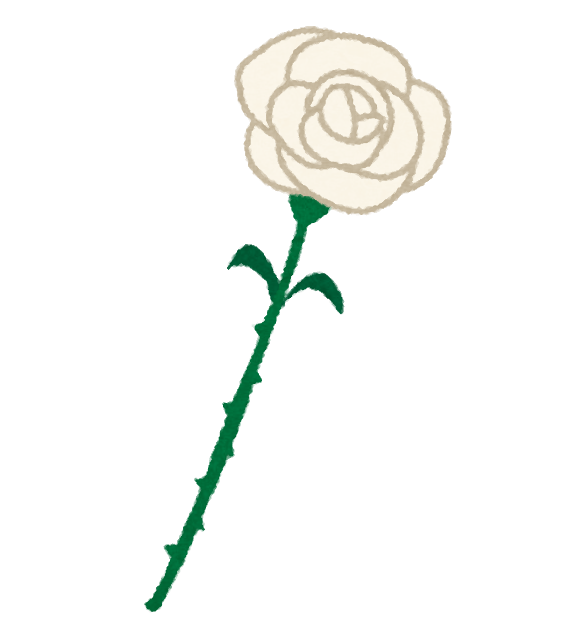 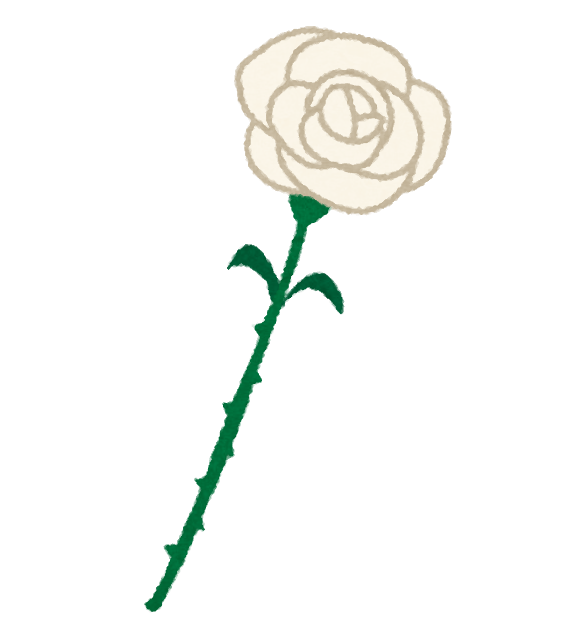 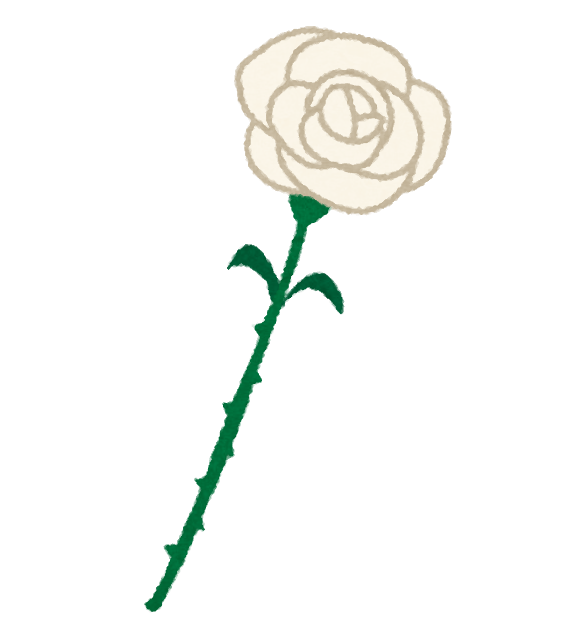 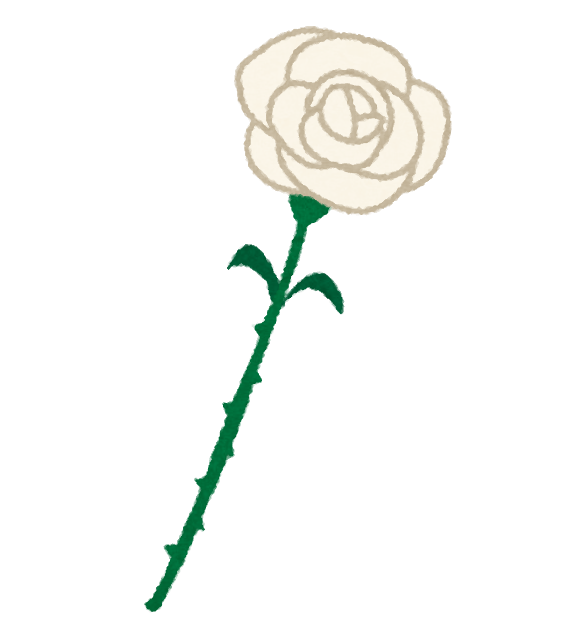 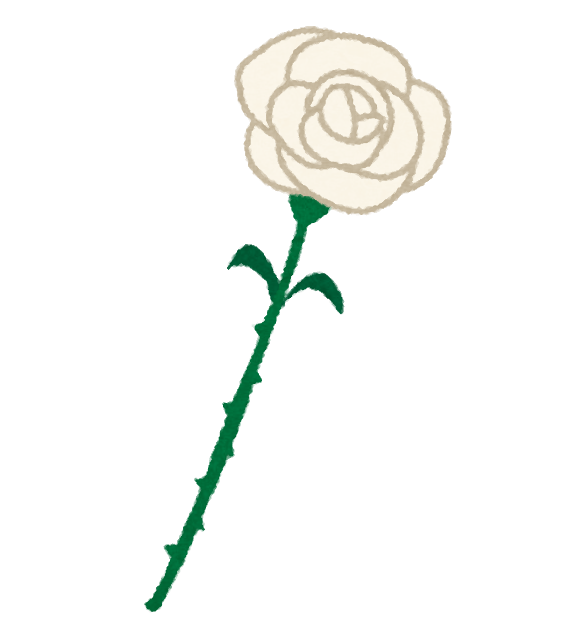 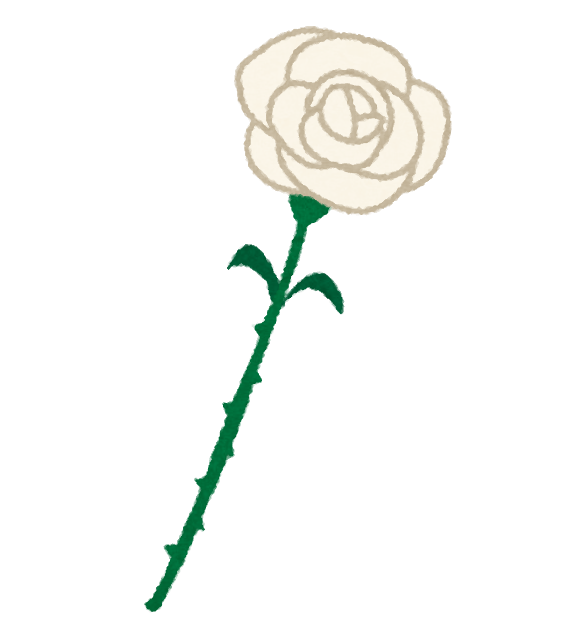 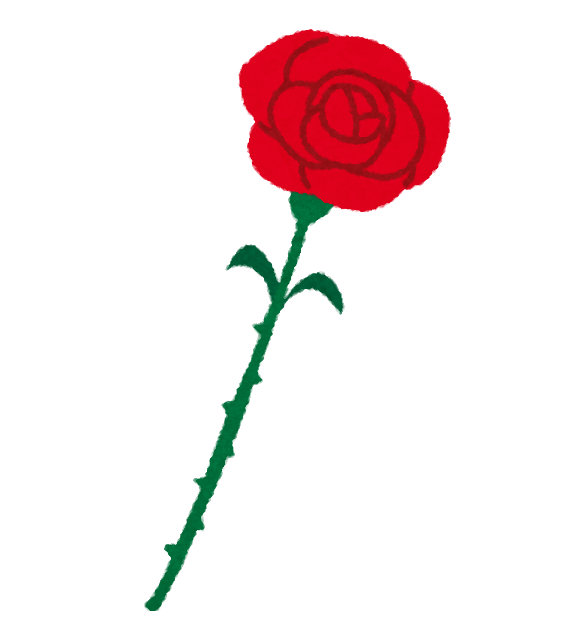 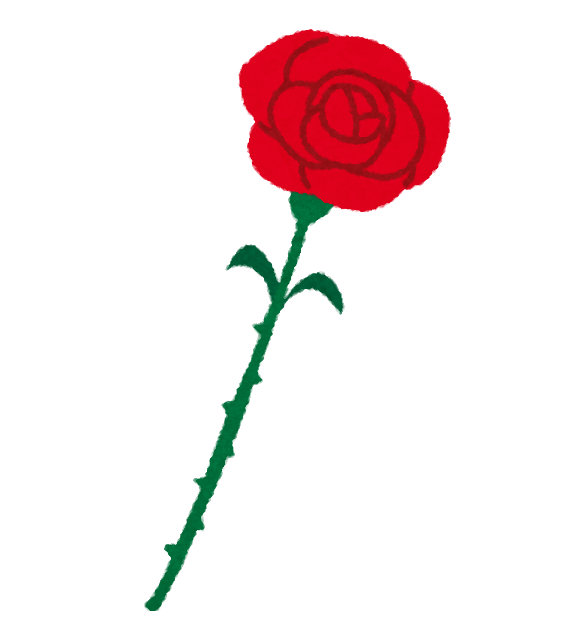 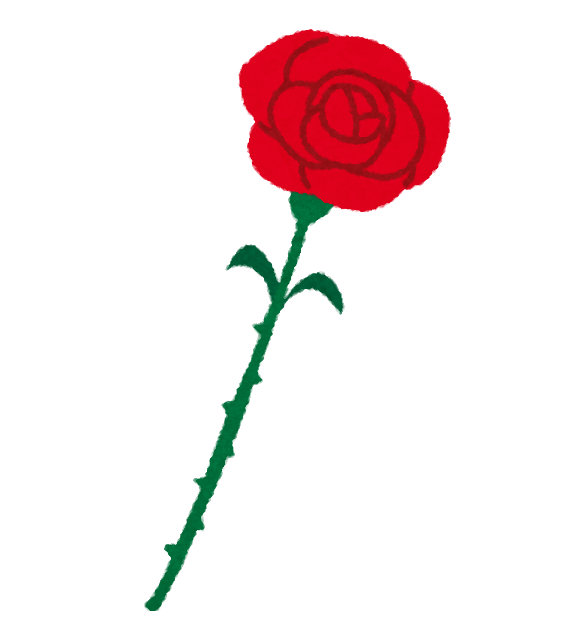 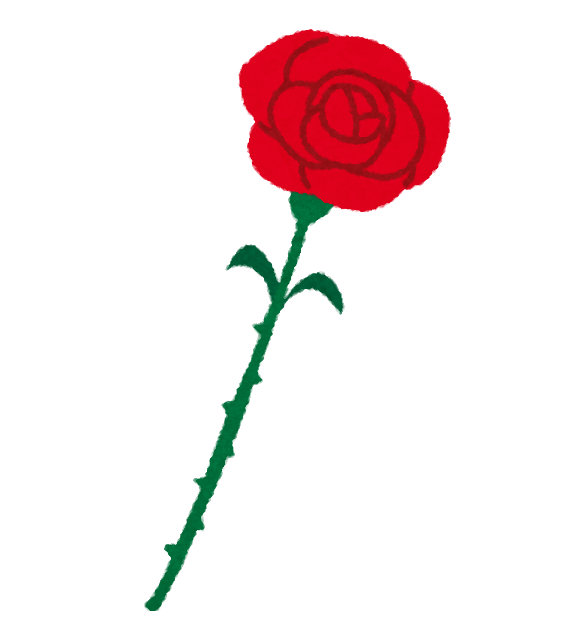 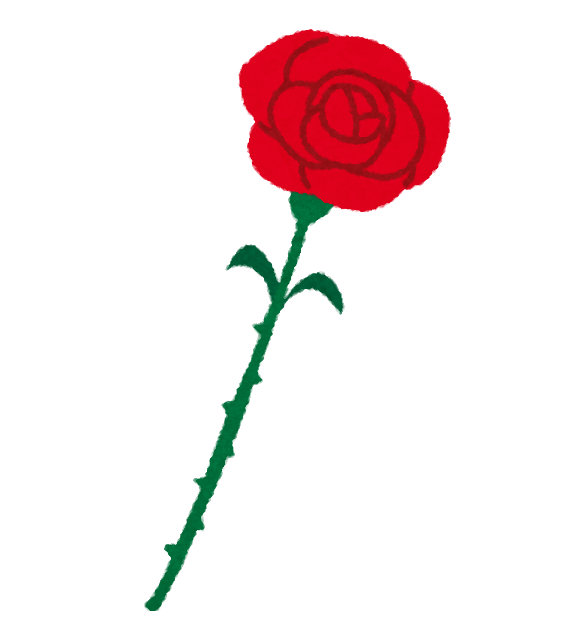 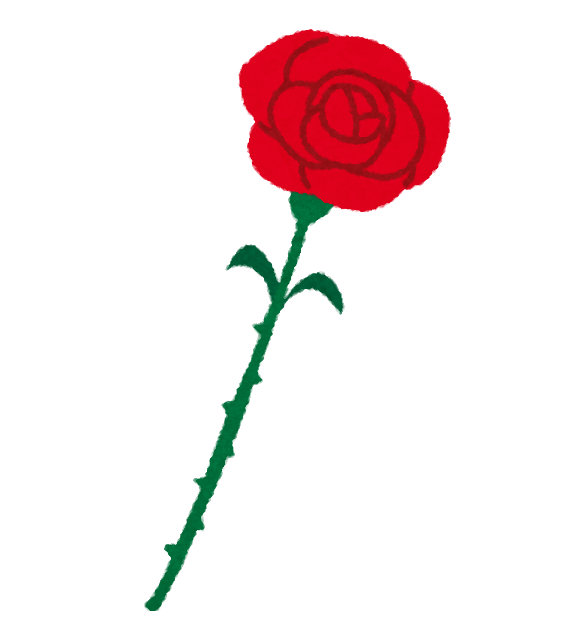 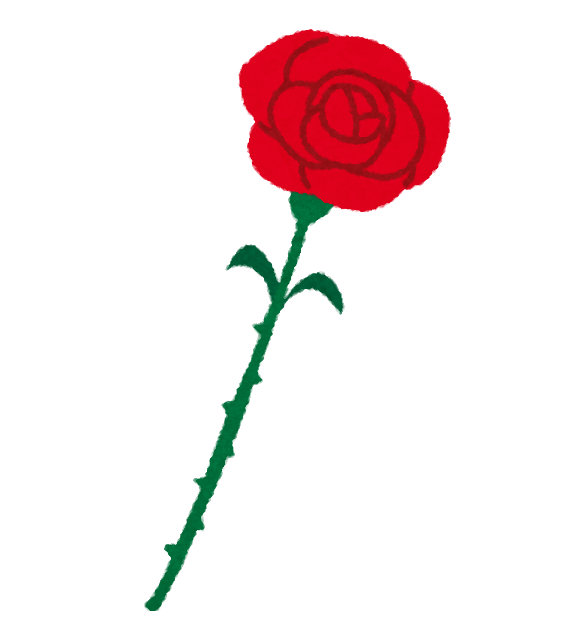 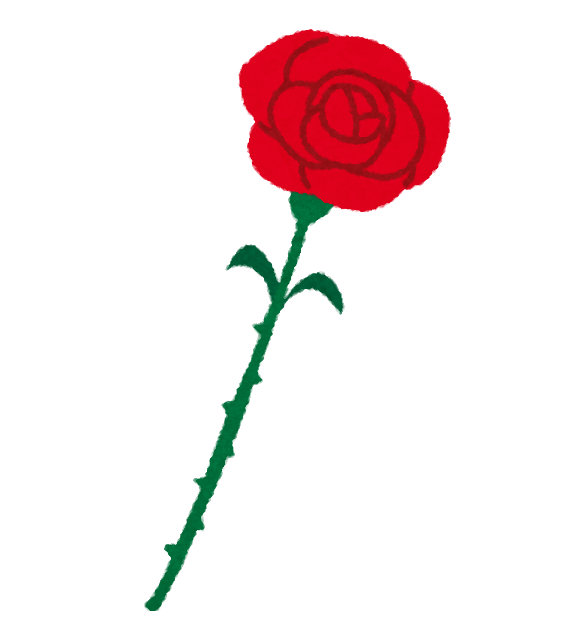 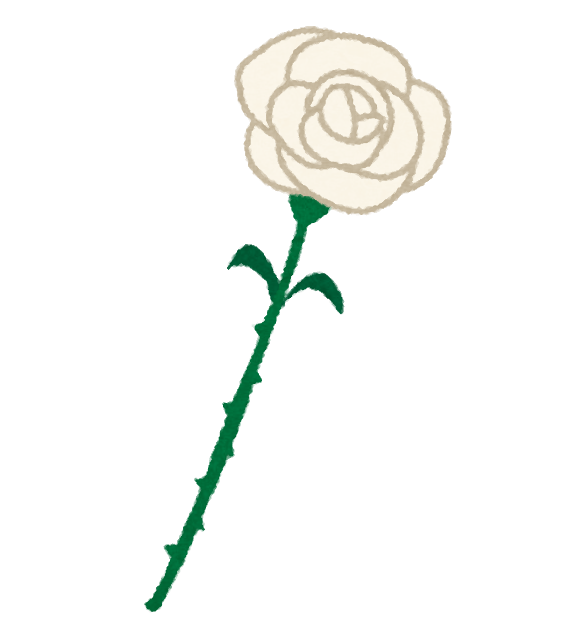 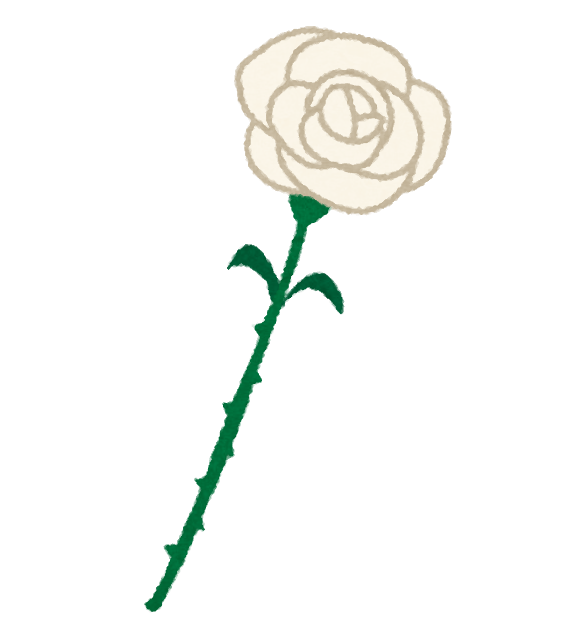 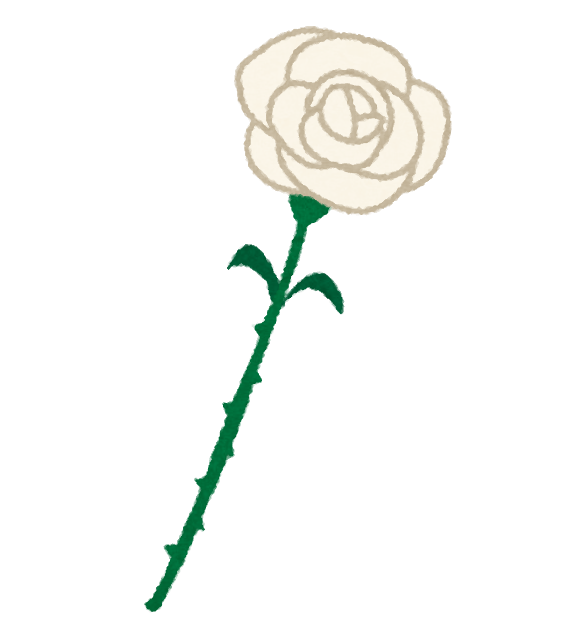 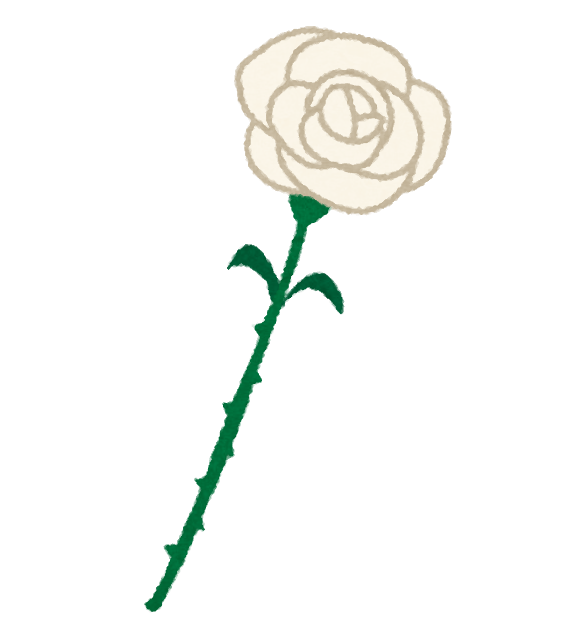 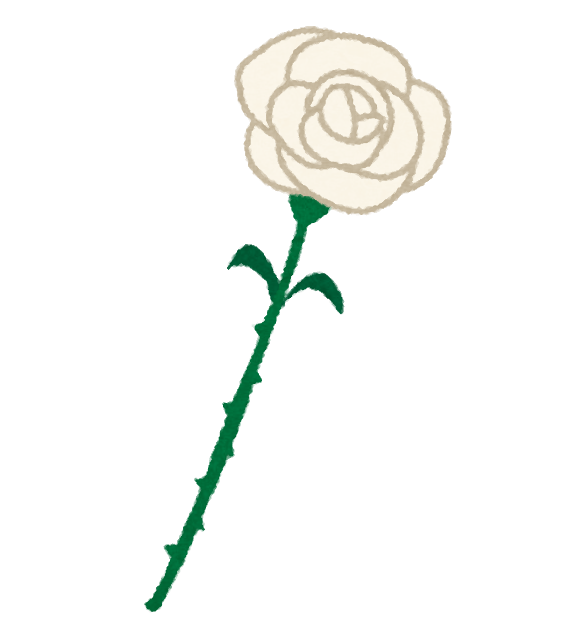 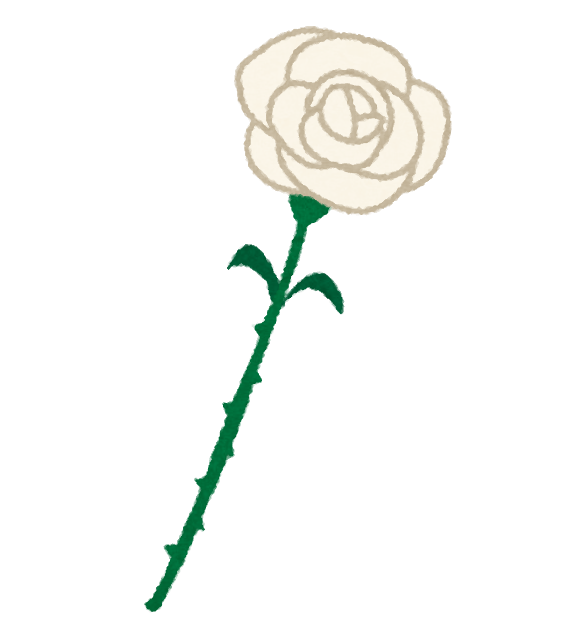 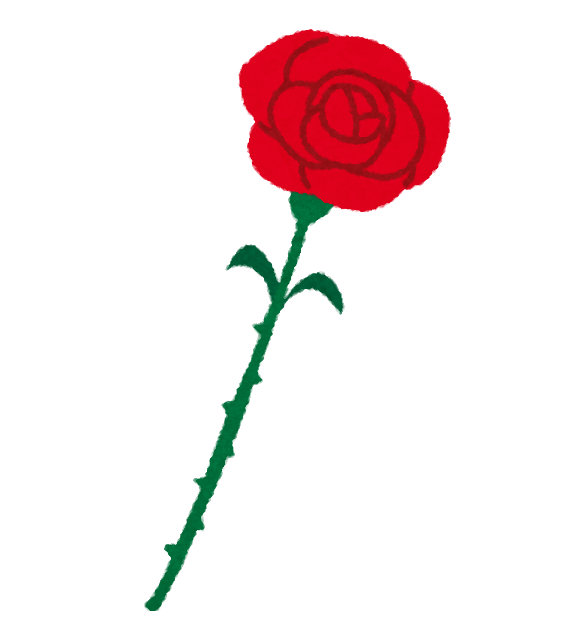 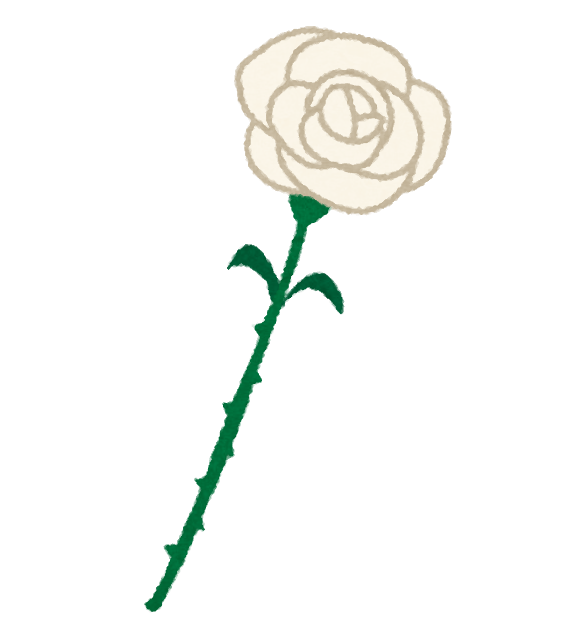 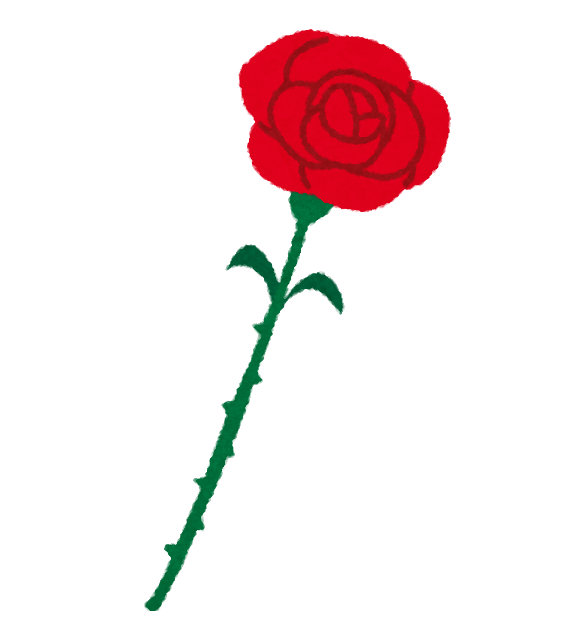 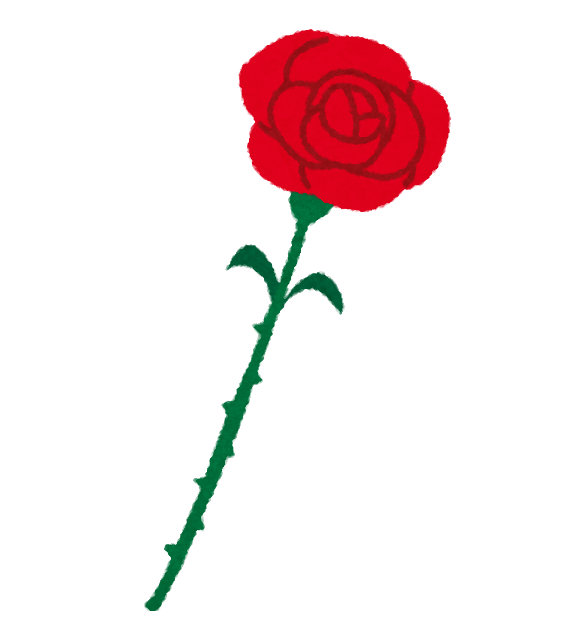 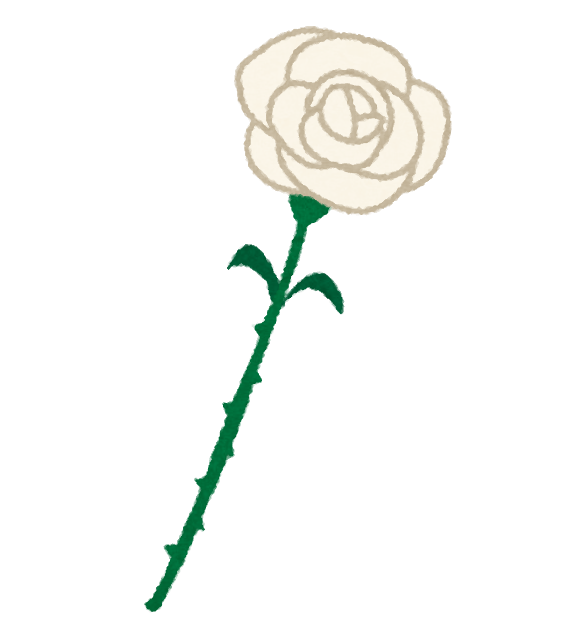 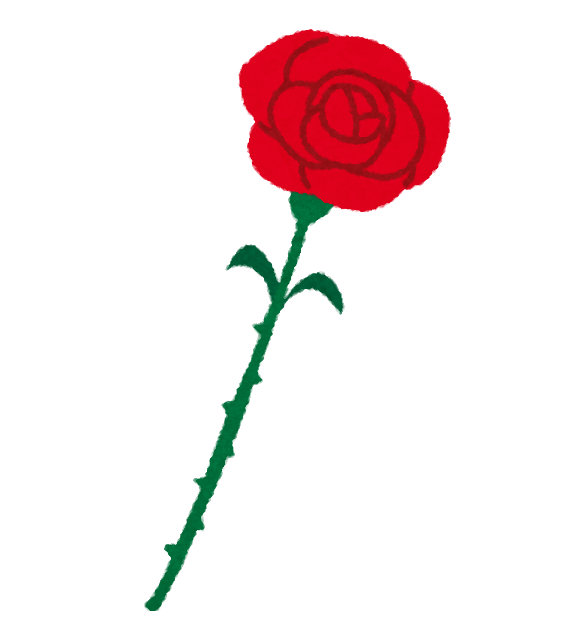 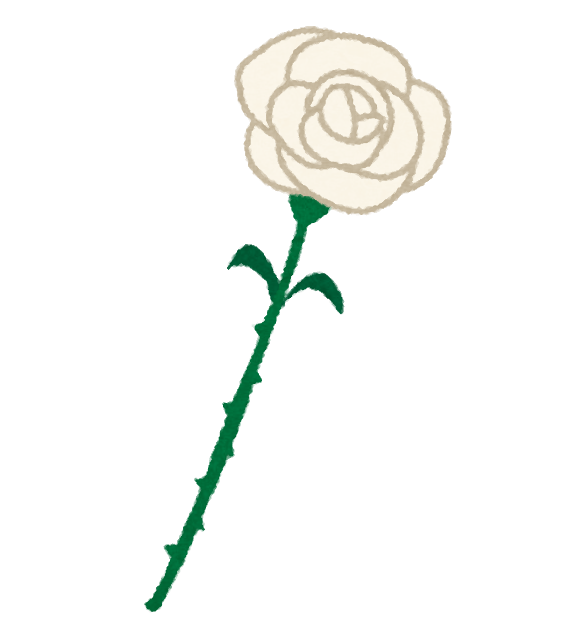 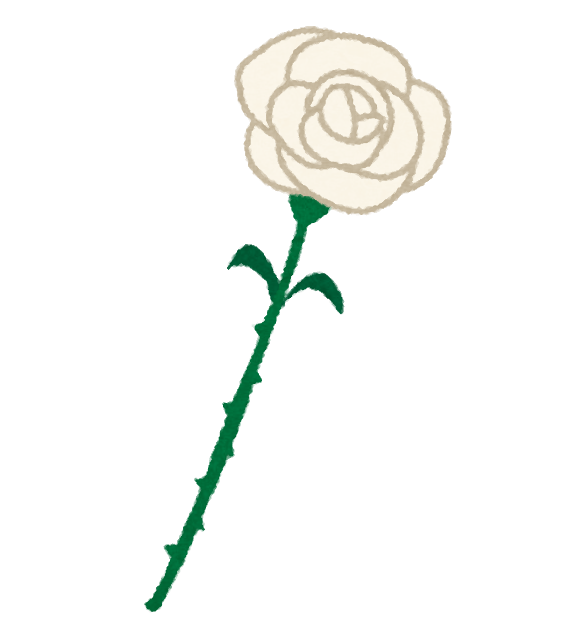 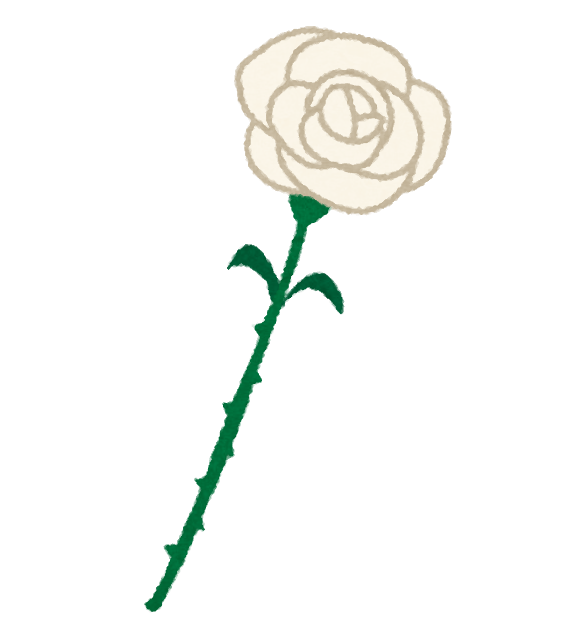 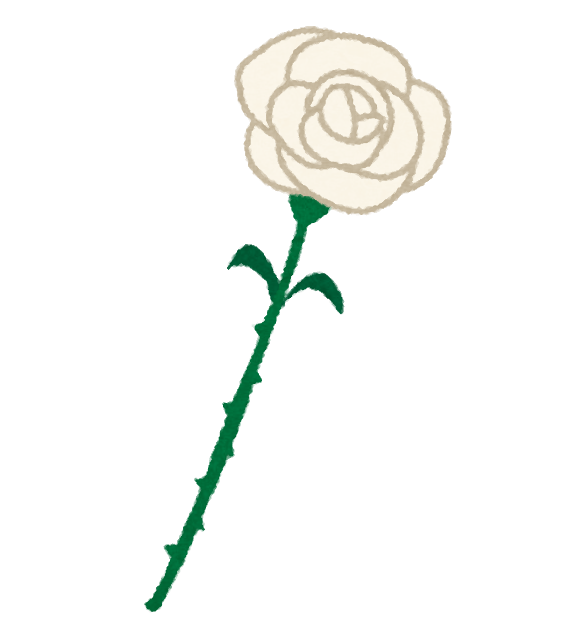 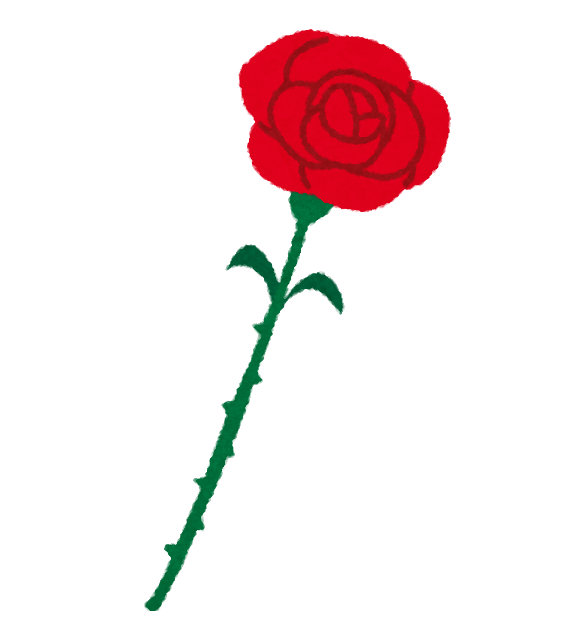 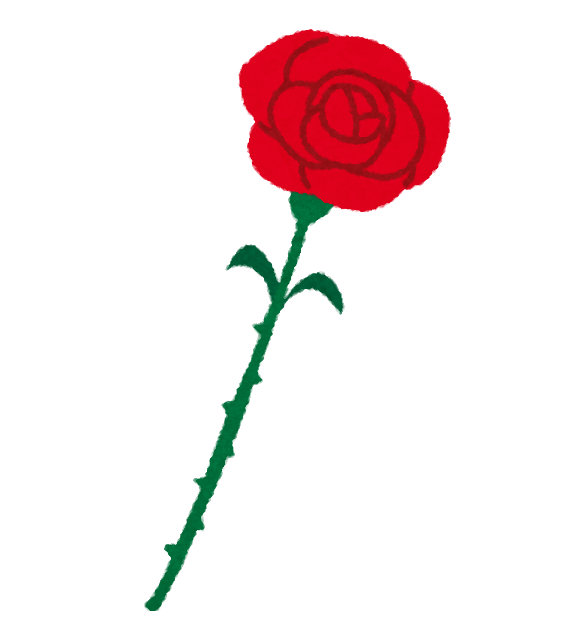 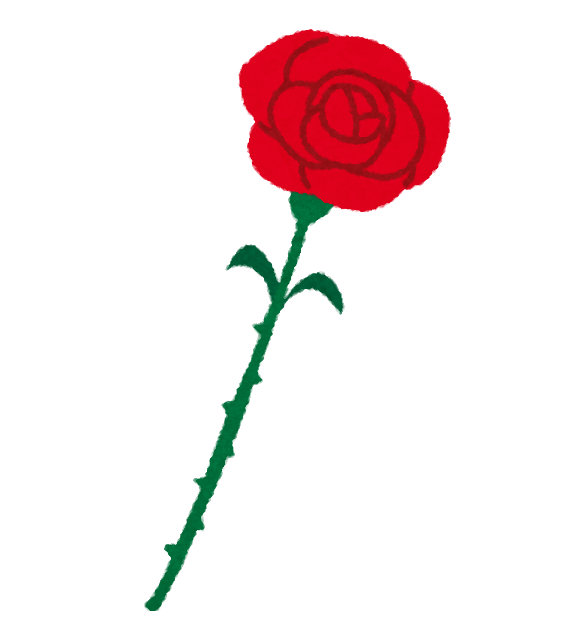 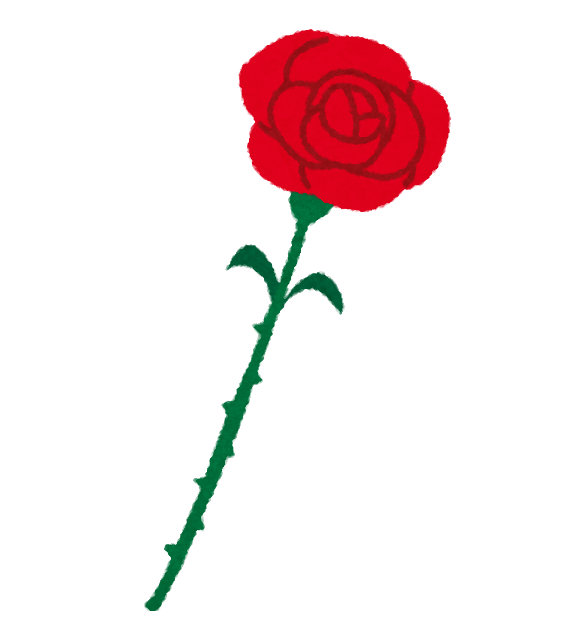 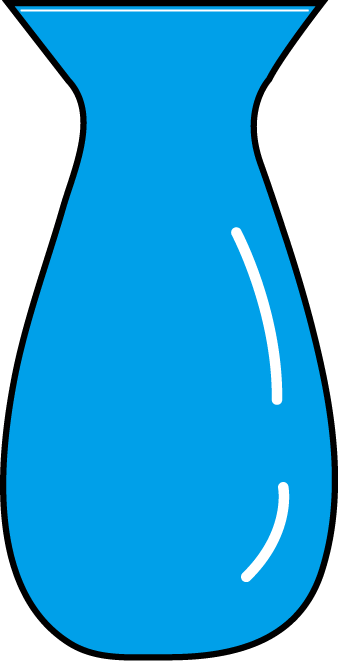 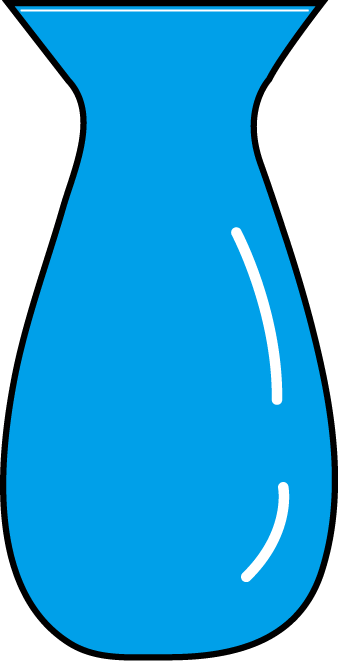 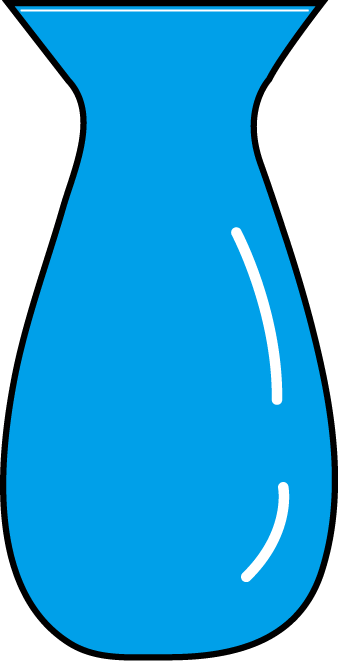 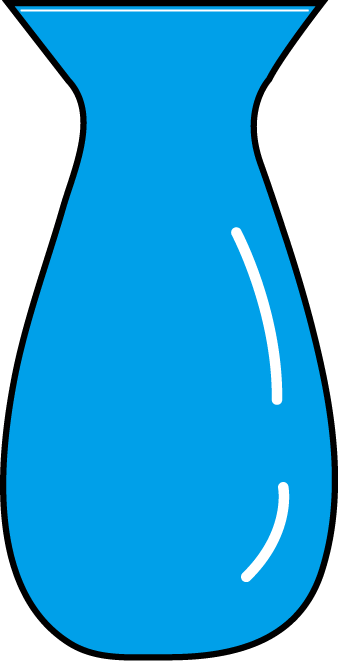 8本の赤い花と12本の白い花を，それぞれ同じ数ずつに分け，組にして花びんに入れます。
どちらも余りが出ないようにするには，花びんの数を何個にすればよいですか。
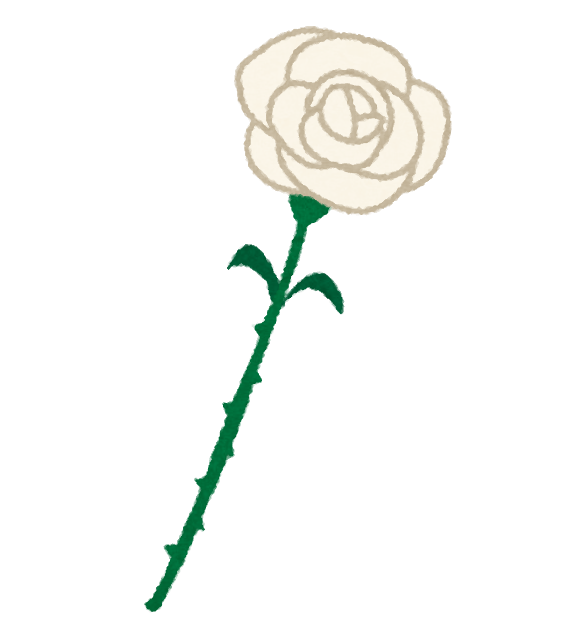 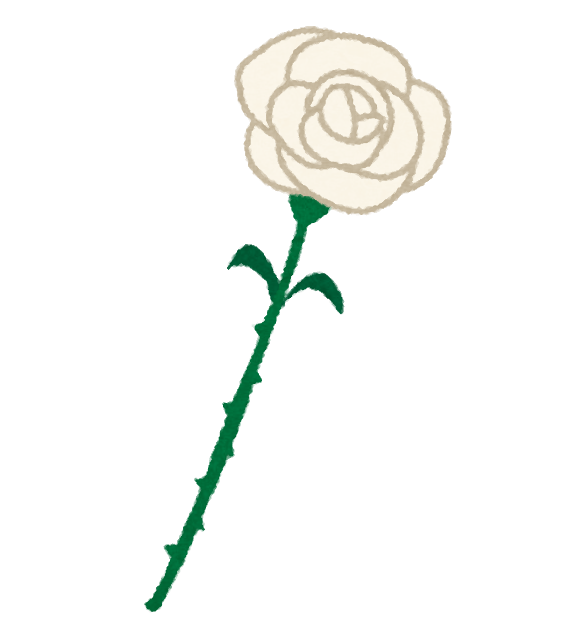 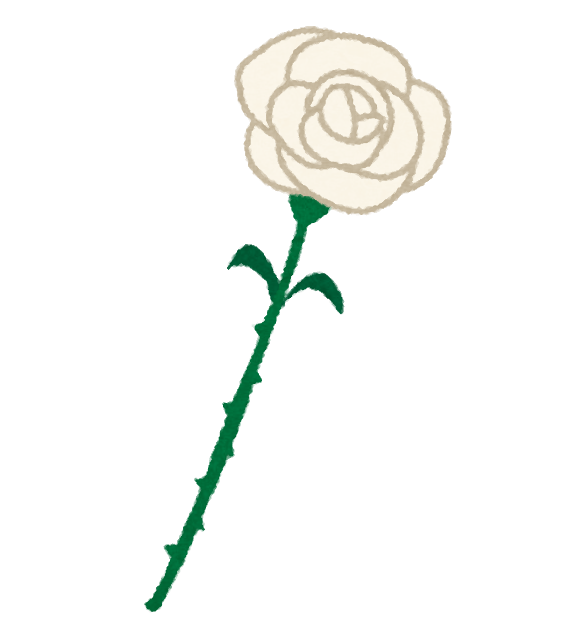 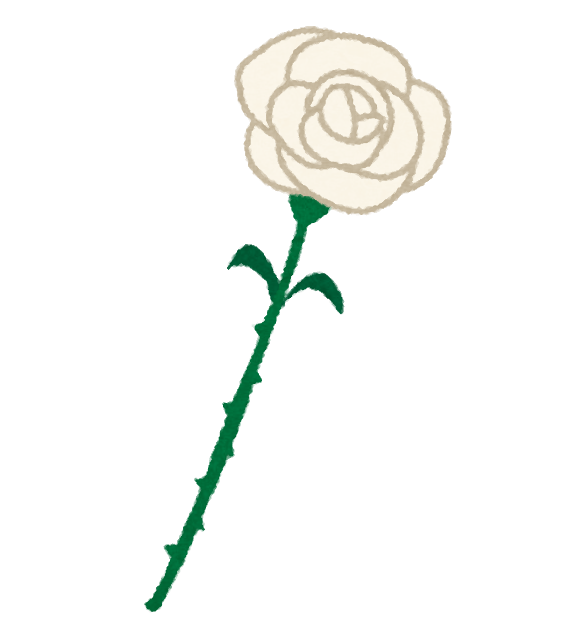 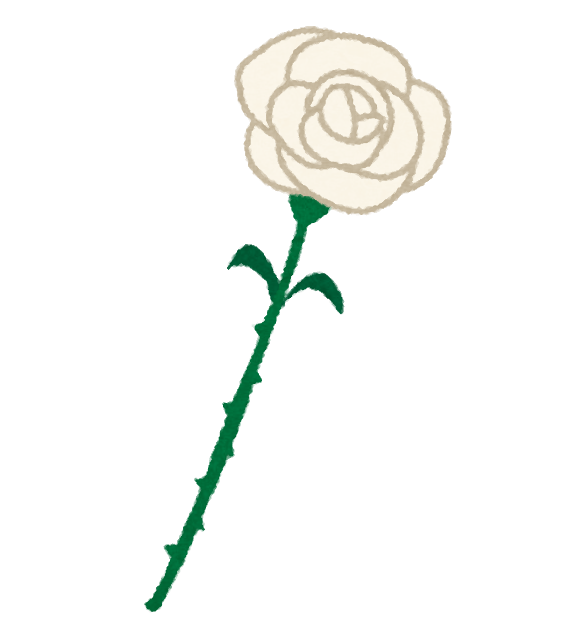 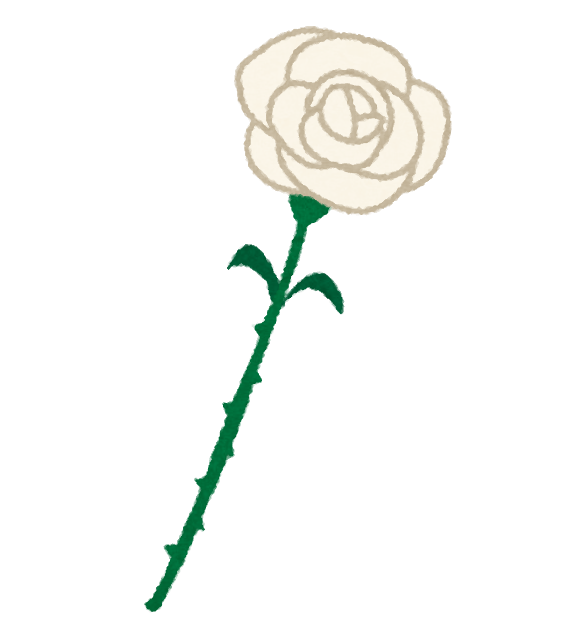 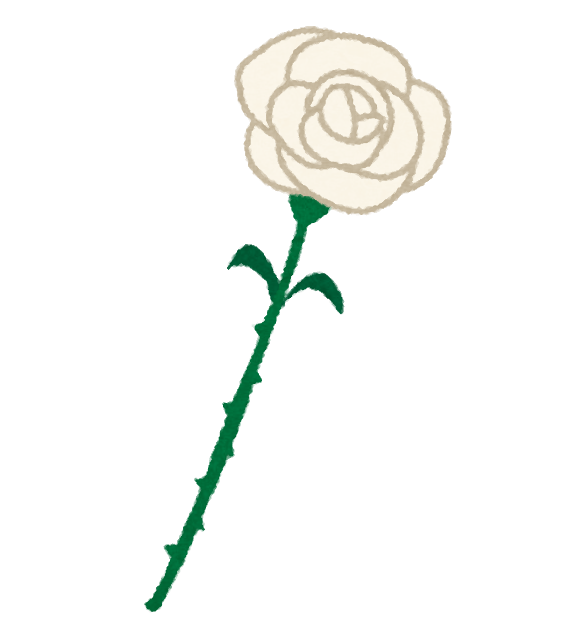 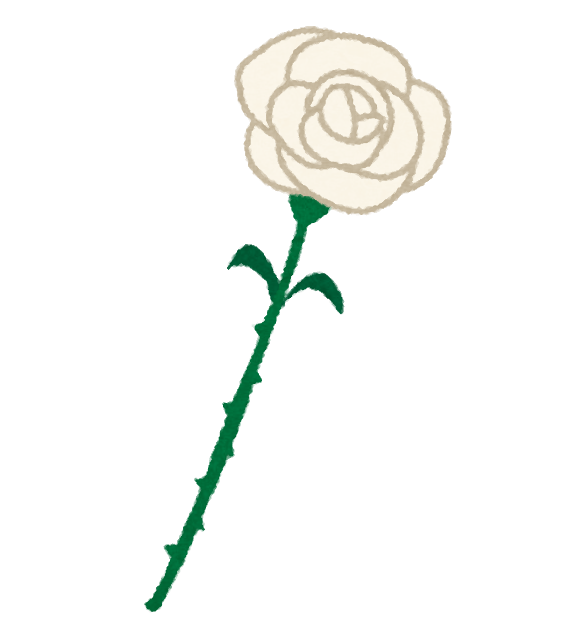 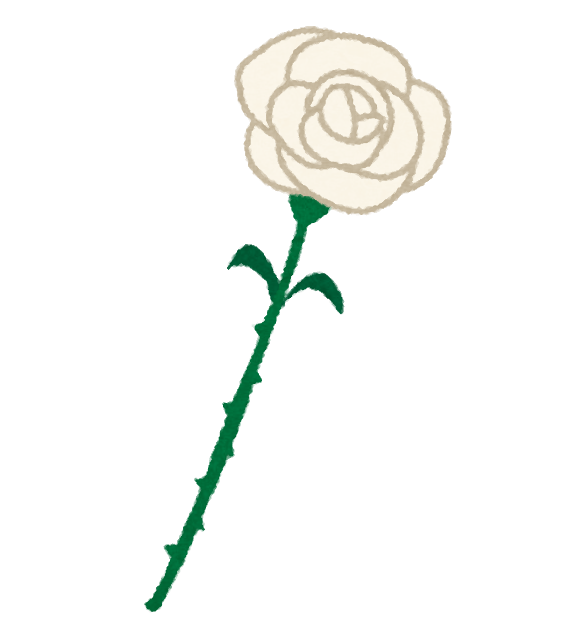 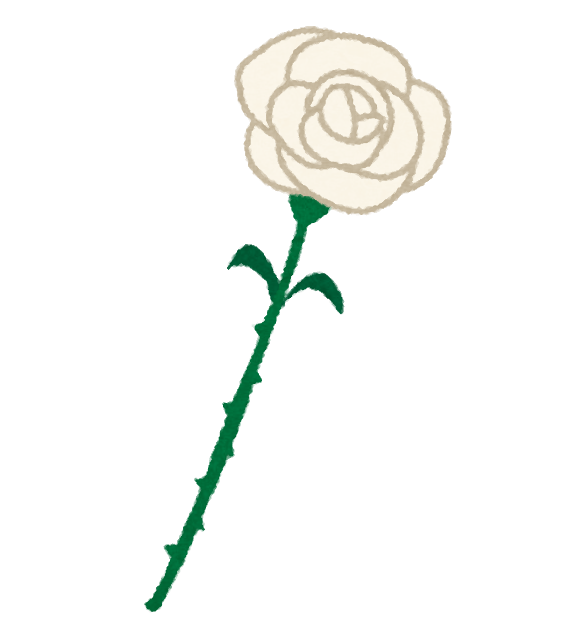 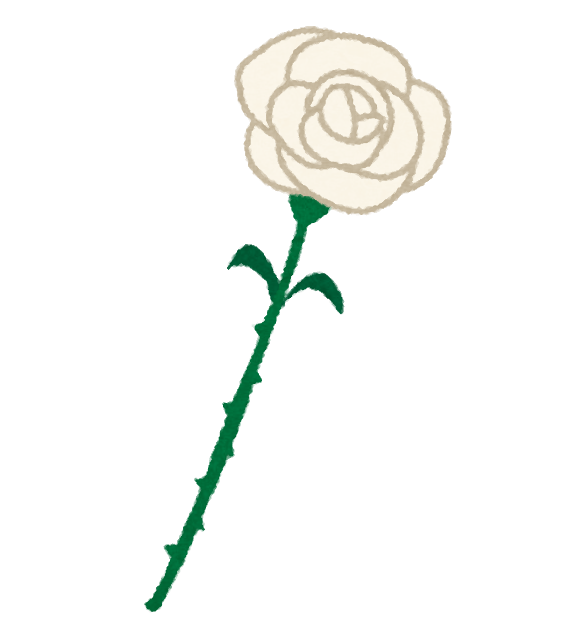 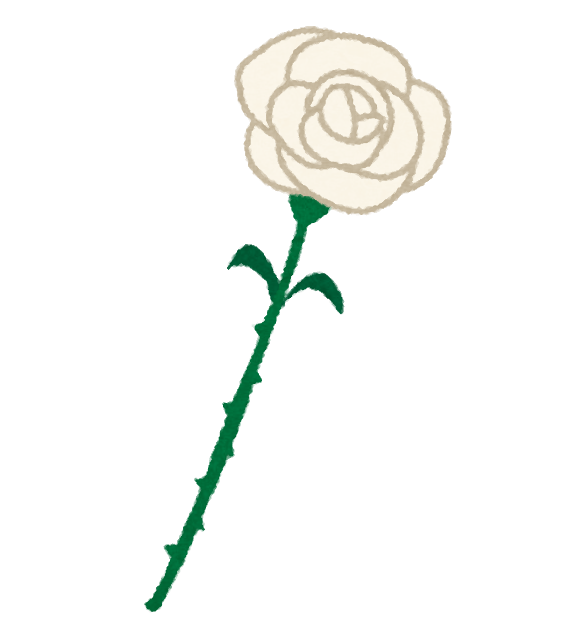 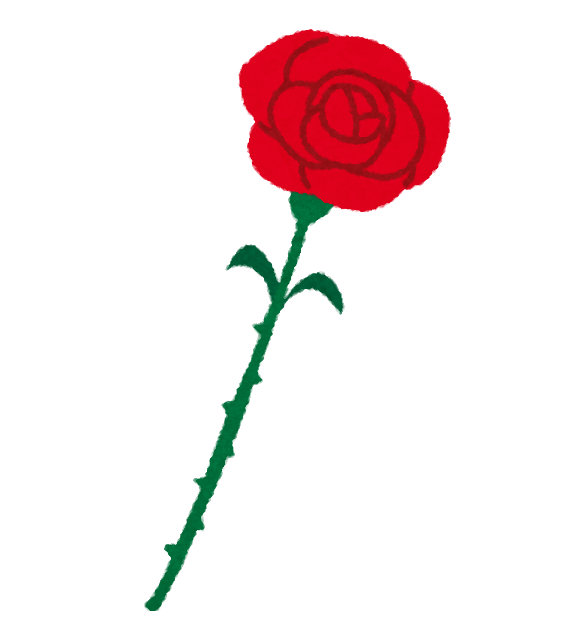 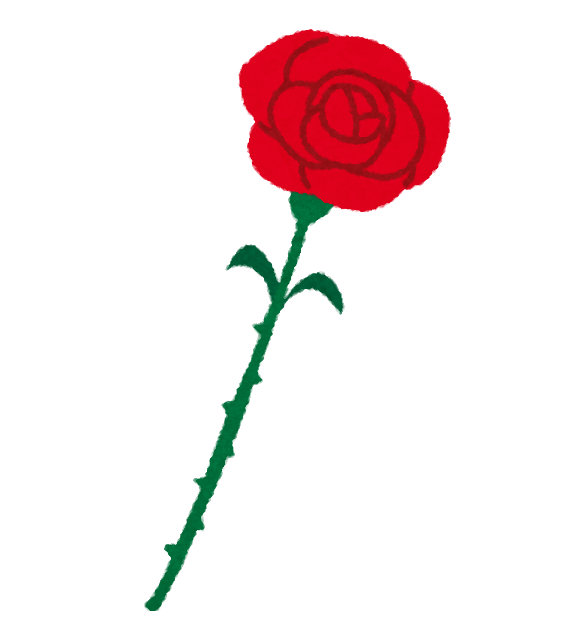 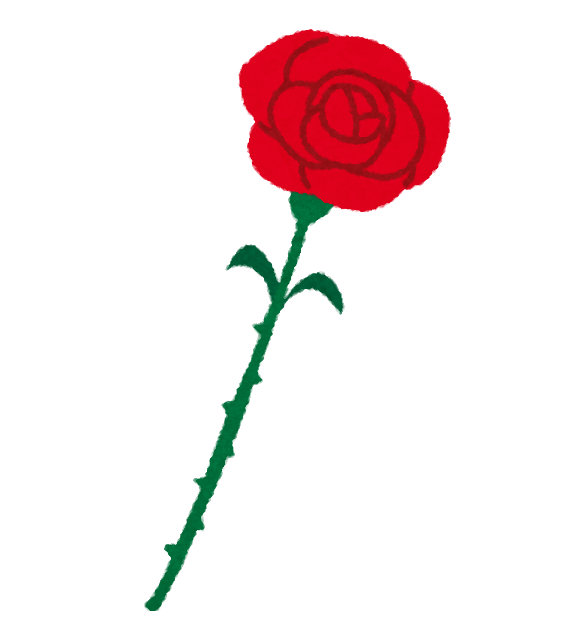 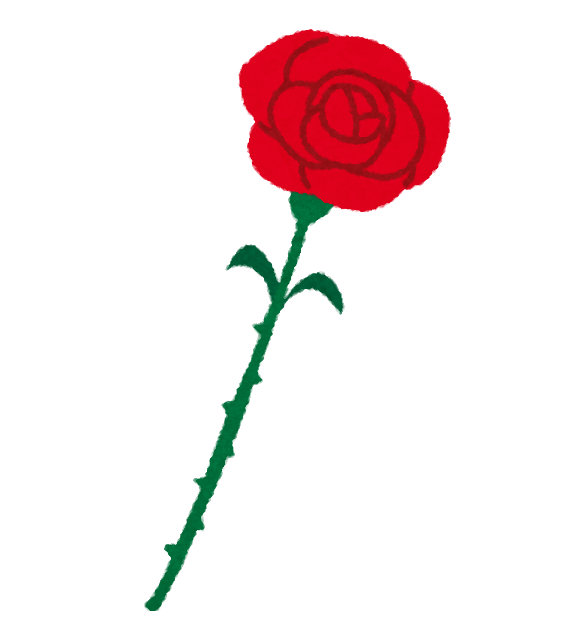 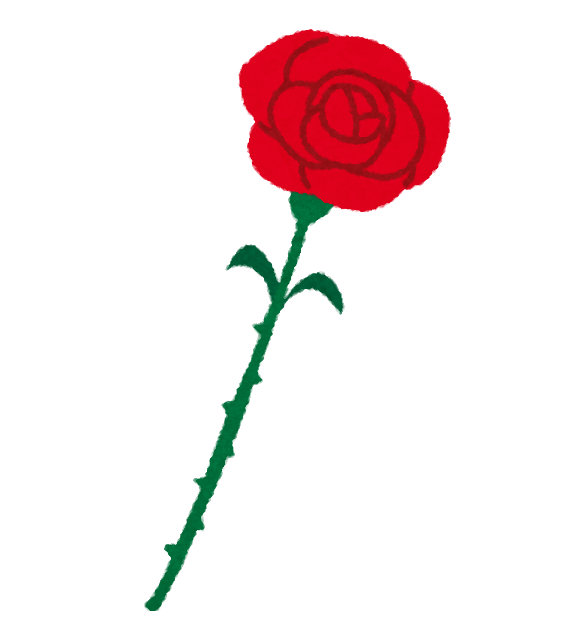 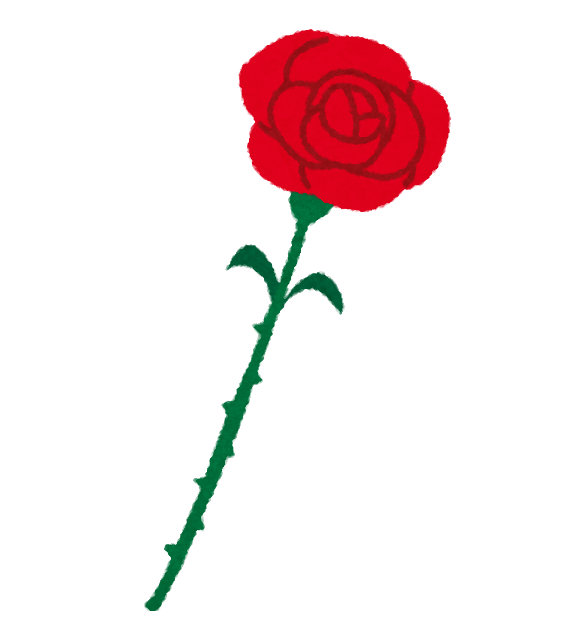 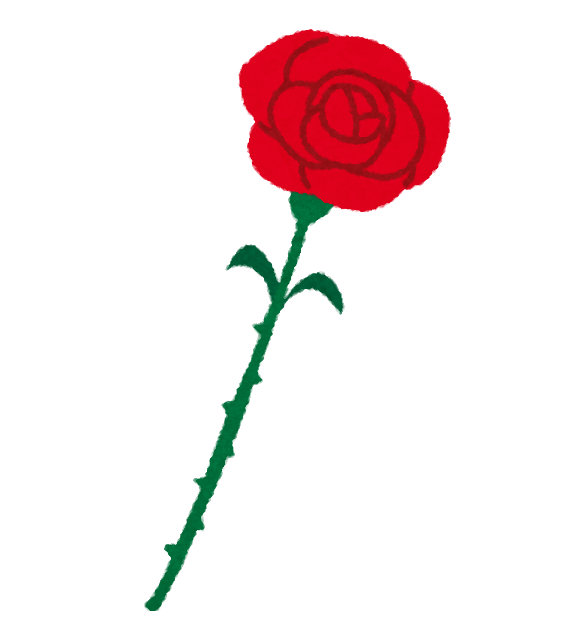 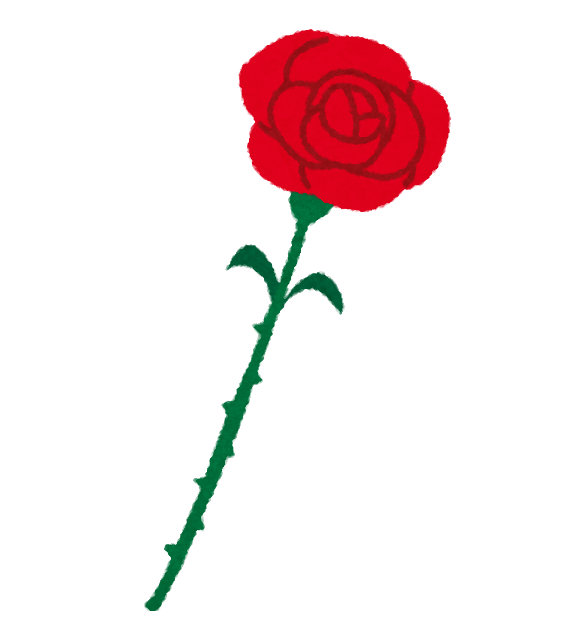 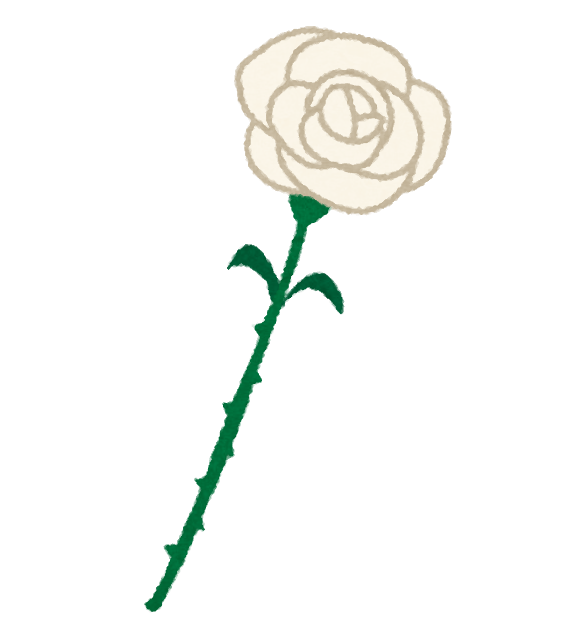 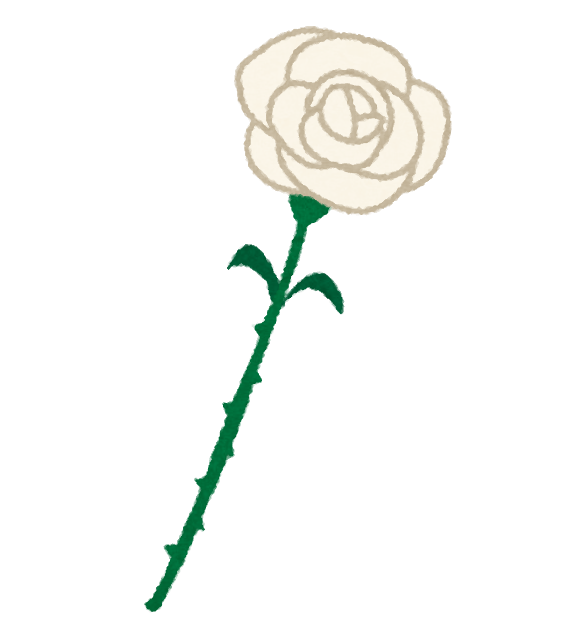 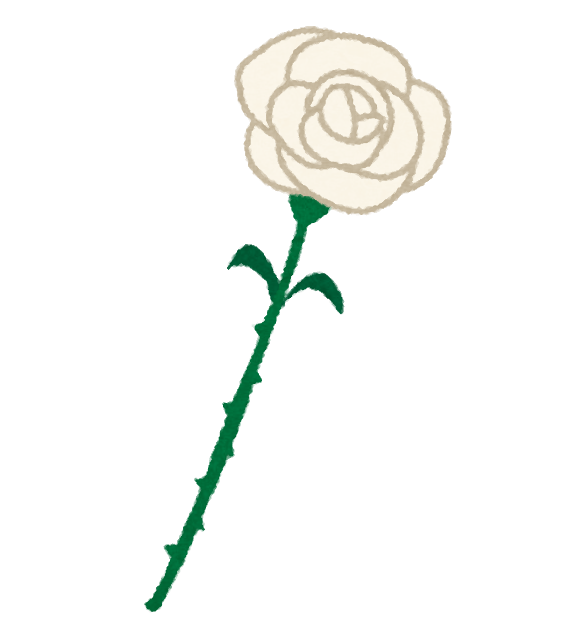 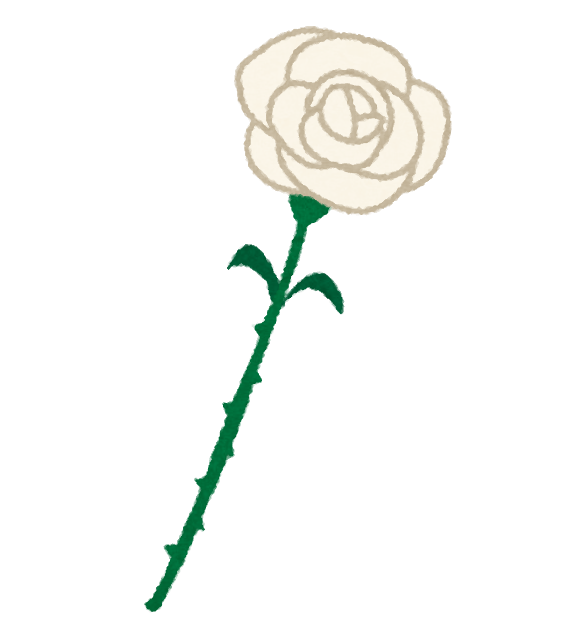 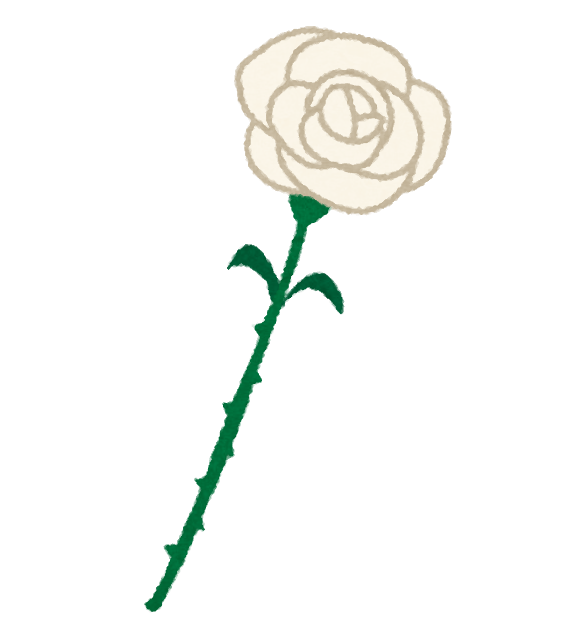 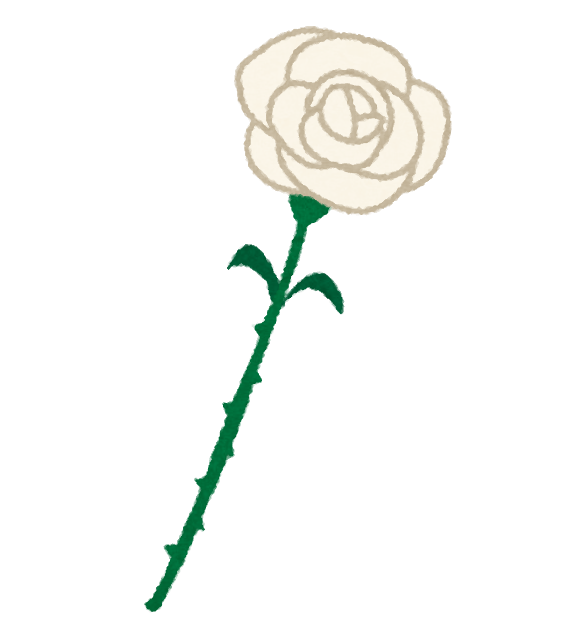 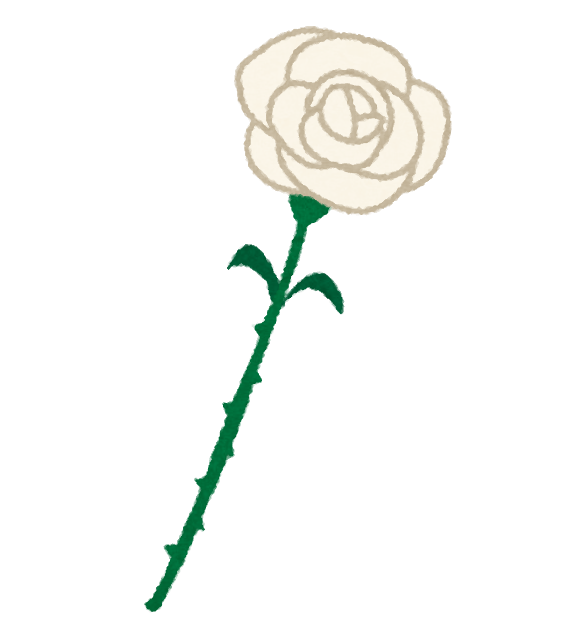 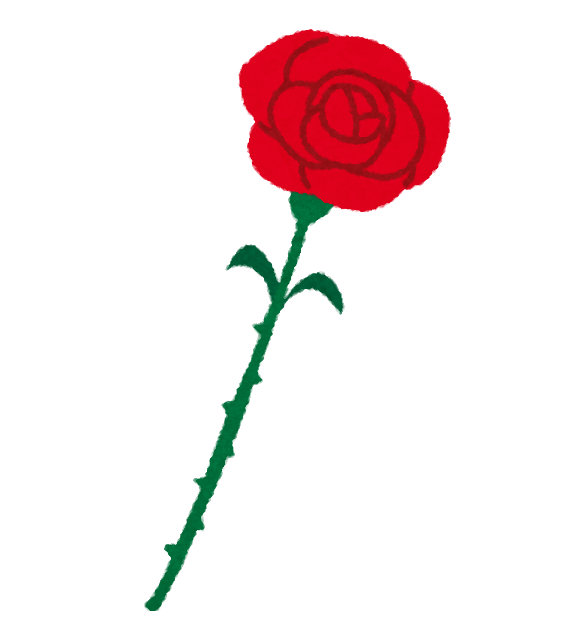 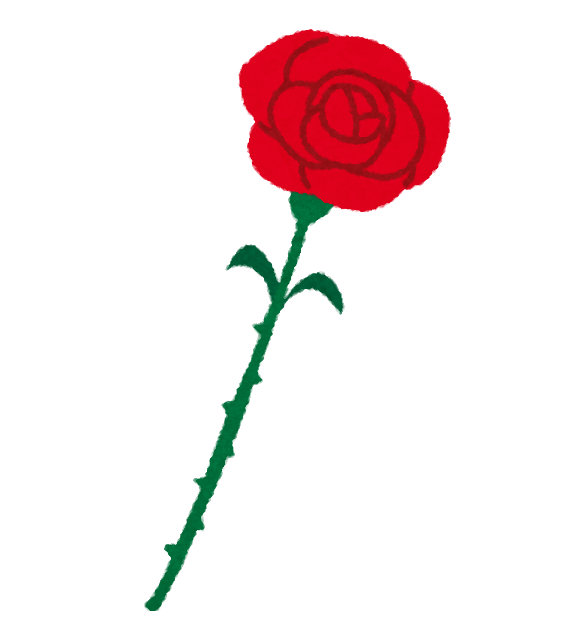 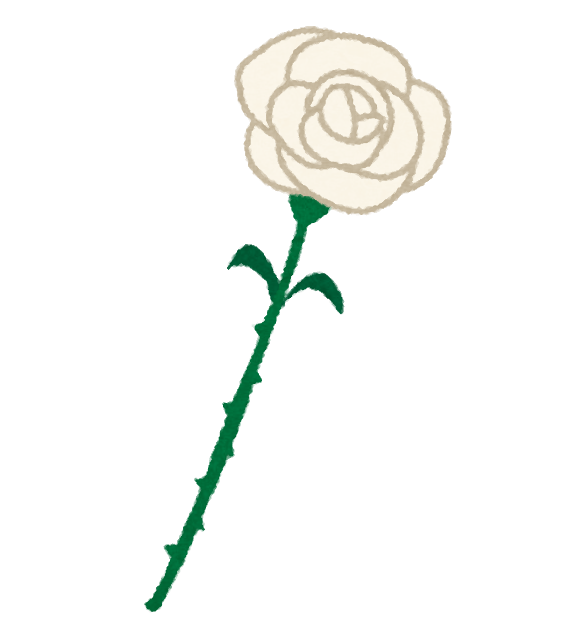 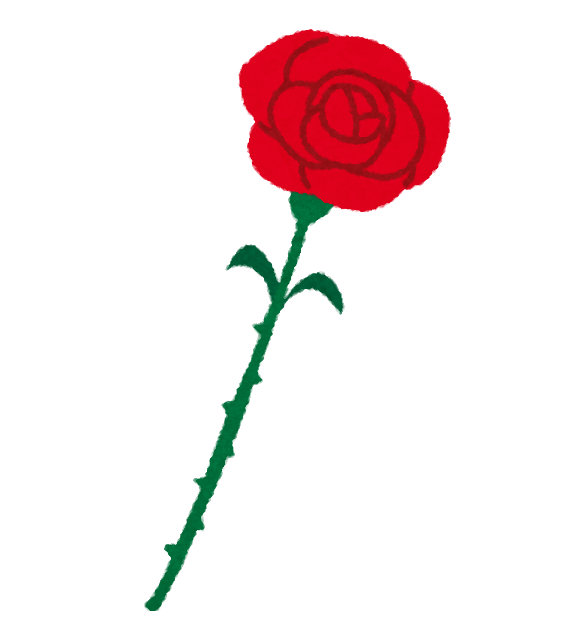 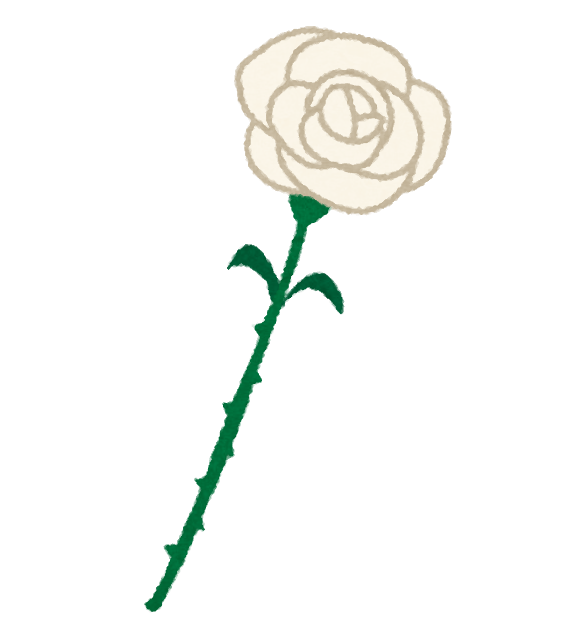 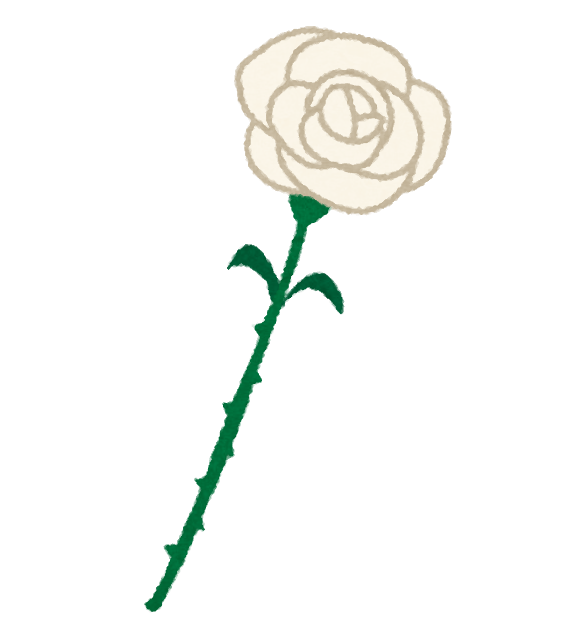 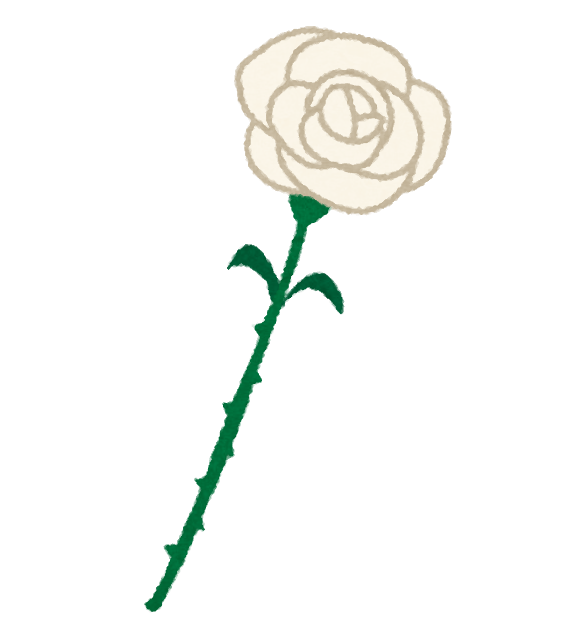 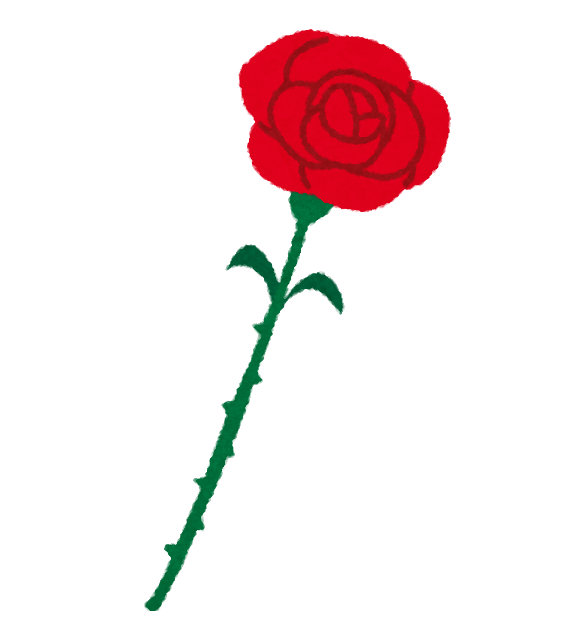 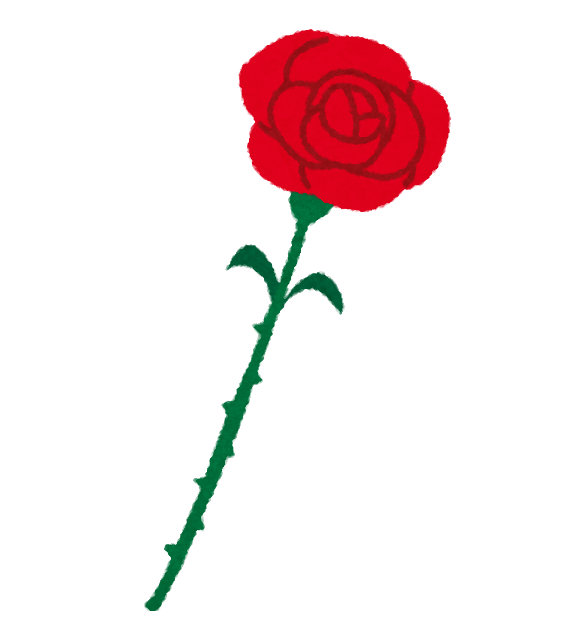 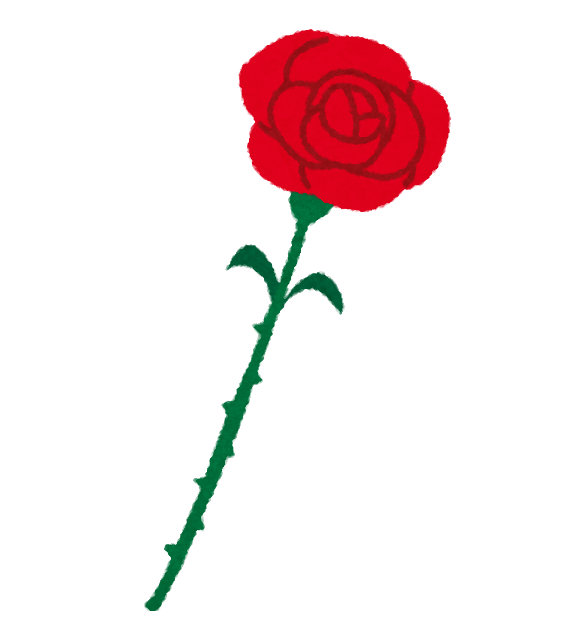 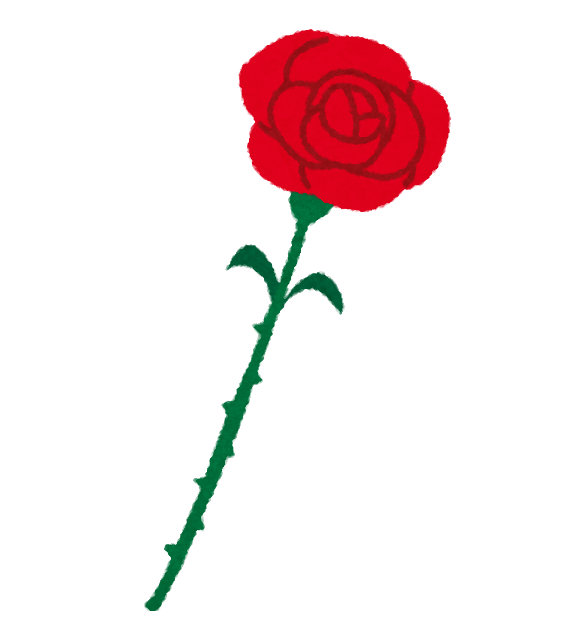 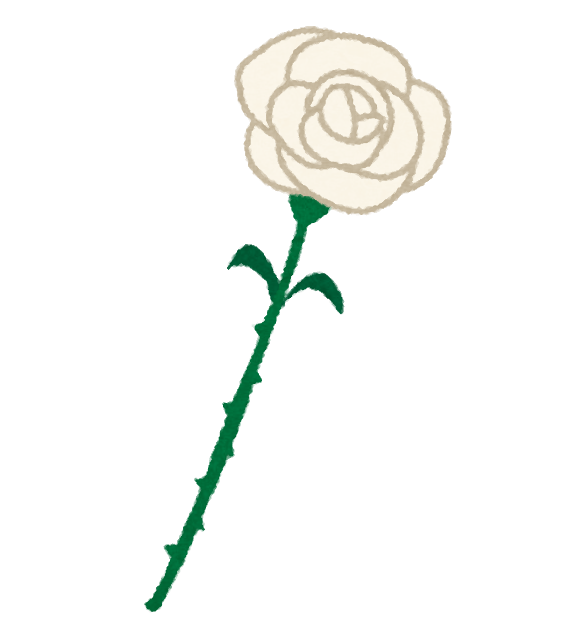 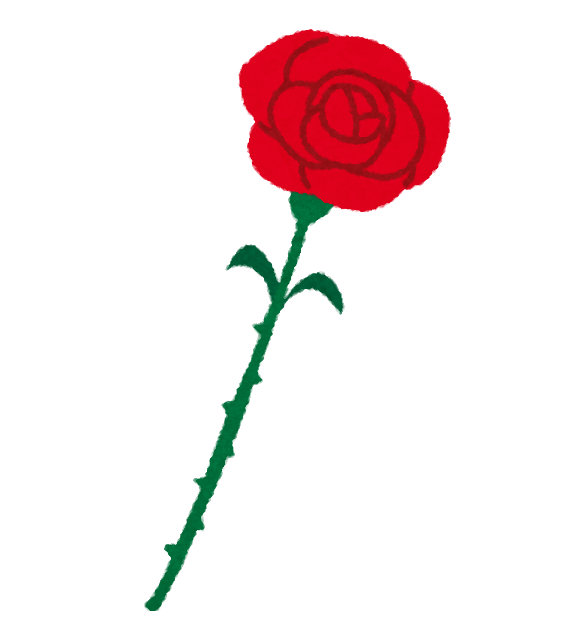 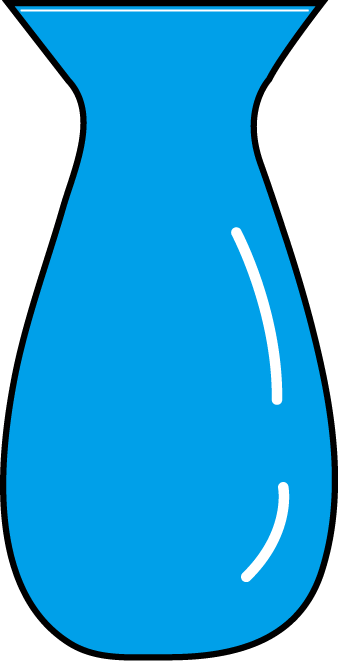 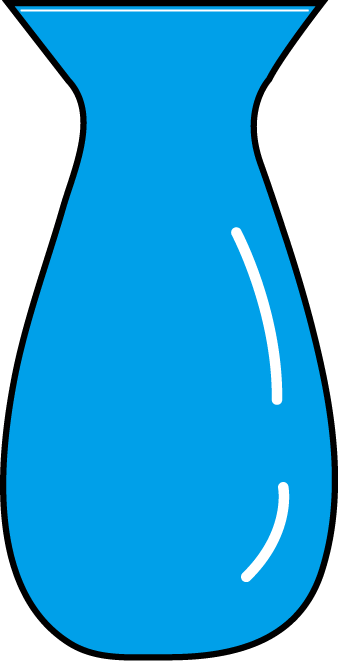 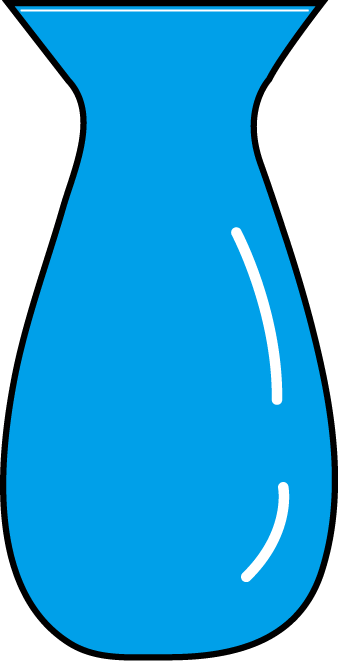 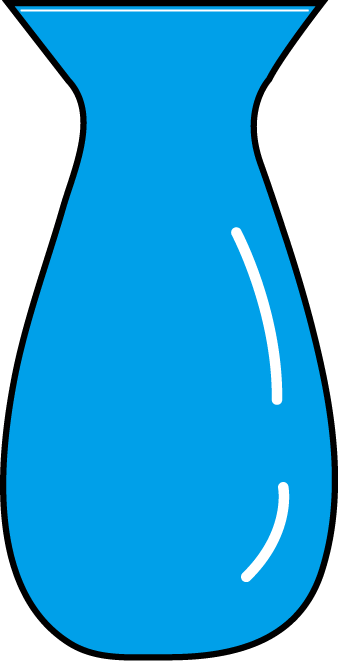 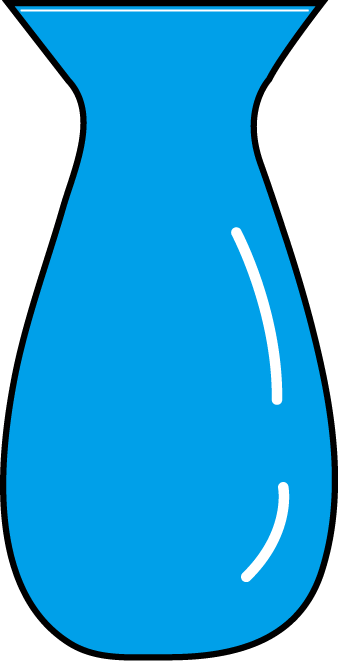 わり切ることができる整数
約数
あまりが出ない
8本の赤い花と12本の白い花を，それぞれ同じ数ずつに分け，組にして花びんに入れます。
どちらもあまりが出ないようにするには，花びんの数を何個にすればよいですか。
わり切ることができる
８と12どちらもわり切れる数をみつける
いいかえると８と12の共通の約数をみつける
わり切ることができる整数
約数
余りを出さずにわることができる
8本の赤い花と12本の白い花を，それぞれ同じ数ずつに分け，組にして花びんに入れます。
どちらも余りが出ないようにするには，花びんの数を何個にすればよいですか。
８と12の共通の約数をみつける
１　２　３　４　５　６　７　８
８の約数
１　２　３　４　５　６　７　８　９　10　11　12
１２の約数
8本の赤い花と12本の白い花を，それぞれ同じ数ずつに分け，組にして花びんに入れます。
どちらも余りが出ないようにするには，花びんの数を何個にすればよいですか。
８と12の共通の約数
＝公約数
１　２　３　４　５　６　７　８
８の約数
１　２　３　４　５　６　７　８　９　10　11　12
１２の約数
８の約数にも，12の約数にもなっている数を，
公約数のうち，
8と12の公約数
といいます。
最大公約数
一番大きい数を
といいます。
４
8と12の最大公約数は，　　　です。
8本の赤い花と12本の白い花を，それぞれ同じ数ずつに分け，組にして花びんに入れます。
どちらも余りが出ないようにするには，花びんの数を何個にすればよいですか。
8の約数　　1，  2，  　  4，   8
12の約数　　1，  2， 3， 4， 6， 12
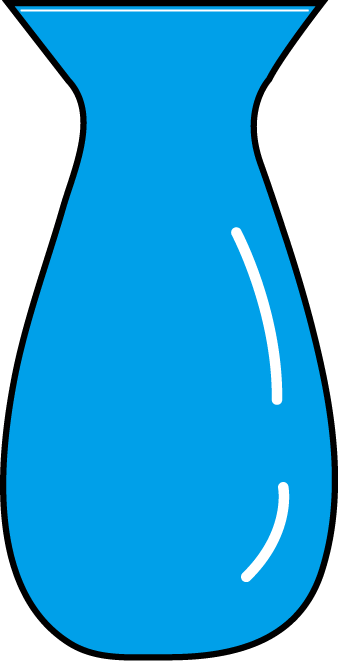 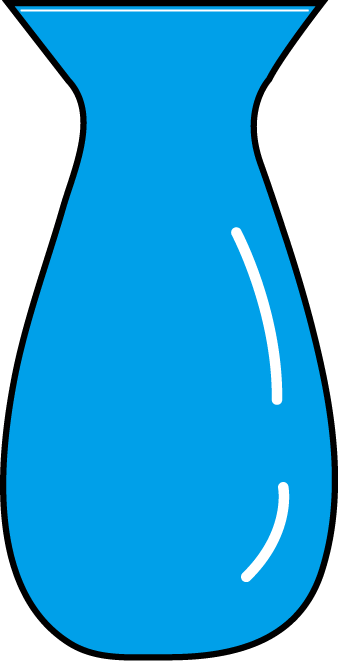 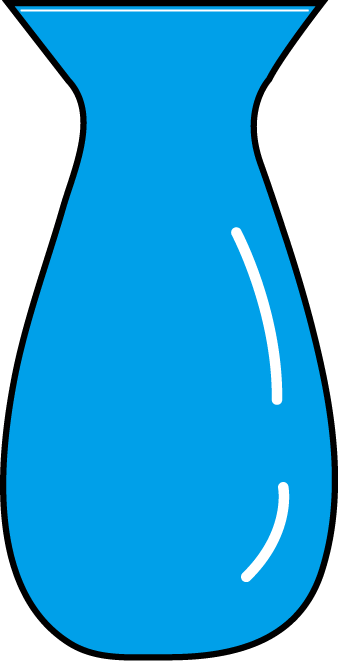 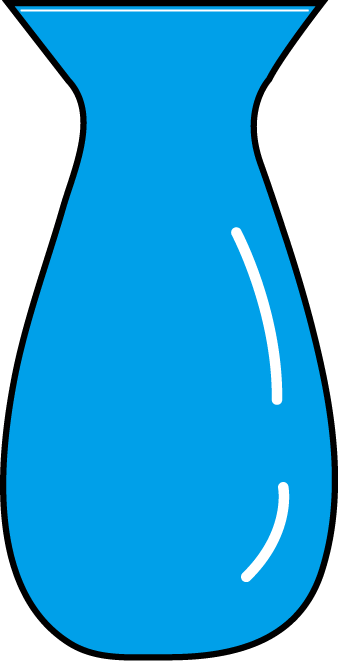 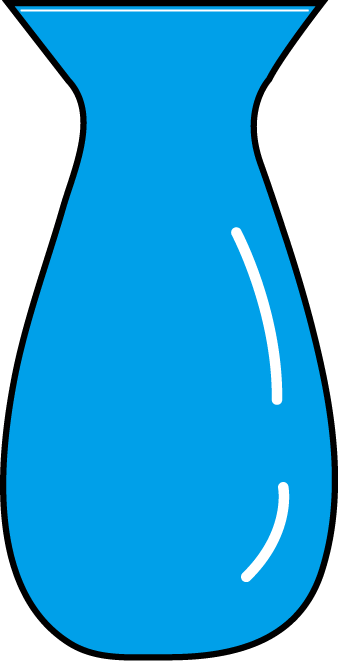 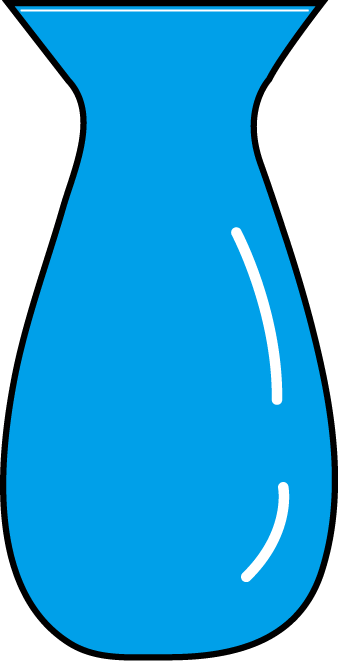 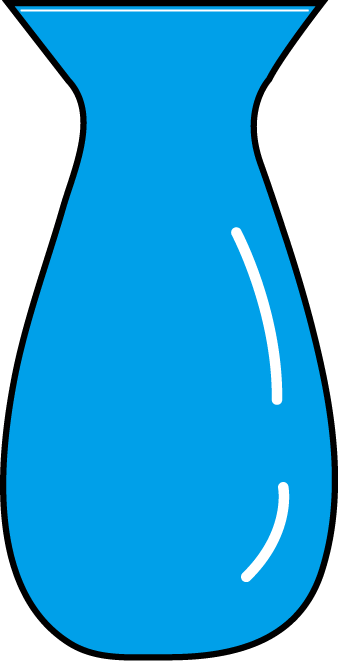 8の約数　　1，  2，  　  4，   8
12の約数　　1，  2， 3， 4， 6， 12
８の約数にも，12の約数にもなっている数を8と12の公約数といいます。
いちばん大きい数を最大公約数といいます。
公約数の見つけ方
最大公約数
18の約数
1   2   3        6     9       18
2   3        6     9
3        6
24の約数
2   3   4   6   8    1224
3   4   6   8
1   2   3   4   6   8    12    24
4   6
18の約数
1   2   3        6     9       18
2   3        6     9
3        6
24÷ 1＝24
18の約数をかいて
24をわり切れる数をみつける。
24÷ 2＝12
24÷ 3＝8
18の約数の中から
24の約数をみつける。
24÷ 6＝4
24÷ 9＝2あまり6
24÷18＝1あまり6
公約数の見つけ方
3   4
12の約数
1   2   3        6     912
2            6
15の約数
1        3     54   8    12 15
3   4
1   2   3        6     912
2            6
12の約数
15÷ 1＝15
12の約数をかいて
15をわり切れる数をみつける。
15÷ 2＝7あまり1
15÷ 3＝5
12の約数の中から
15の約数をみつける。
15÷ 5＝3
15÷ 6＝2あまり3
15÷12＝1あまり3
4の約数
15の約数
9の約数
1   2   3        6     9       18
2   3        6     9
3        6
27の約数
2   3   4   6   8    1224
3   4   6   8
1   2   3   4   6   8    12    24
4   6
12の約数
16の約数
5の約数
1   2   3        6     9       18
2   3        6     9
3        6
8の約数
2   3   4   6   8    1224
3   4   6   8
1   2   3   4   6   8    12    24
4   6
6の約数
18の約数
12の約数
1   2   3        6     9       18
2   3        6     9
3        6
18の約数
2   3   4   6   8    1224
3   4   6   8
1   2   3   4   6   8    12    24
4   6
36の約数
48の約数
9の約数
1   2   3        6     9       18
2   3        6     9
3        6
12の約数
2   3   4   6   8    1224
3   4   6   8
1   2   3   4   6   8    12    24
4   6
60の約数
48の約数
5の約数
1   2   3        6     9       18
2   3        6     9
3        6
10の約数
2   3   4   6   8    1224
3   4   6   8
1   2   3   4   6   8    12    24
4   6
倍数の　おまけ  は　約数でも使える！
6354　0  2  4  6  8
2の倍数は
２でわり切れる数
下一桁が偶数
偶数
２は6354の約数
3の倍数は
３でわり切れる数
各桁の和が3の倍数
75　7＋5＝12
12÷3＝4
３は75の約数
75は３の倍数
倍数の　おまけ
4の倍数は
4でわり切れる数
512
下2桁が4の倍数
12÷4＝3
4は512の約数
512は4の倍数
5の倍数は
5でわり切れる数
下1桁が5の倍数
0 　か　5
80　　95　　860
2の倍数でも3の倍数でもある
6の倍数は
6でわり切れる数
下一桁が偶数
各桁の和が3の倍数
8の倍数は
8でわり切れる数
下3桁が8の倍数
274824
9の倍数
各桁の和が9の倍数
9÷3＝3
1323　1＋3＋2＋3＝9
18÷3＝6
738　7＋3＋8＝18
3の倍数でも4の倍数でもある
12の倍数
各桁の和が3の倍数
下2桁が4の倍数